1
Evolution, the Themes of Biology, and Scientific Inquiry
Lecture Presentation by Nicole Tunbridge and
Kathleen Fitzpatrick
Big Ideas in AP Biology
Big Idea 1: The process of evolution drives the diversity and unity of life.
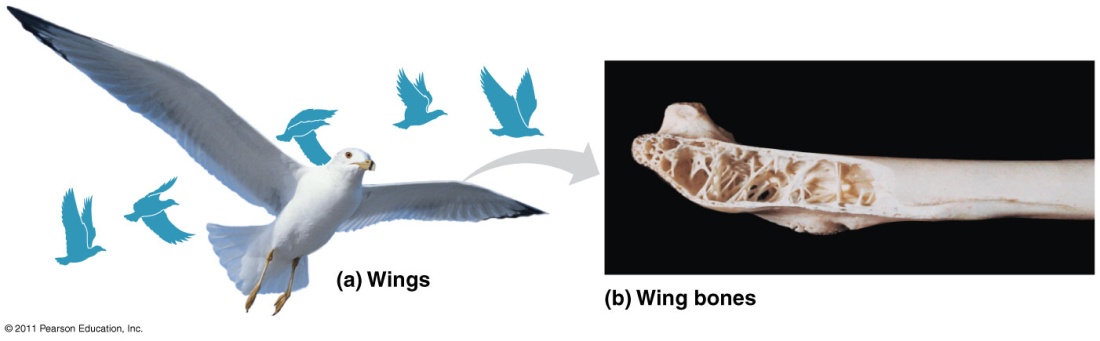 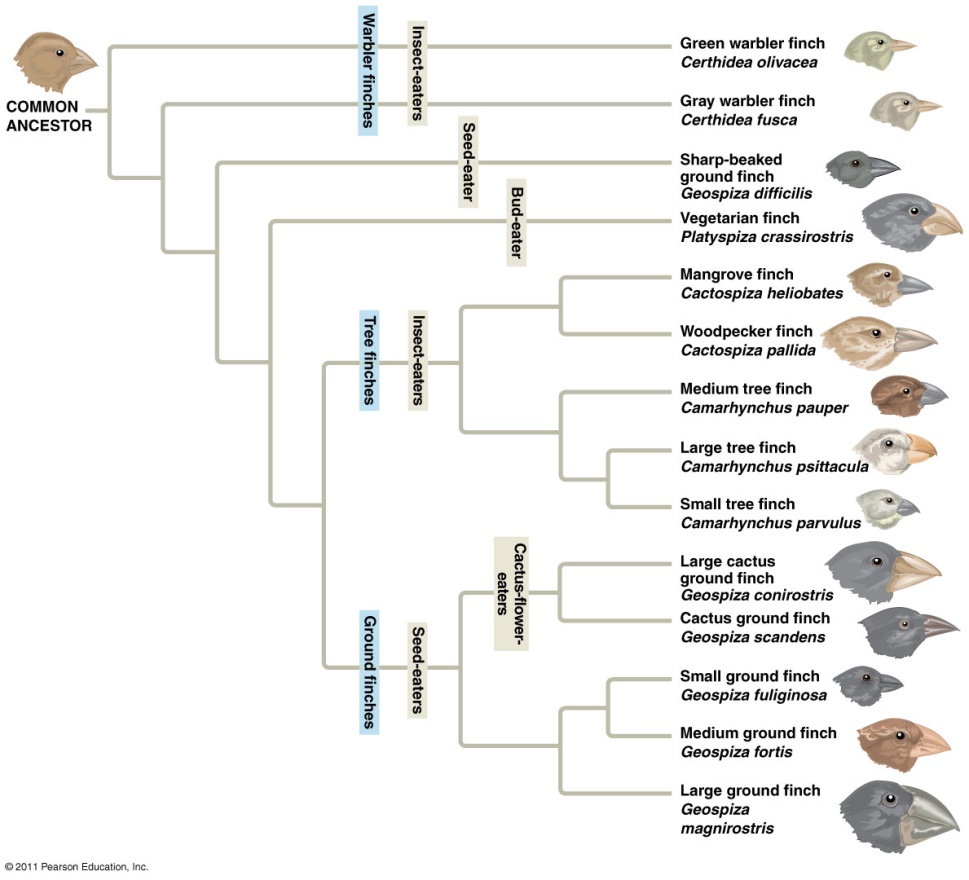 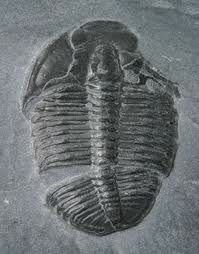 Inquiring About Life
An organism’s adaptations to its environment are the result of evolution
For example, the seeds of the dandelion are moved by wind due to their parachute-like structures
Evolution is the process of change that has transformed life on Earth
Figure 1.1a
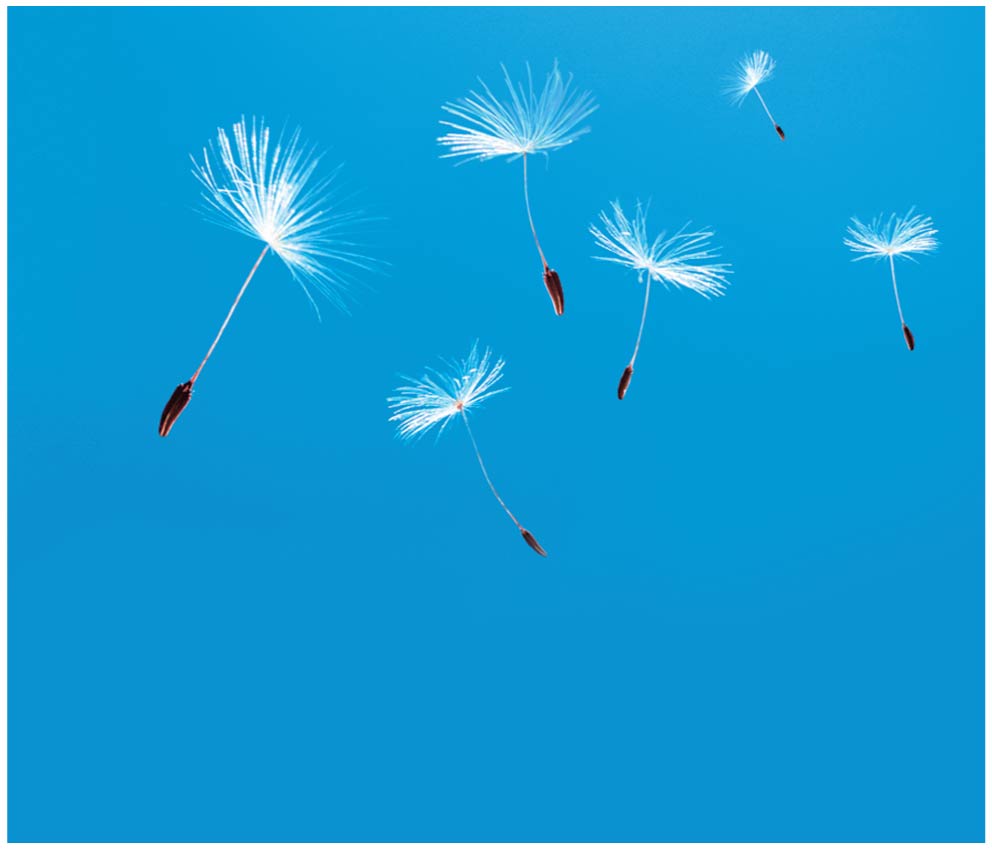 [Speaker Notes: Figure 1.1a How is the dandelion adapted to its environment? (part 1: dandelion seeds)]
Biology is the scientific study of life
Biologists ask questions such as
How does a single cell develop into an organism?
How does the human mind work? 
How do living things interact in communities?
Life defies a simple, one-sentence definition
Life is recognized by what living things do
[Speaker Notes: Click to add notes]
Figure 1.2
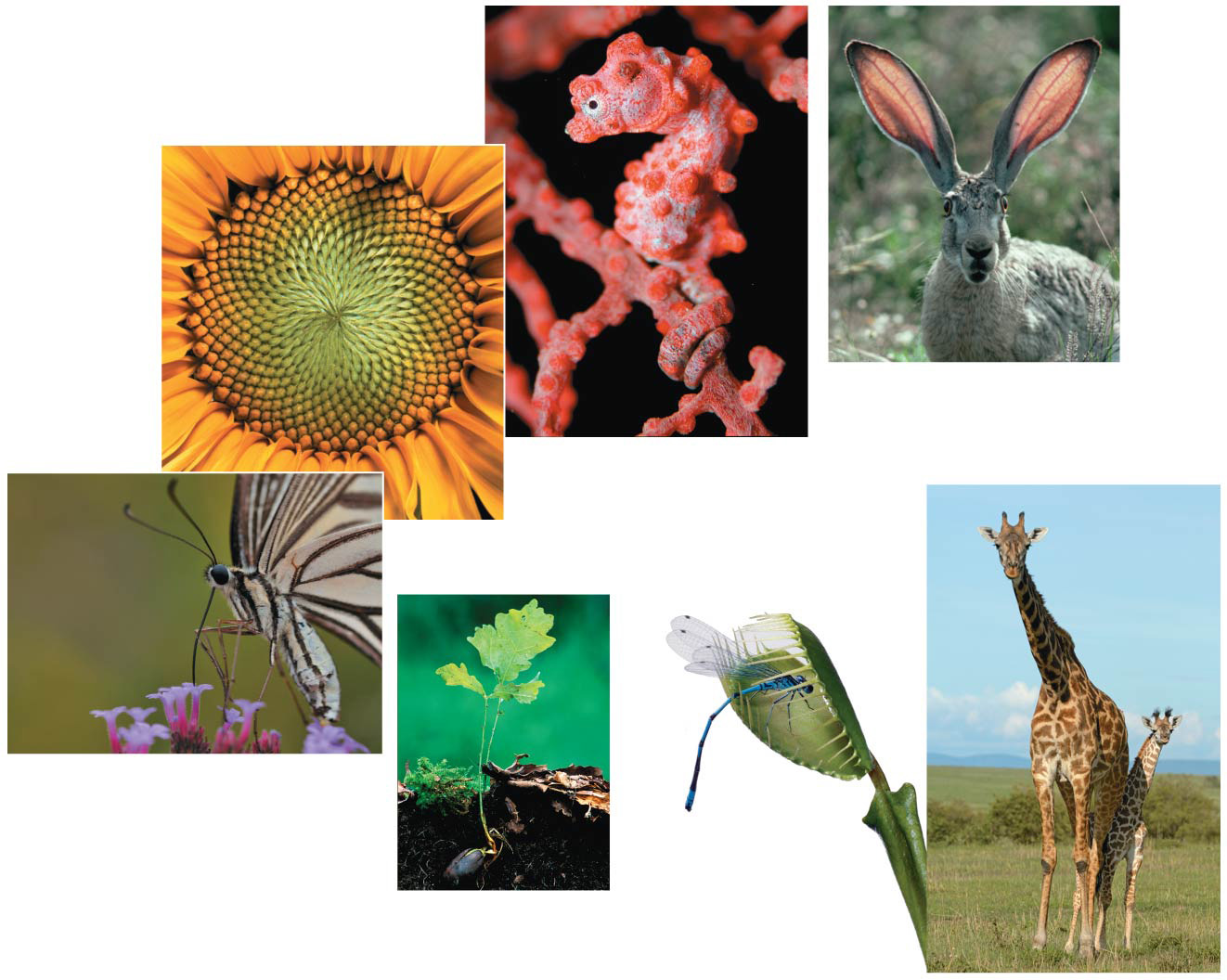 Order
Regulation
Reproduction
Evolutionaryadaptation
Energy processing
Responseto the environment
Growth anddevelopment
[Speaker Notes: Figure 1.2 Some properties of life]
Concept 1.1: The study of life reveals common themes
Biology is a subject of enormous scope
There are five unifying themes
Organization
Information
Energy and matter
Interactions
Evolution
Theme: New Properties Emerge at Successive Levels of Biological Organization
Life can be studied at different levels, from molecules to the entire living planet
This enormous range can be divided into different levels of biological organization
Figure 1.3
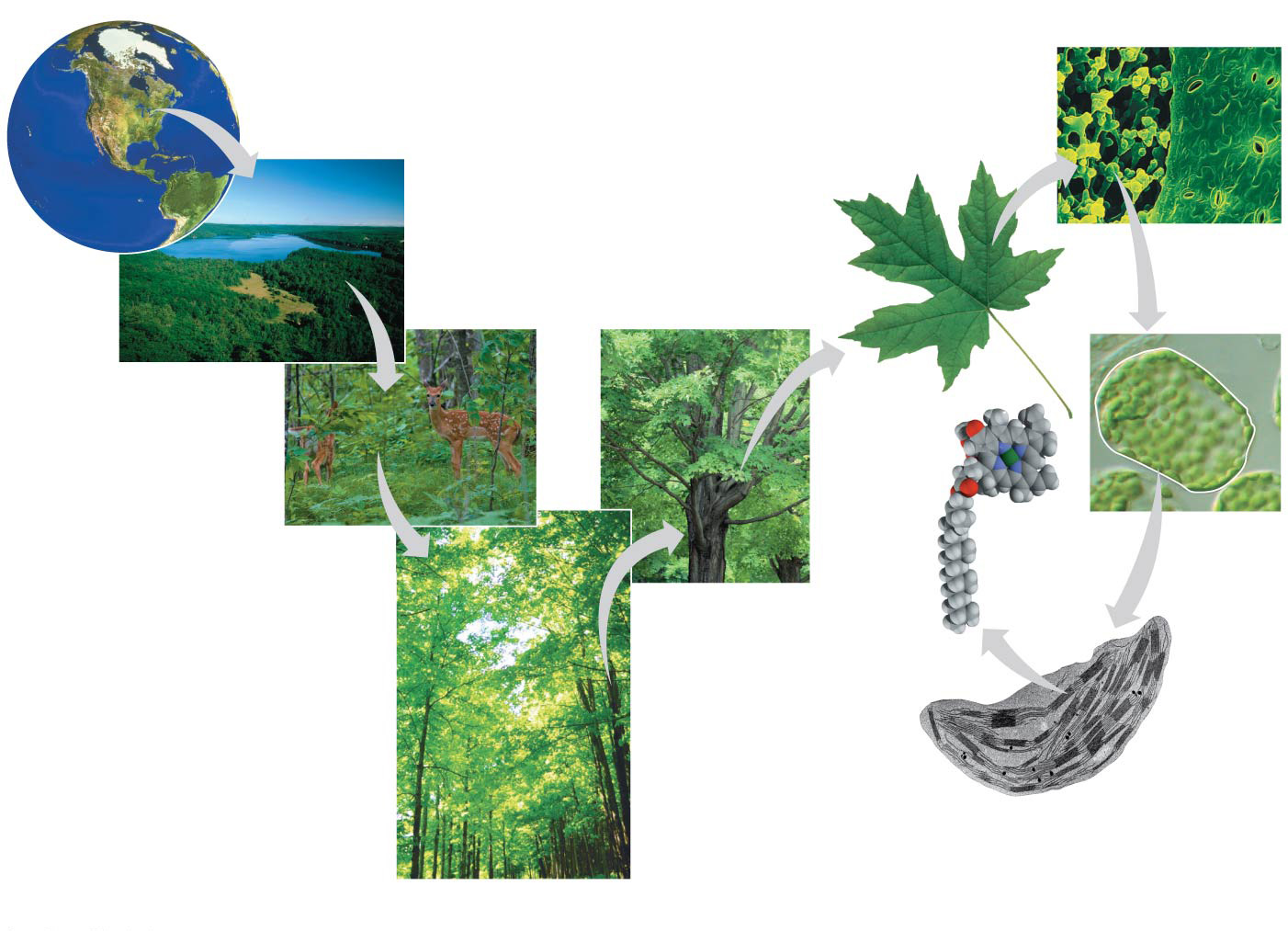 7 Tissues
1 The Biosphere
6 Organsand OrganSystems
2
Ecosystems
10
Mole-cules
3
Communities
8
Cells
5
Organisms
9 Organelles
4 Populations
[Speaker Notes: Figure 1.3 Exploring levels of biological organization]
Emergent Properties
Emergent properties result from the arrangement and interaction of parts within a system 
Emergent properties characterize nonbiological entities as well
For example, a functioning bicycle emerges only when all of the necessary parts connect in the correct way
Reductionism is the reduction of complex systems to simpler components that are more manageable to study
For example, studying the molecular structure of DNA helps us to understand the chemical basis of inheritance
To explore emergent properties, biologists complement reductionism with systems biology, analysis of the interactions among the parts of a biological system
Structure and Function
At each level of the biological hierarchy we find a correlation between structure and function
The Cell: An Organism’s Basic Unit of Structure and Function
The cell is the lowest level of organization that can perform all activities required for life
Every cell is enclosed by a membrane that regulates passage of materials between the cell and its environment
A eukaryotic cell has membrane-enclosed organelles, the largest of which is usually the nucleus
By comparison, a prokaryotic cell is simpler and usually smaller, and does not contain a nucleus or other membrane-enclosed organelles
Theme: Life’s Processes Involve the Expression and Transmission of Genetic Information
Within cells, structures called chromosomes contain genetic material in the form of DNA (deoxyribonucleic acid)
Figure 1.5
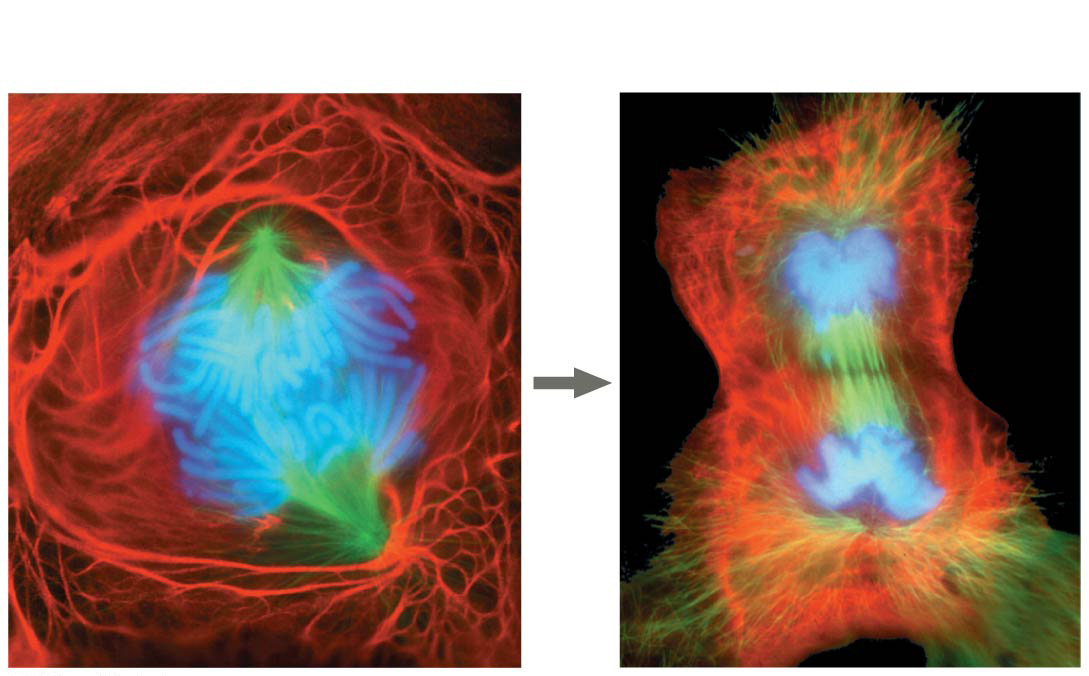 25 µm
[Speaker Notes: Figure 1.5 A lung cell from a newt divides into two smaller cells that will grow and divide again]
Figure 1.5a
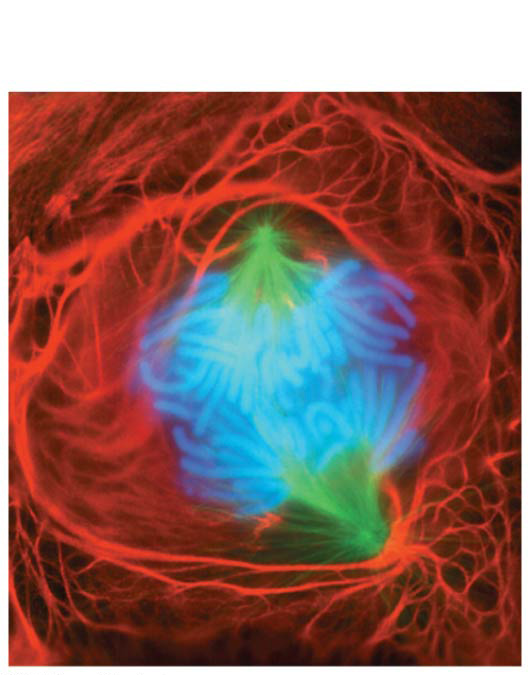 25 µm
[Speaker Notes: Figure 1.5a A lung cell from a newt divides into two smaller cells that will grow and divide again (part 1: anaphase)]
Figure 1.5b
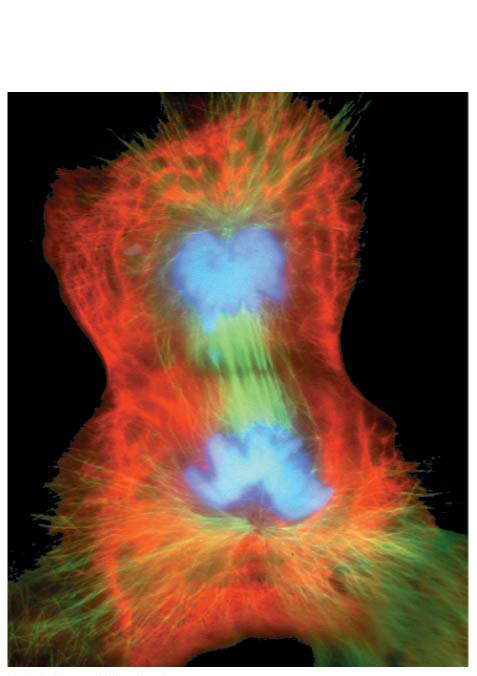 25 µm
[Speaker Notes: Figure 1.5b A lung cell from a newt divides into two smaller cells that will grow and divide again (part 2: telophase and cytokinesis)]
DNA, the Genetic Material
Each chromosome has one long DNA molecule with hundreds or thousands of genes
Genes encode information for building the molecules synthesized within the cell
Genes are the units of inheritance
DNA controls the development and maintenance of organisms
Figure 1.6
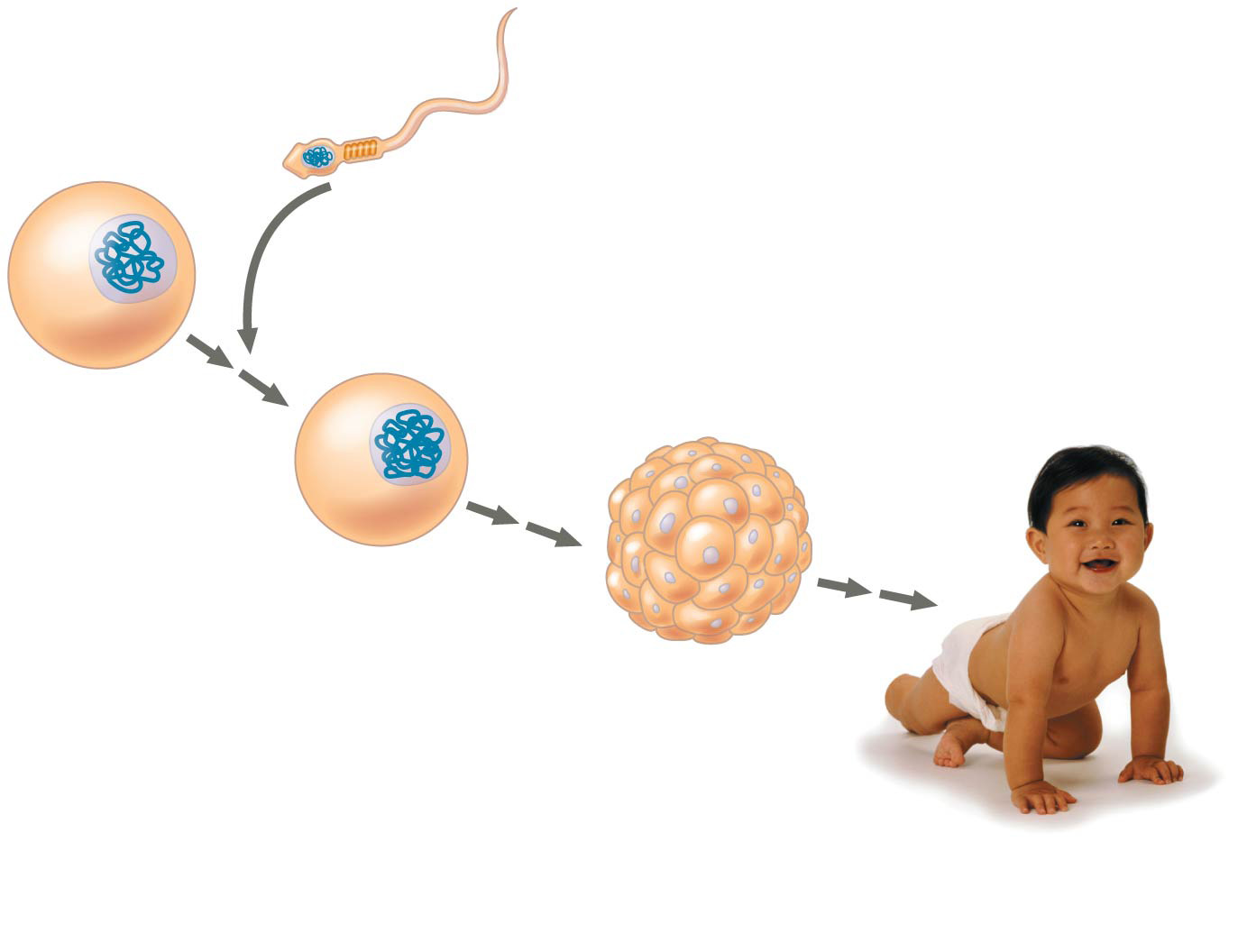 Nuclei containing DNA
Sperm cell
Egg cell
Fertilized eggwith DNA fromboth parents
Embryo’s cellswith copies ofinherited DNA
Offspring withtraits inheritedfrom both parents
[Speaker Notes: Figure 1.6 Inherited DNA directs development of an organism]
Figure 1.6a
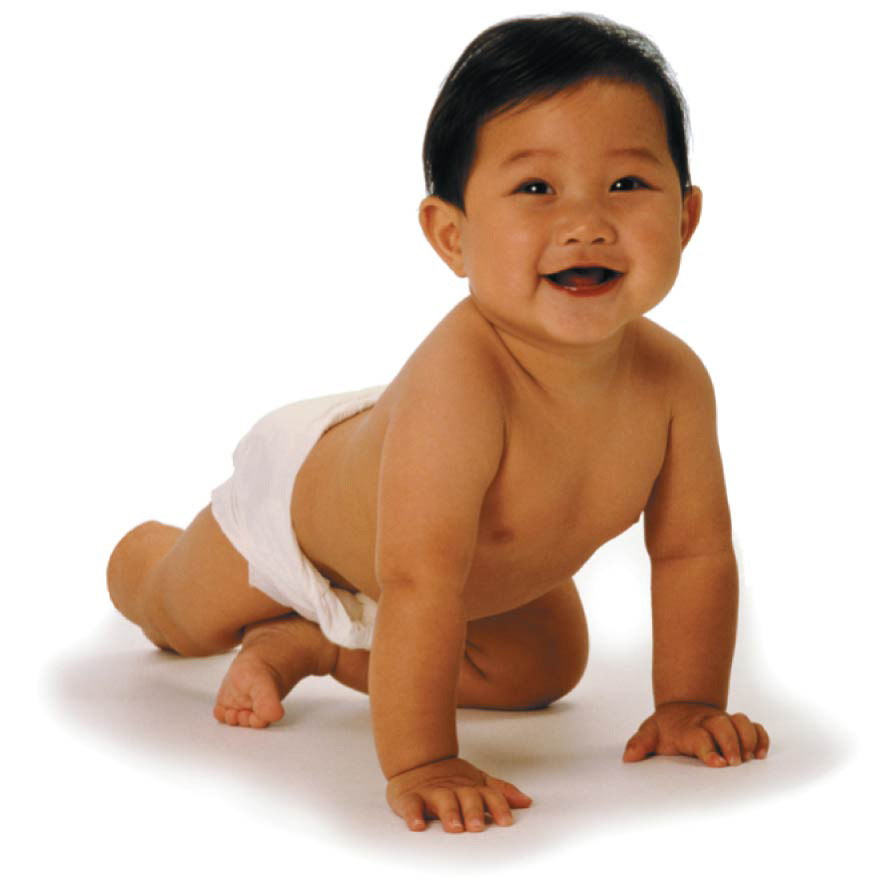 [Speaker Notes: Figure 1.6a Inherited DNA directs development of an organism (part 1: photo)]
Each DNA molecule is made up of two long chains arranged in a double helix
Each chain is made up of four kinds of chemical building blocks called nucleotides and nicknamed A, G, C, and T
Figure 1.7
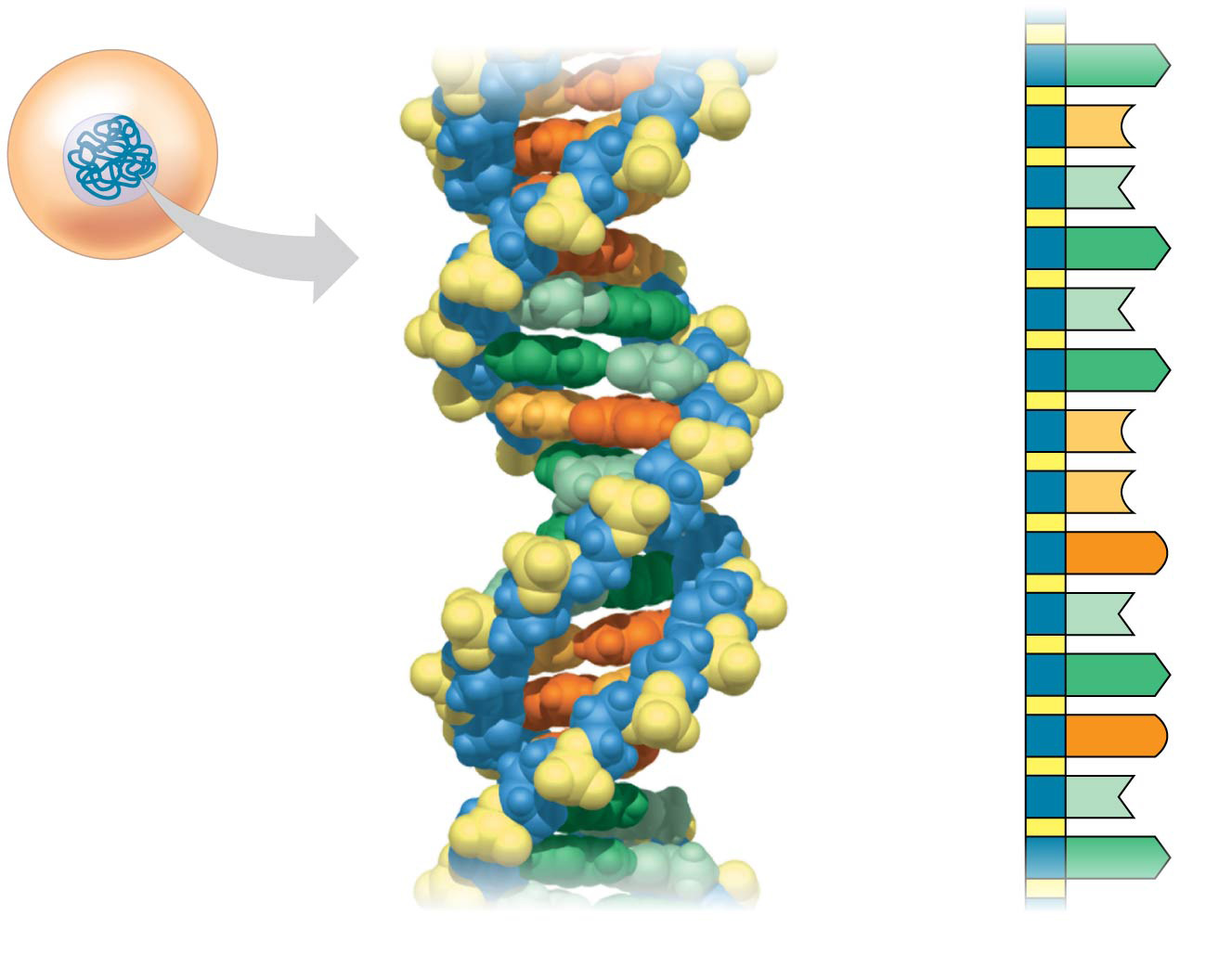 A
Nucleus
C
DNA
Nucleotide
T
A
Cell
T
A
C
C
G
T
A
G
T
A
(b) Single strand of DNA
(a) DNA double helix
[Speaker Notes: Figure 1.7 DNA: The genetic material]
Genes control protein production indirectly
DNA is transcribed into RNA, which is then translated into a protein
Gene expression is the process of converting information from gene to cellular product
Figure 1.8
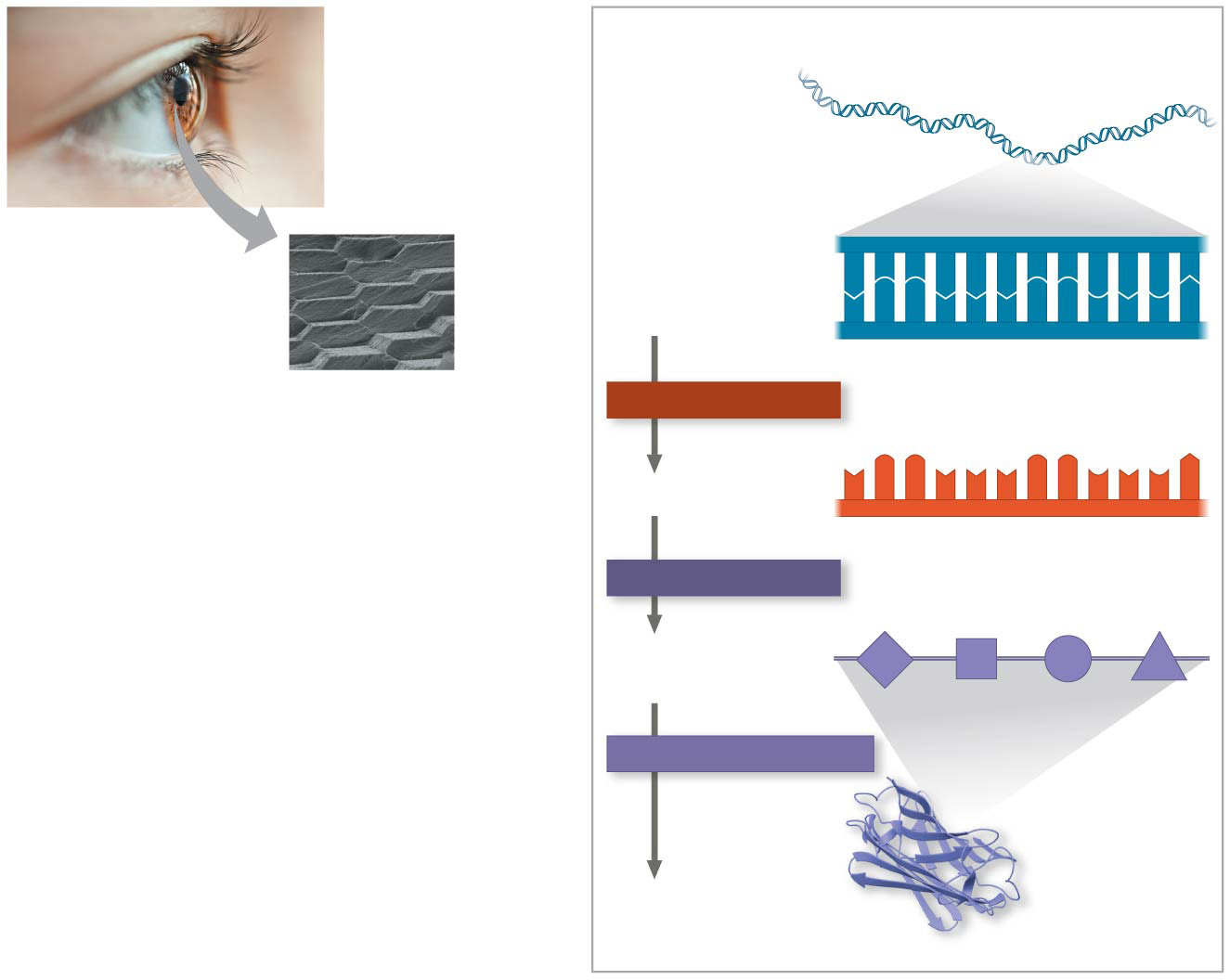 (b) How do lens cells make crystallin proteins?
Crystallin gene
(a) 	Lens cells are	tightly packed	with transparent	proteins called	crystallin.
Lenscell
A	C	C	A	A	A	C	C	G	A	G	T
DNA
T	G	G	T	T	T	G	G	C	T	C	A
TRANSCRIPTION
U	G	G	U	U	U	G	G	C	U	C	A
mRNA
TRANSLATION
Chain of aminoacids
PROTEIN FOLDING
Protein
Crystallin protein
[Speaker Notes: Figure 1.8 Gene expression: The transfer of information from a gene results in a functional protein]
Figure 1.8a
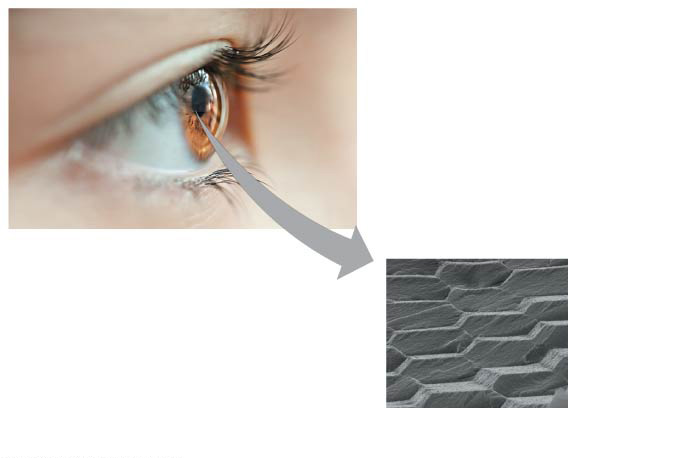 Lenscell
(a) 	Lens cells are	tightly packed	with transparent	proteins called	crystallin.
[Speaker Notes: Figure 1.8a Gene expression: The transfer of information from a gene results in a functional protein (part 1: lens of the eye)]
Figure 1.8aa
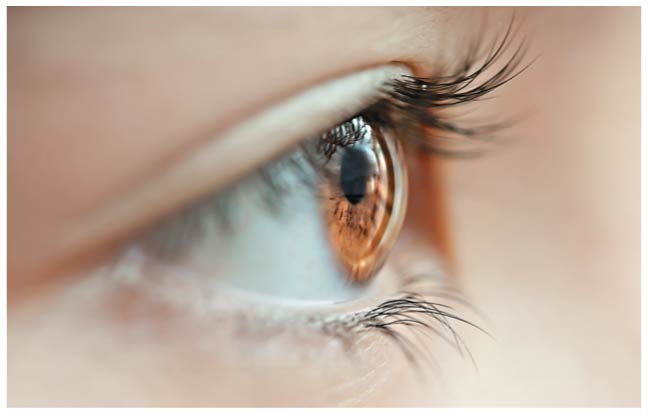 [Speaker Notes: Figure 1.8aa Gene expression: The transfer of information from a gene results in a functional protein (part 1a: eye)]
Figure 1.8ab
Lenscell
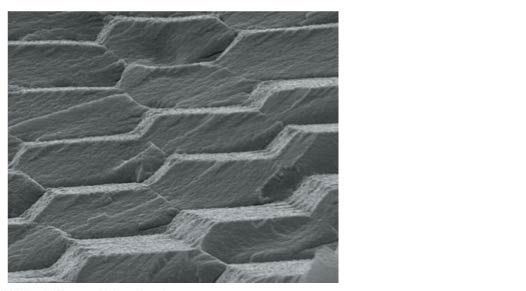 [Speaker Notes: Figure 1.8ab Gene expression: The transfer of information from a gene results in a functional protein (part 1b: lens cells)]
Figure 1.8b
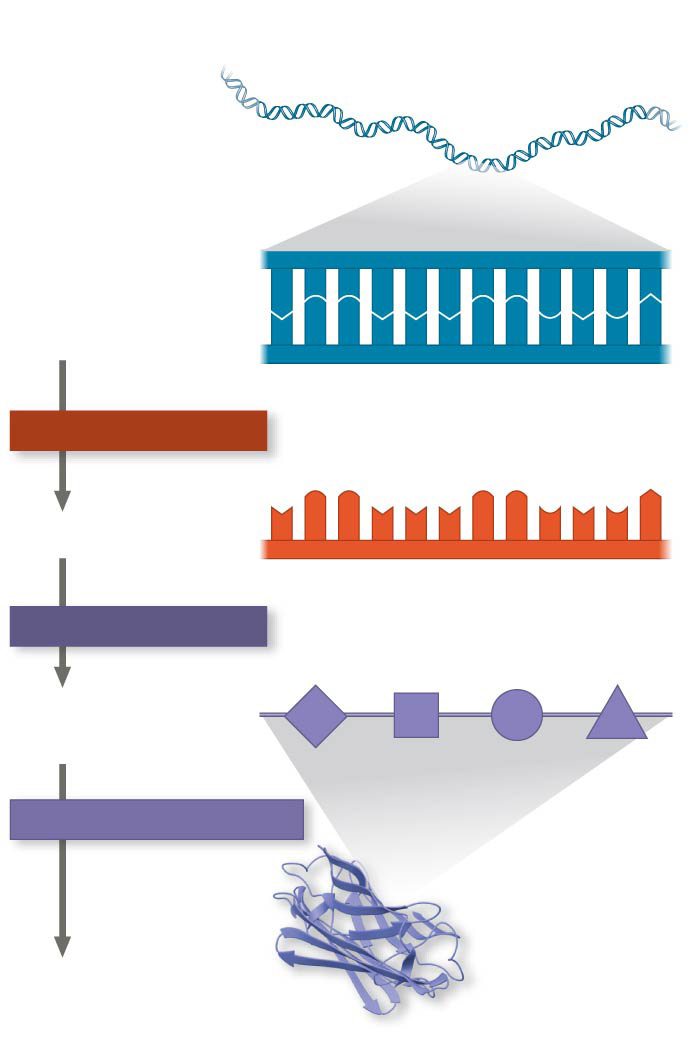 (b) How do lens cells make crystallin proteins?
Crystallin gene
A	C	C	A	A	A	C	C	G	A	G	T
DNA
T	G	G	T	T	T	G	G	C	T	C	A
TRANSCRIPTION
U	G	G	U	U	U	G	G	C	U	C	A
mRNA
TRANSLATION
Chain of aminoacids
PROTEIN FOLDING
Protein
Crystallin protein
[Speaker Notes: Figure 1.8b Gene expression: The transfer of information from a gene results in a functional protein (part 2: gene expression)]
Genomics: Large-Scale Analysis of DNA Sequences
An organism’s genome is its entire set of genetic instructions
The human genome and those of many other organisms have been sequenced
Genomics is the study of sets of genes within and between species
Proteomics is the study of whole sets of proteins encoded by the genome (known as proteomes)
The genomics approach depends on
“High-throughput” technology, which yields enormous amounts of data
Bioinformatics, which is the use of computational tools to process a large volume of data
Interdisciplinary research teams
Theme: Life Requires the Transfer and Transformation of Energy and Matter
The input of energy from the sun and the transformation of energy from one form to another make life possible
When organisms use energy to perform work, some energy is lost to the surroundings as heat
As a result, energy flows through an ecosystem, usually entering as light and exiting as heat
Figure 1.9
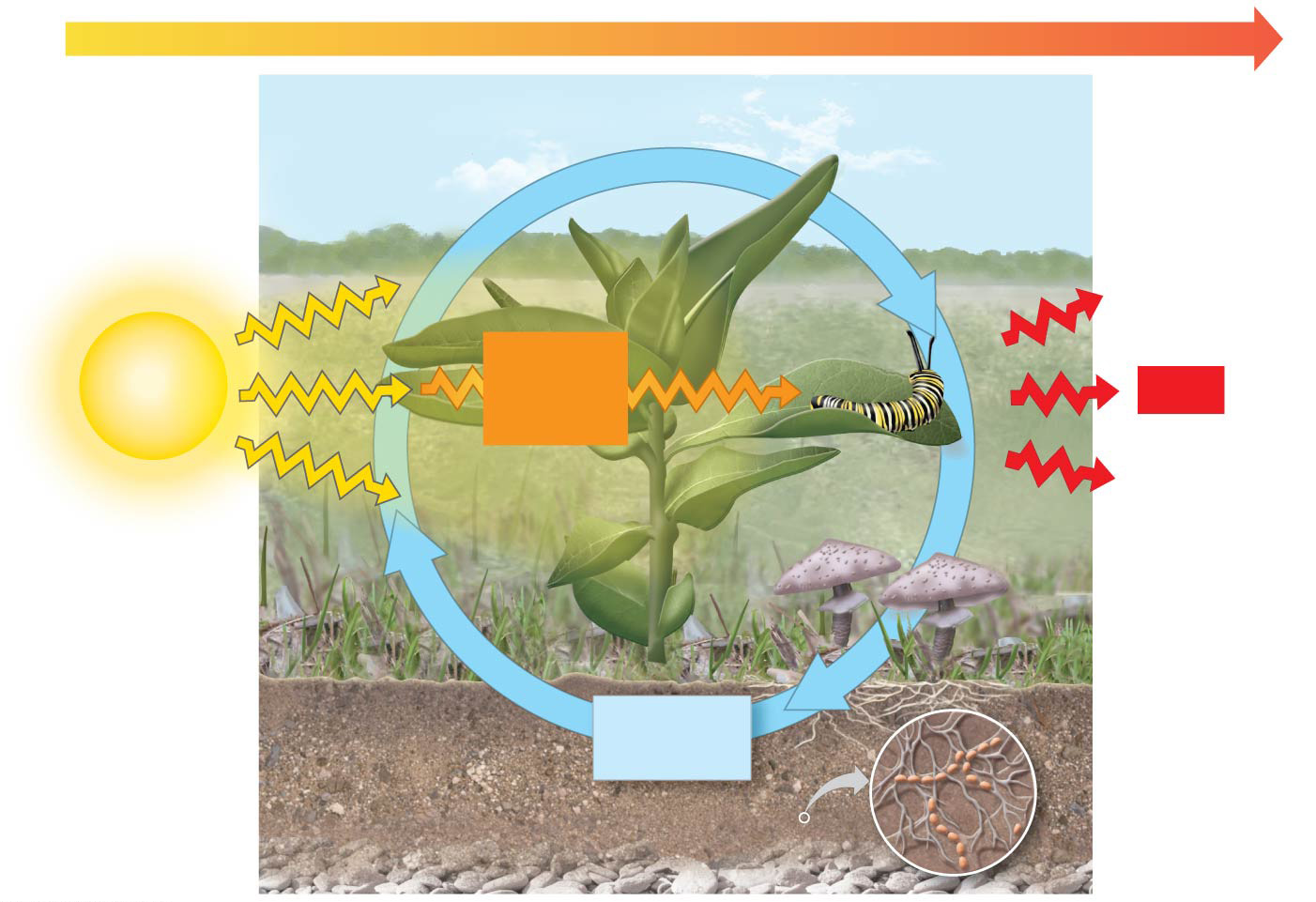 ENERGY FLOW
Chemicalspass toorganismsthat eat theplants.
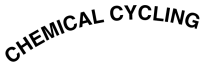 Lightenergy
Chemicalenergy
Heat
Plants takeup chemicalsfrom the soiland air.
Decomposersreturn chemicalsto the soil.
Chemicals
[Speaker Notes: Figure 1.9 Energy flow and chemical cycling]
Theme: From Ecosystems to Molecules, Interactions Are Important in Biological Systems
Interactions between the components of the system ensure smooth integration of all the parts
This holds true equally well for components of an ecosystem and the molecules in a cell
Ecosystems: An Organism’s Interactions with Other Organisms and the Physical Environment
At the ecosystem level, each organism interacts continuously with other organisms
These interactions may be beneficial or harmful to one or both of the organisms
Organisms also interact continuously with the physical factors in their environment, and the environment is affected by the organisms living there
Figure 1.10
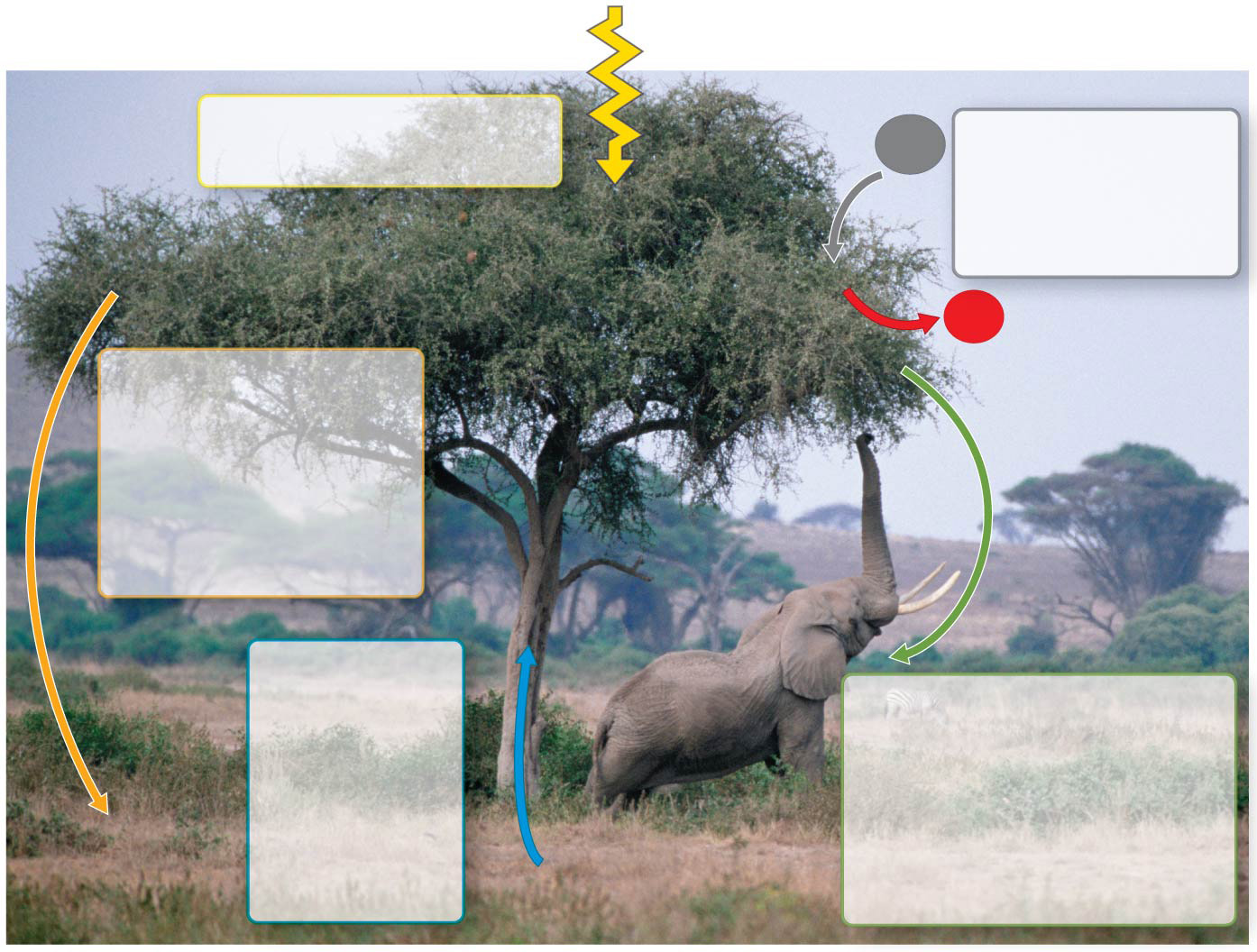 Sunlight
Leaves absorb lightenergy from the sun.
Leaves take incarbon dioxidefrom the air andrelease oxygen.
CO2
O2
Leaves fall to the ground and aredecomposed byorganisms thatreturn mineralsto the soil.
Water andminerals inthe soil aretaken upby the treethrough itsroots.
Animals eat leavesand fruit from the tree,returning nutrientsand minerals to thesoil in their wasteproducts.
[Speaker Notes: Figure 1.10 Interactions of an African acacia tree with other organisms and the physical environment]
Figure 1.10a
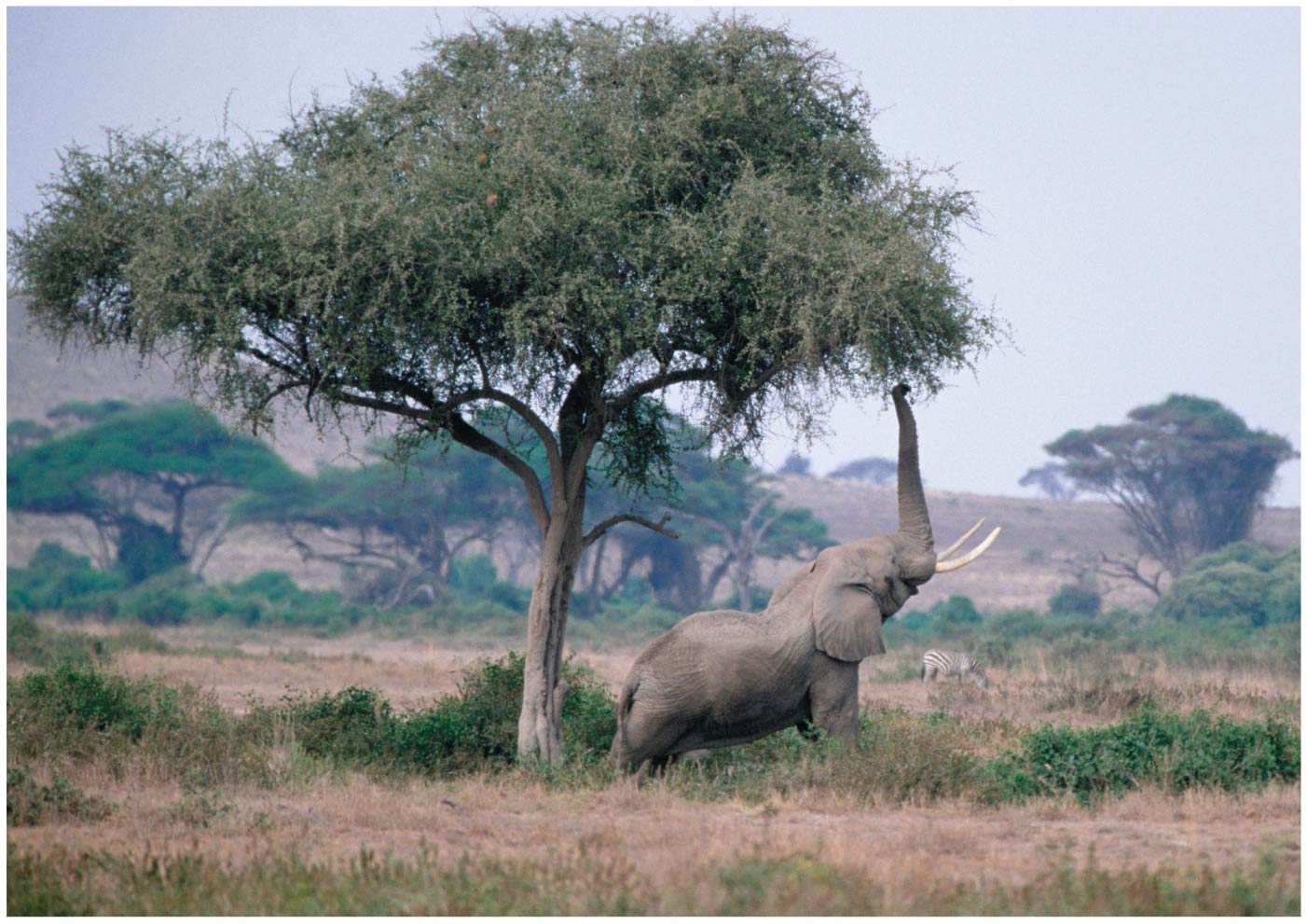 [Speaker Notes: Figure 1.10a Interactions of an African acacia tree with other organisms and the physical environment (part 1: photo)]
Molecules: Interactions Within Organisms
Interactions between components—organs, tissues, cells, and molecules—that make up living organisms are crucial to their smooth operation
Cells are able to coordinate various chemical pathways through a mechanism called feedback
Figure 1.11
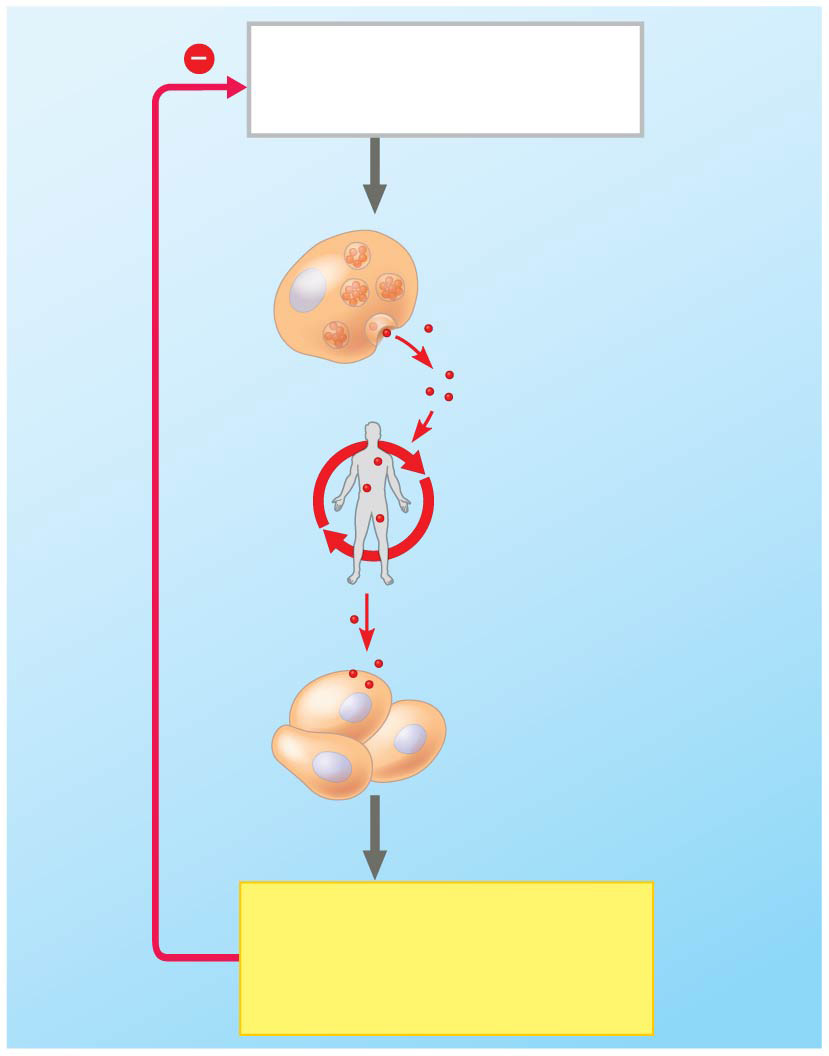 STIMULUS: Highblood glucose level
Insulin-producingcell in pancreas
Insulin
Circulationthroughoutbody viablood
Negative feedback
Liver andmuscle cells
RESPONSE: Glucoseuptake by liver andmuscle cells
[Speaker Notes: Figure 1.11 Feedback regulation]
Animation: Negative Feedback
Animation: Positive Feedback
In feedback regulation the output, or product of a process, regulates that very process
The most common form of regulation in living organisms is negative feedback, in which the response reduces the initial stimulus
Feedback is a regulatory motif common to life at all levels
Evolution, the Core Theme of Biology
Evolution is the one idea that makes logical sense of everything we know about living organisms
The scientific explanation for both the unity and diversity of organisms is the concept that living organisms are modified descendants of common ancestors
Many kinds of evidence support the occurrence of evolution
Concept 1.2: The Core Theme: Evolution accounts for the unity and diversity of life
“Nothing in biology makes sense except in the light of evolution”—Theodosius Dobzhansky
Evolutionary mechanisms account for the unity and diversity of all species on Earth
Classifying the Diversity of Life
Approximately 1.8 million species have been identified and named to date, and thousands more are identified each year
Estimates of the total number of species that actually exist range from 10 million to over 100 million
Grouping Species: The Basic Idea
Taxonomy is the branch of biology that names and classifies species into groups of increasing breadth
Domains, followed by kingdoms, are the broadest units of classification
Figure 1.12
Ursus americanus
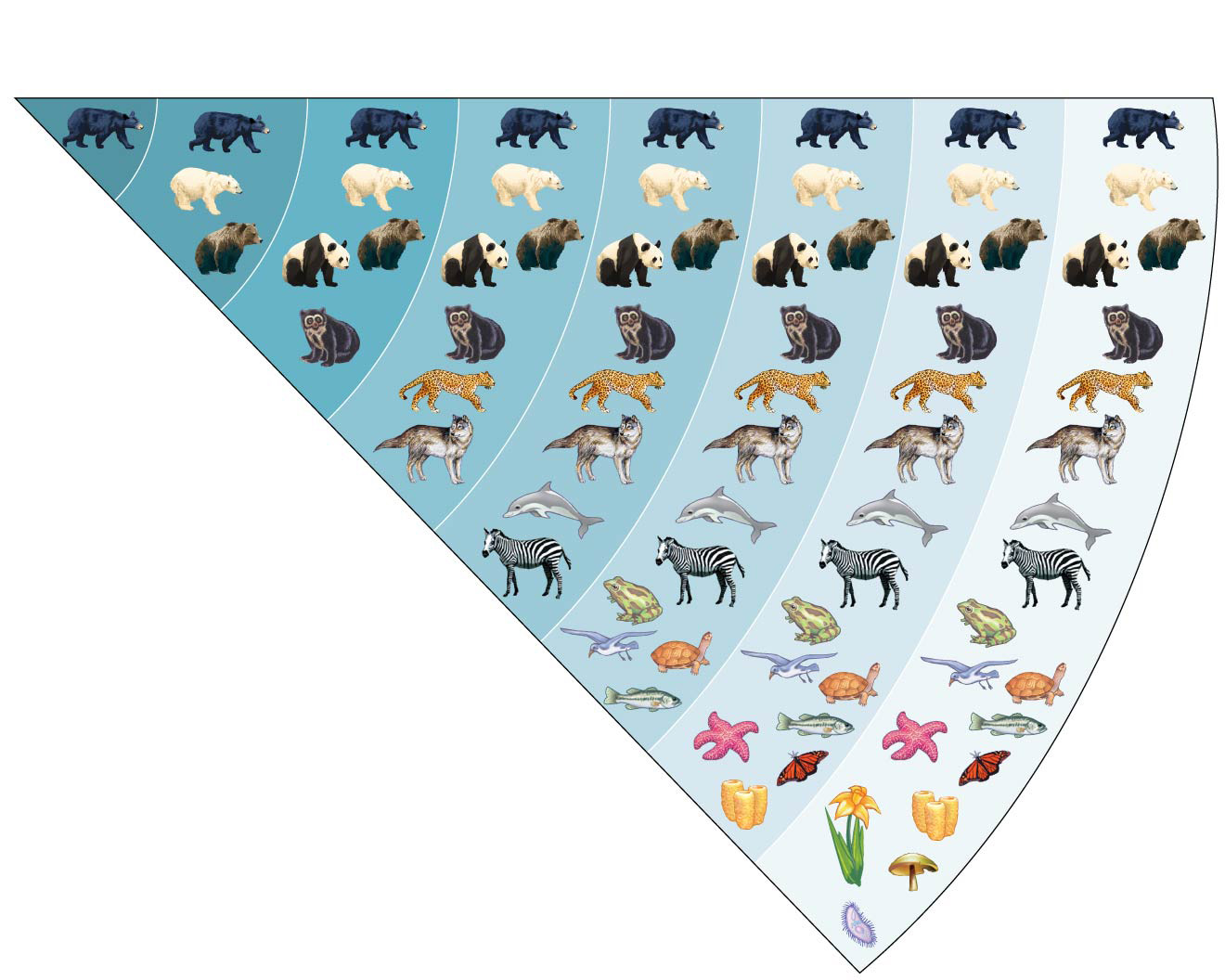 SPECIES	GENUS	FAMILY	ORDER	CLASS	PHYLUM	KINGDOM	DOMAIN
Ursus
Ursidae
Carnivora
Mammalia
Chordata
Animalia
Eukarya
[Speaker Notes: Figure 1.12 Classifying life]
The Three Domains of Life
Organisms are divided into three domains, named Bacteria, Archaea, and Eukarya 
Domain Bacteria and domain Archaea compose the prokaryotes
Figure 1.13
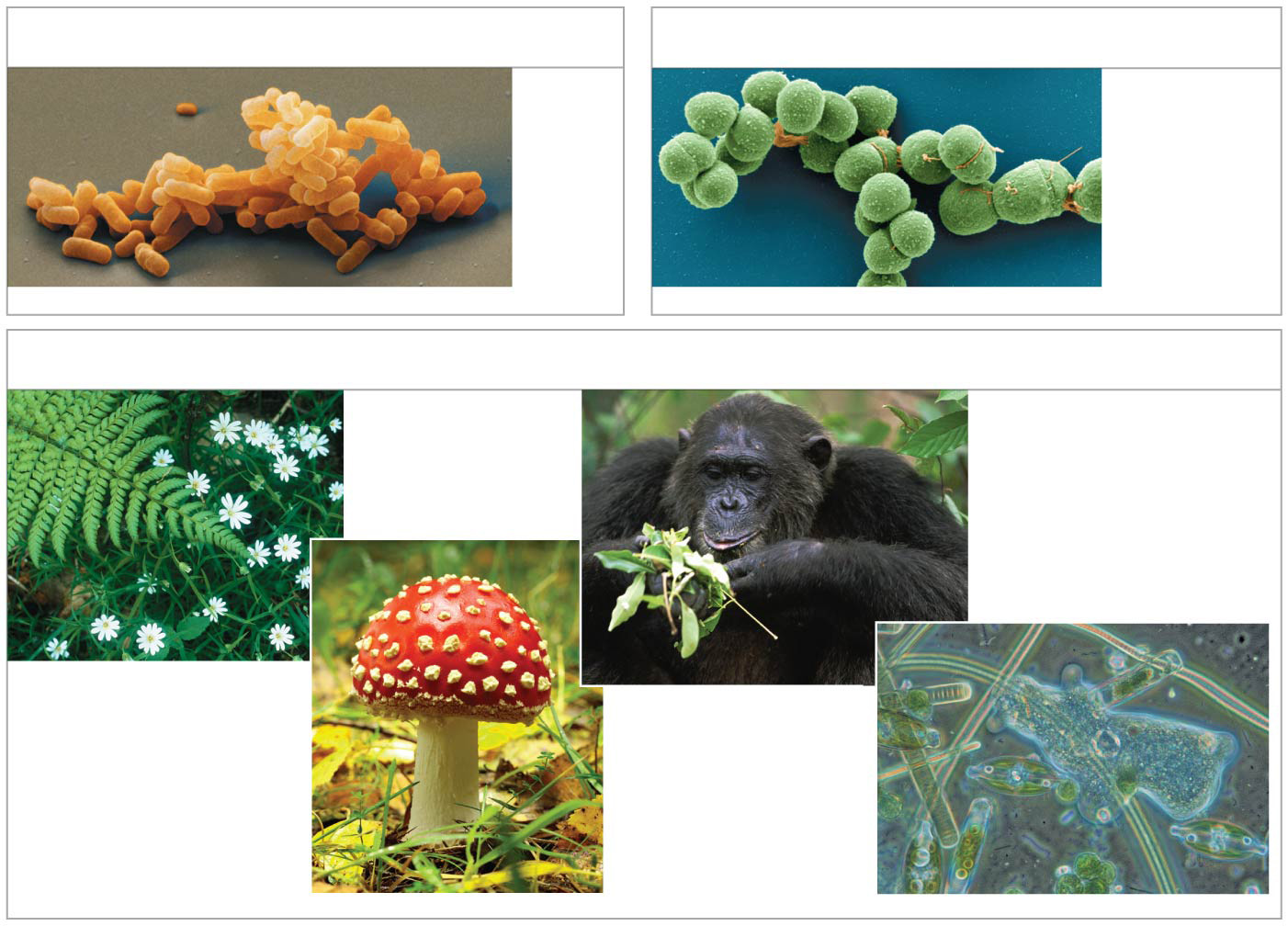 (a) Domain Bacteria
(b) Domain Archaea
2 µm
2 µm
(c) Domain Eukarya
KingdomAnimalia
100 µm
KingdomPlantae
KingdomFungi
Protists
[Speaker Notes: Figure 1.13 The three domains of life]
Figure 1.13a
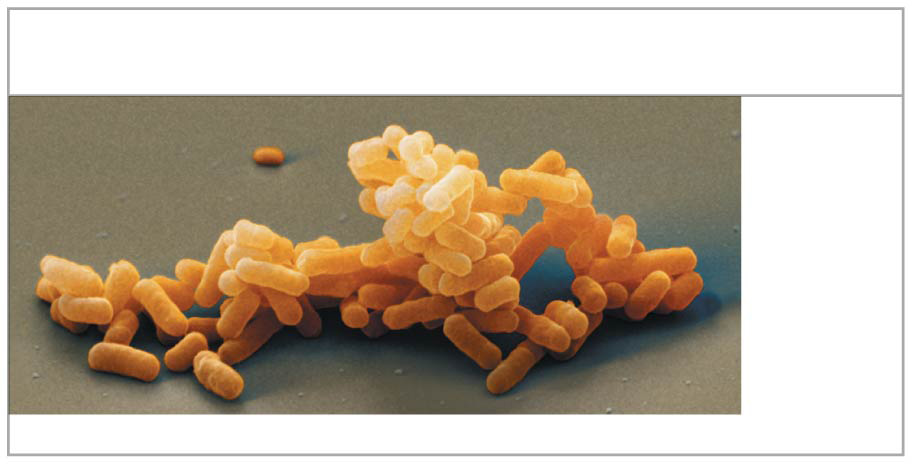 (a) Domain Bacteria
2 µm
[Speaker Notes: Figure 1.13a The three domains of life (part 1: domain Bacteria)]
Figure 1.13b
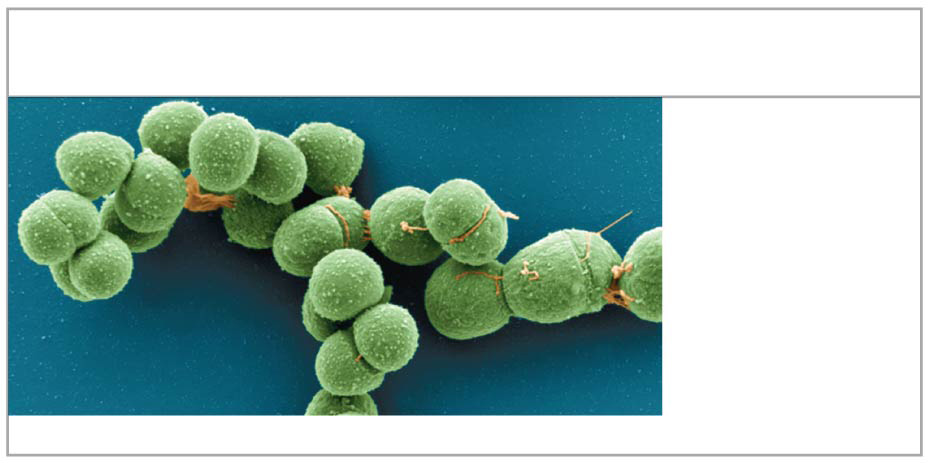 (b) Domain Archaea
2 µm
[Speaker Notes: Figure 1.13b The three domains of life (part 2: domain Archaea)]
Figure 1.13c
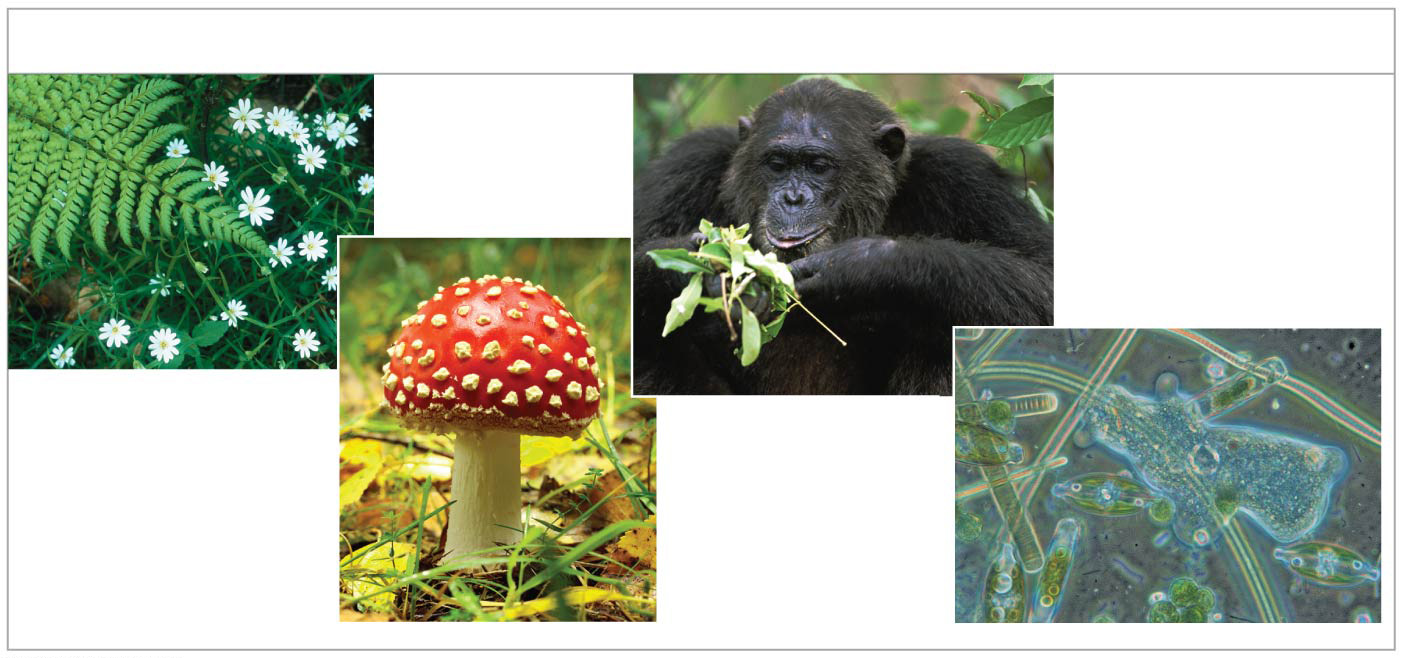 (c) Domain Eukarya
KingdomAnimalia
100 µm
KingdomPlantae
KingdomFungi
Protists
[Speaker Notes: Figure 1.13c The three domains of life (part 3: domain Eukarya)]
Figure 1.13ca
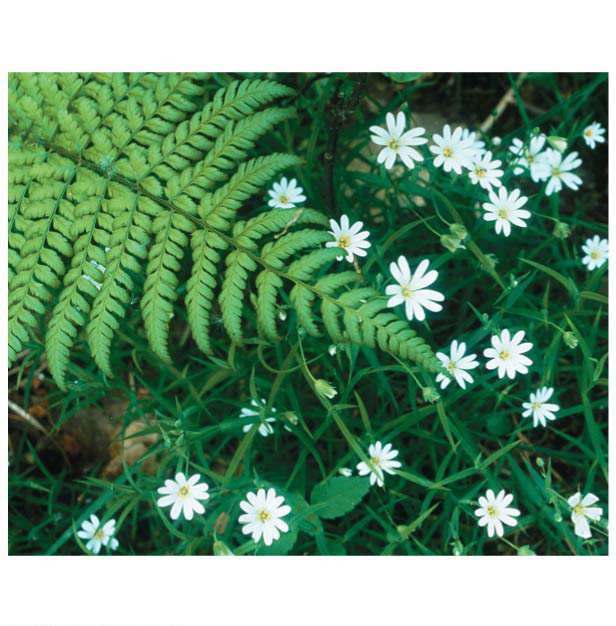 (c) Domain Eukarya
Kingdom Plantae
[Speaker Notes: Figure 1.13ca The three domains of life (part 3a: kingdom Plantae)]
Figure 1.13cb
(c) Domain Eukarya
(c) Domain Eukarya
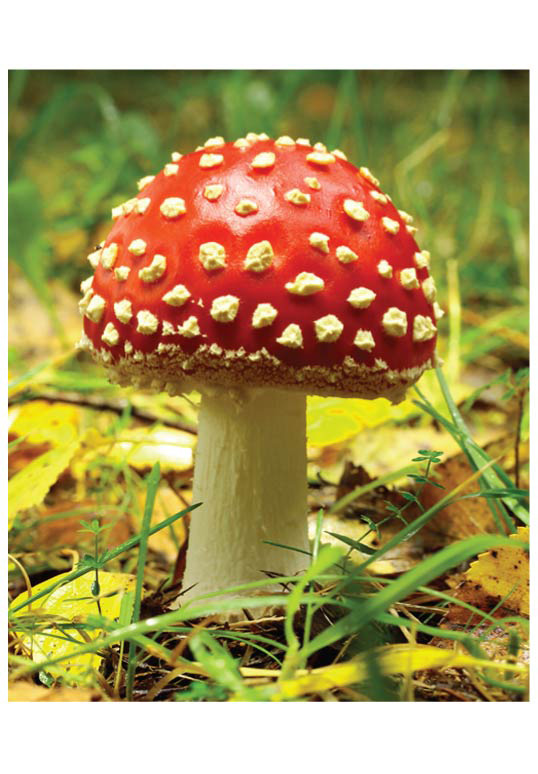 Kingdom Fungi
[Speaker Notes: Figure 1.13cb The three domains of life (part 3b: kingdom Fungi)]
Figure 1.13cc
(c) Domain Eukarya
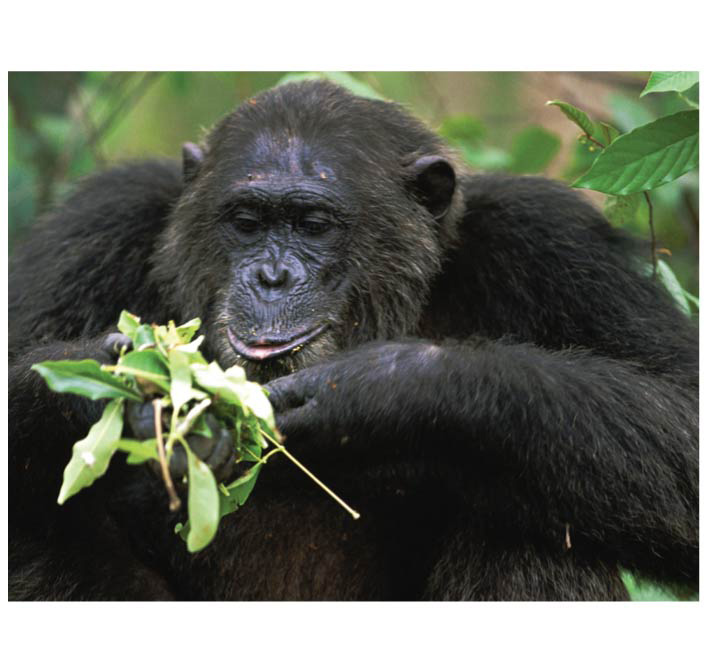 Kingdom Animalia
[Speaker Notes: Figure 1.13cc The three domains of life (part 3c: kingdom Animalia)]
Figure 1.13cd
(c) Domain Eukarya
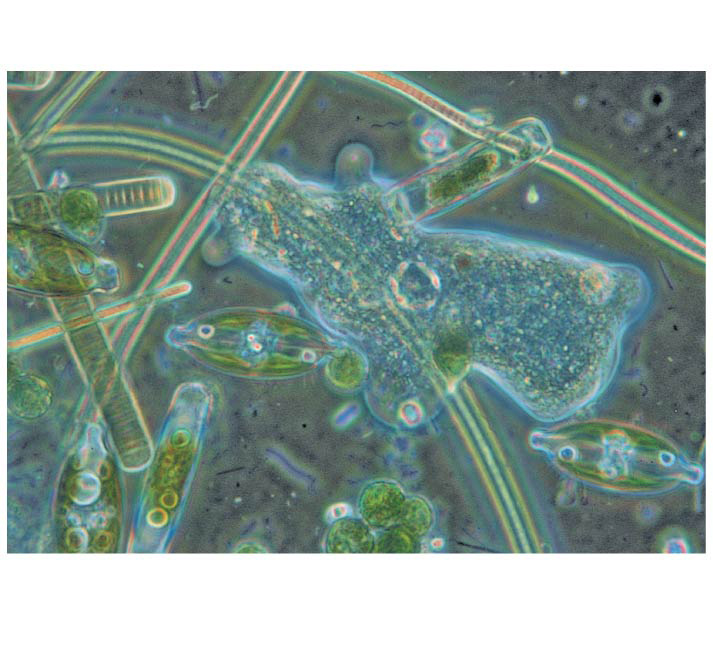 Protists
100 µm
[Speaker Notes: Figure 1.13cd The three domains of life (part 3d: kingdom Protista)]
Domain Eukarya includes all eukaryotic organisms
Domain Eukarya includes three multicellular kingdoms
Plants, which produce their own food by photosynthesis
Fungi, which absorb nutrients
Animals, which ingest their food
Other eukaryotic organisms were formerly grouped into the Protist kingdom, though the recent trend has been to split the protists into several kingdoms
Unity in the Diversity of Life
A striking unity underlies the diversity of life; for example
DNA is the universal genetic language common to all organisms
Unity is evident in many features of cell structure
Figure 1.14
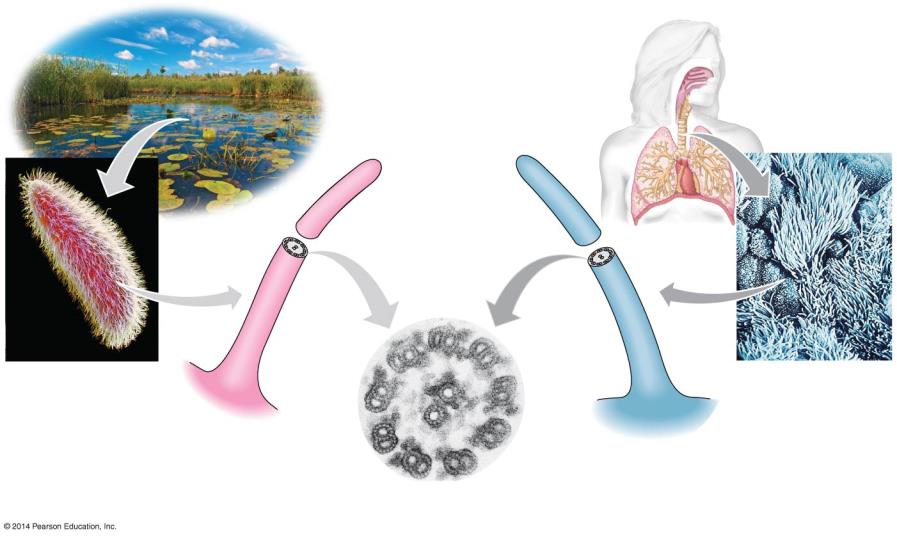 5 µm
Cross sectionof a cilium
15 µm
Cilia ofParamecium
Cilia ofwindpipe cells
0.1 µm
[Speaker Notes: Figure 1.14 An example of unity underlying the diversity of life: the architecture of cilia in eukaryotes]
Figure 1.14a
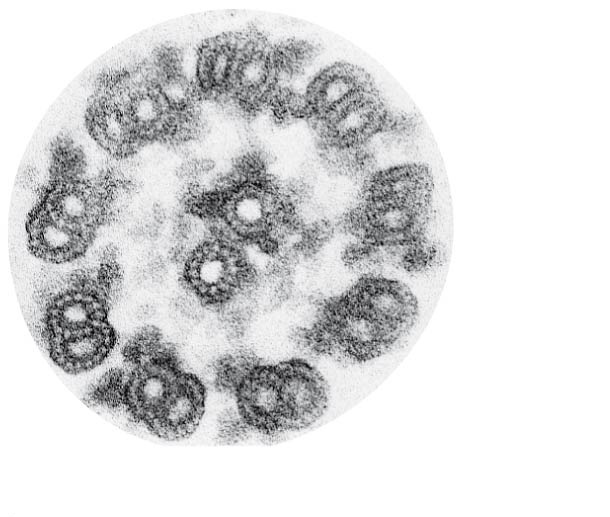 0.1 µm
Cross section of a cilium
[Speaker Notes: Figure 1.14a An example of unity underlying the diversity of life: the architecture of cilia in eukaryotes (part 1: cross section of a cilium)]
Figure 1.14b
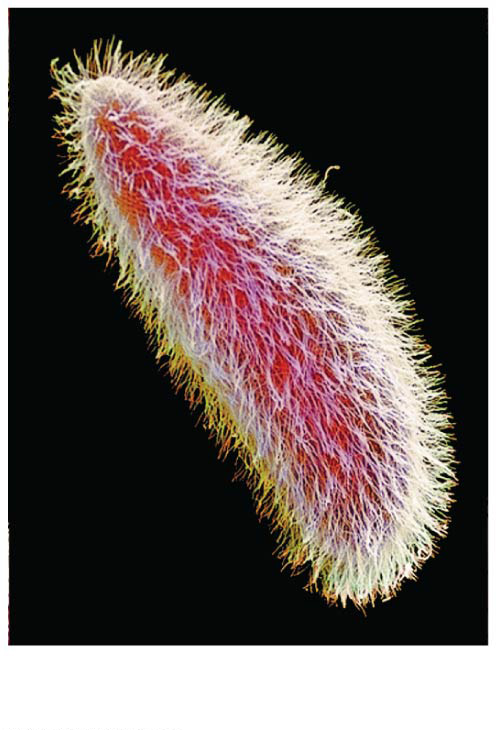 15 µm
Cilia of Paramecium
[Speaker Notes: Figure 1.14b An example of unity underlying the diversity of life: the architecture of cilia in eukaryotes (part 2: cilia of Paramecium)]
Figure 1.14c
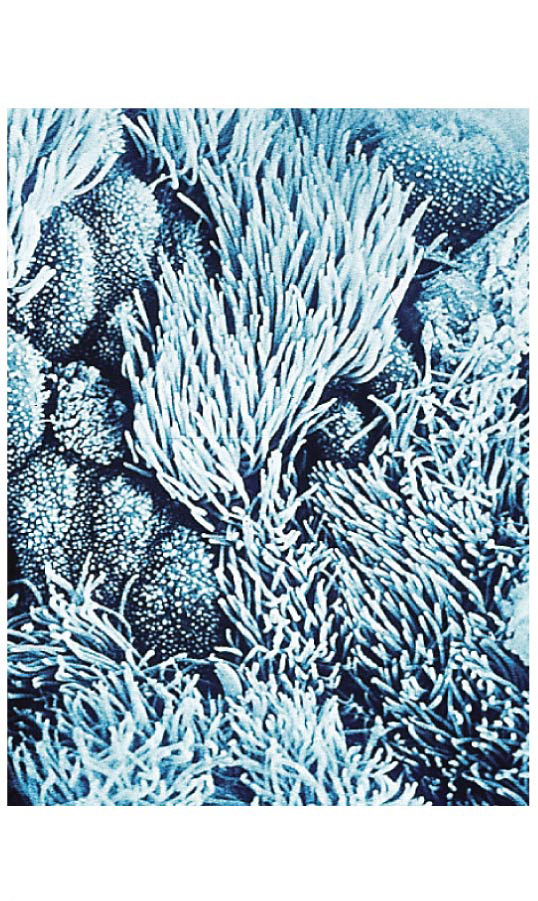 5 µm
Cilia of windpipe cells
[Speaker Notes: Figure 1.14c An example of unity underlying the diversity of life: the architecture of cilia in eukaryotes (part 3: cilia of windpipe cells)]
Charles Darwin and the Theory of Natural Selection
Fossils and other evidence document the evolution of life on Earth over billions of years
Figure 1.15
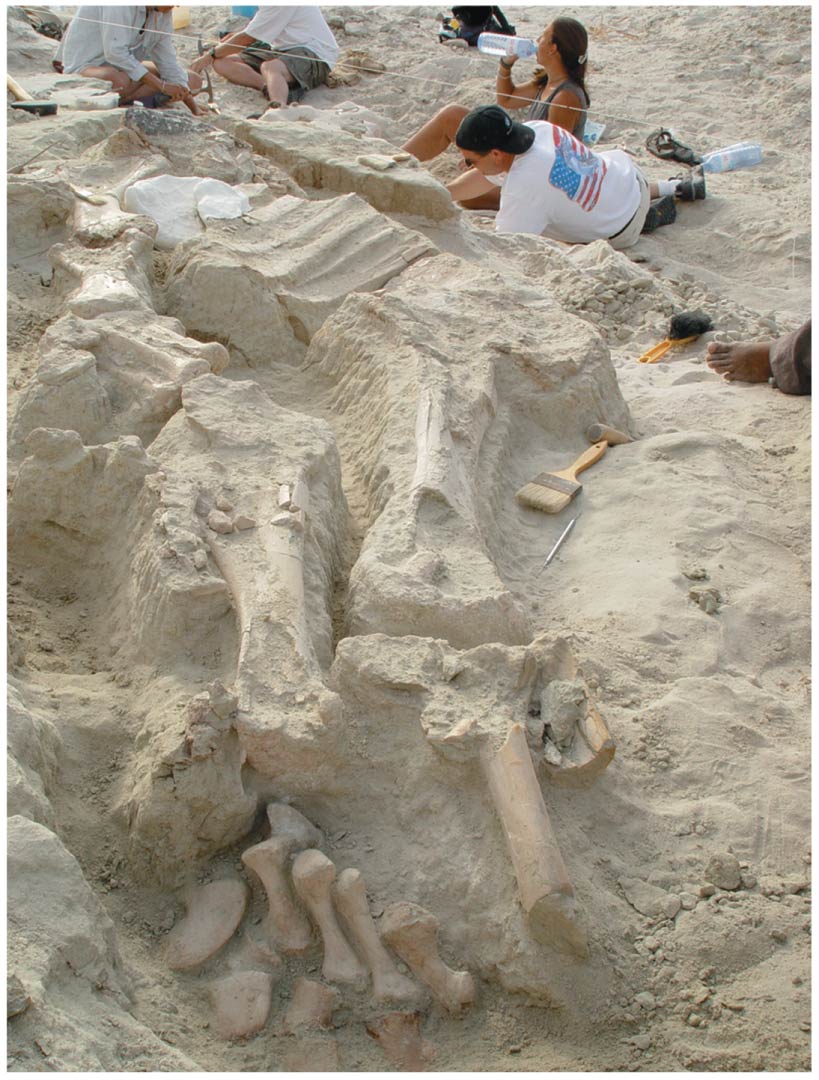 [Speaker Notes: Figure 1.15 Digging into the past]
Charles Darwin published On the Origin of Species by Means of Natural Selection in 1859
Darwin made two main points 
Species showed evidence of “descent with modification” from common ancestors
“Natural selection” is the mechanism behind descent with modification
Darwin’s theory explained the duality of unity and diversity
Figure 1.16
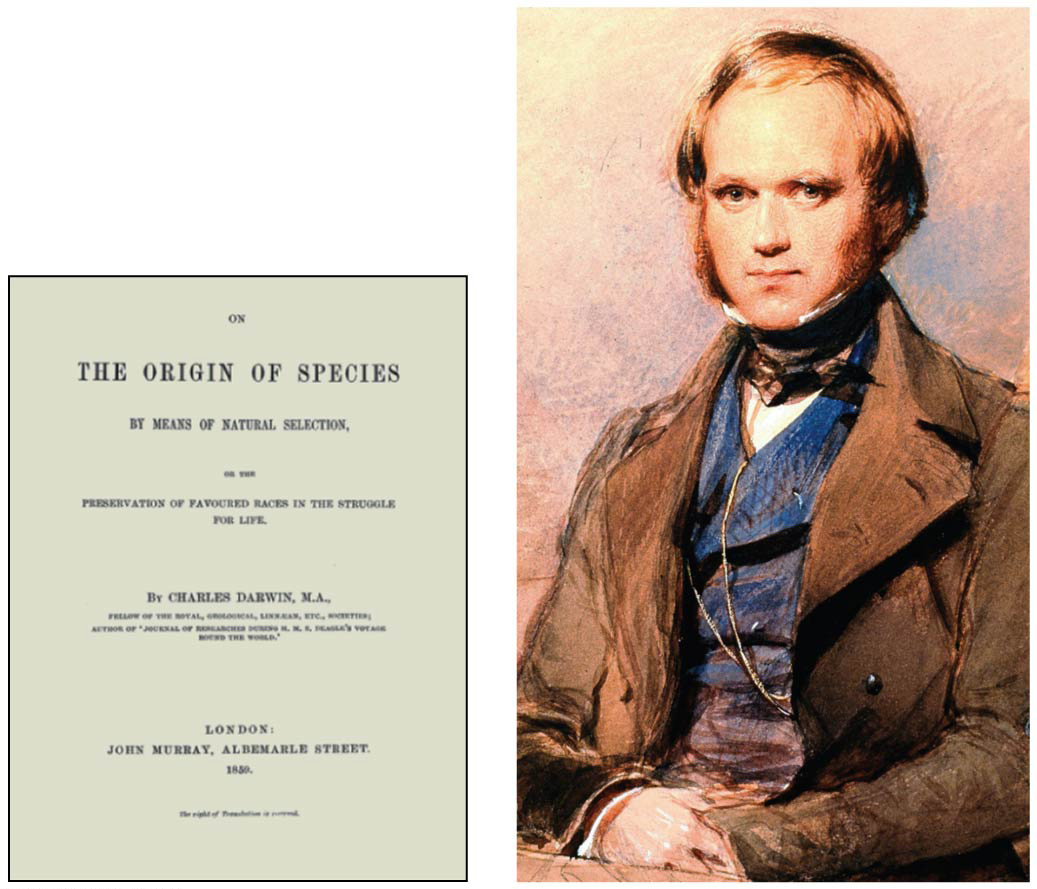 [Speaker Notes: Figure 1.16 Charles Darwin as a young man]
Figure 1.16a
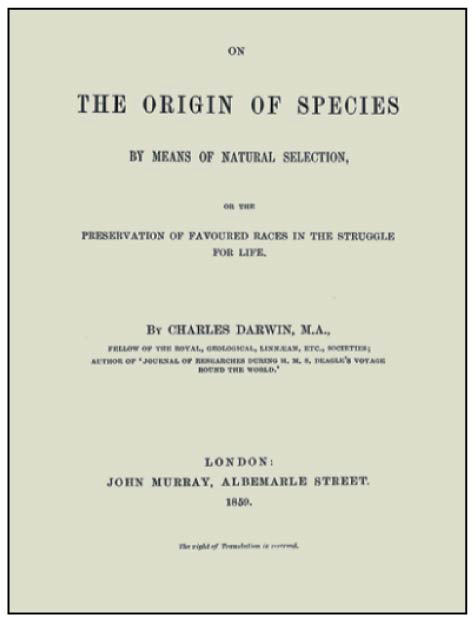 [Speaker Notes: Figure 1.16a Charles Darwin as a young man (part 1: Origin of Species title page)]
Figure 1.16b
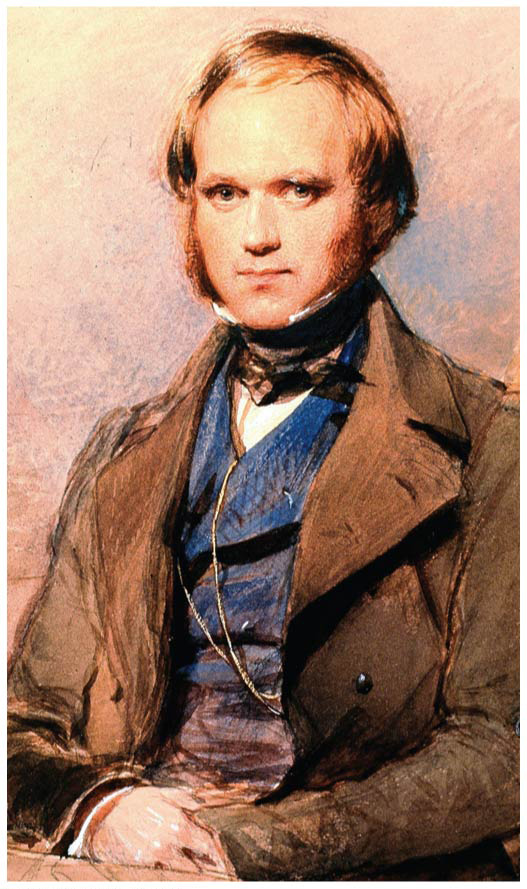 [Speaker Notes: Figure 1.16b Charles Darwin as a young man (part 2: portrait)]
Video: Soaring Hawk
Video: Albatross Courtship Ritual
Video: Blue-footed Boobies Courtship Ritual
Video: Galápagos Islands Overview
Video: Galápagos Marine Iguana
Video: Galápagos Sea Lion
Video: Galápagos Tortoise
Figure 1.17
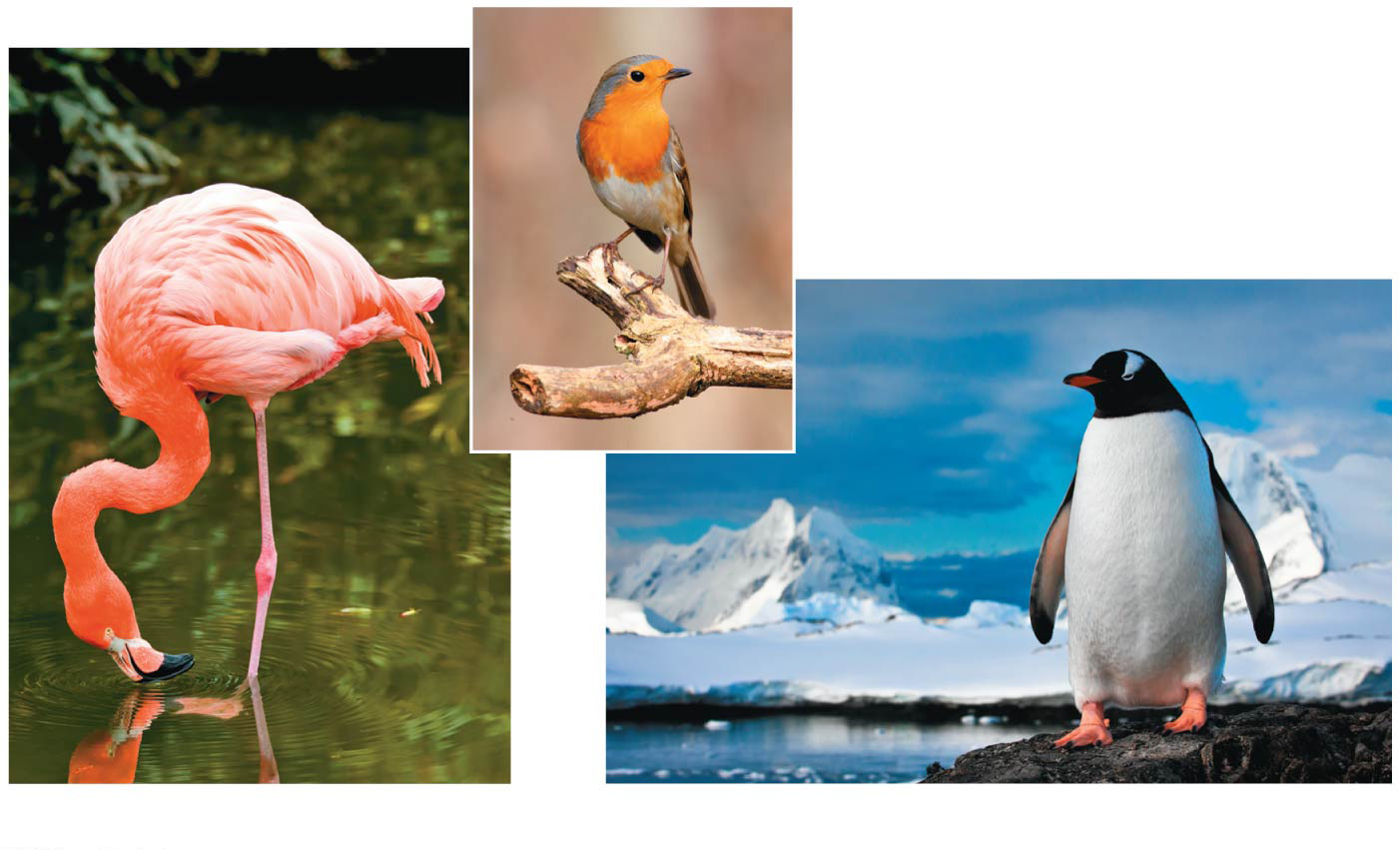 European robin
Gentoo penguin
American flamingo
[Speaker Notes: Figure 1.17 Unity and diversity among birds]
Figure 1.17a
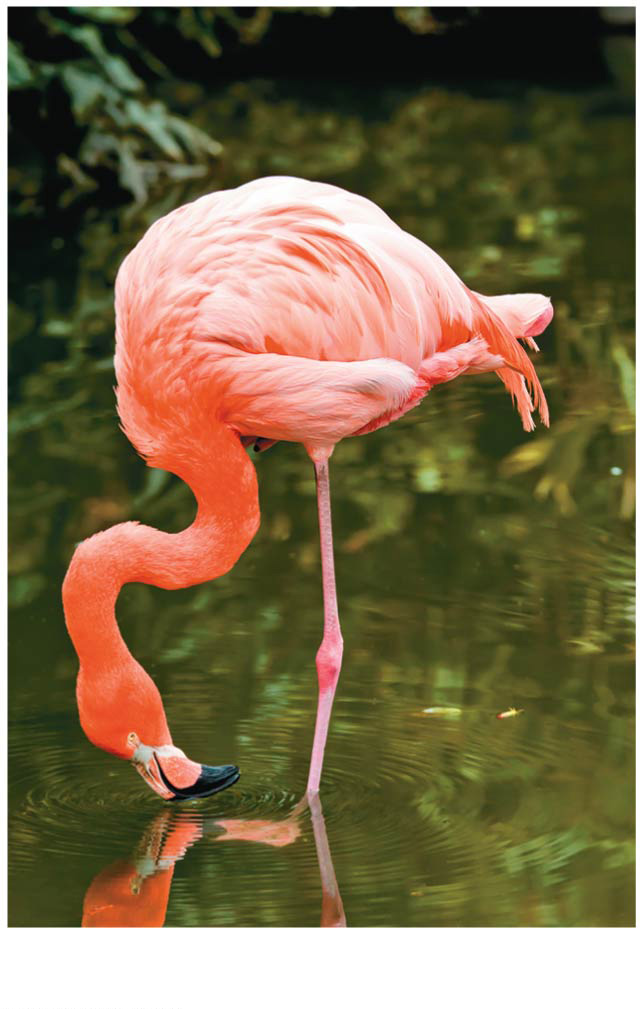 American flamingo
[Speaker Notes: Figure 1.17a Unity and diversity among birds (part 1: American flamingo)]
Figure 1.17b
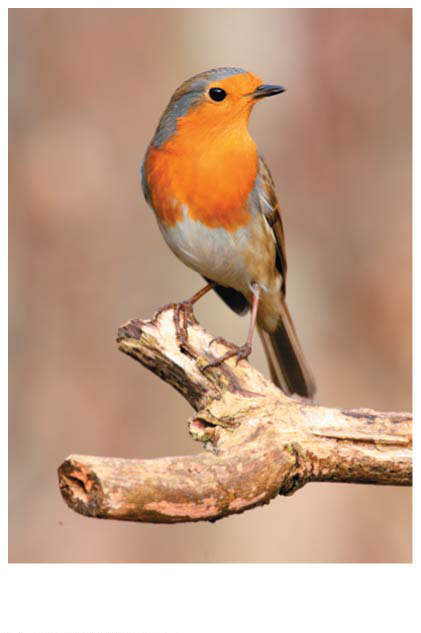 European robin
[Speaker Notes: Figure 1.17b Unity and diversity among birds (part 2: European robin)]
Figure 1.17c
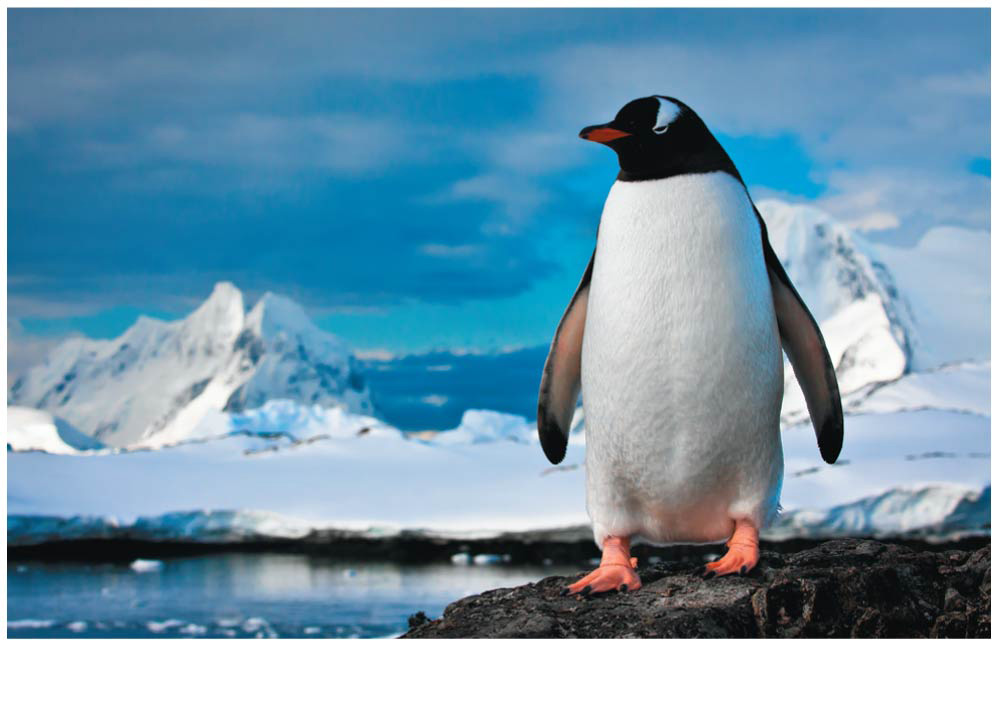 Gentoo penguin
[Speaker Notes: Figure 1.17c Unity and diversity among birds (part 3: Gentoo penguin)]
Darwin observed that
Individuals in a population vary in their traits, many of which are heritable
More offspring are produced than survive, and competition is inevitable
Species generally suit their environment
Darwin inferred that
Individuals that are best suited to their environment are more likely to survive and reproduce
Over time, more individuals in a population will have the advantageous traits
Evolution occurs as the unequal reproductive success of individuals
In other words, the environment “selects” for the propagation of beneficial traits
Darwin called this process natural selection
Figure 1.18-1
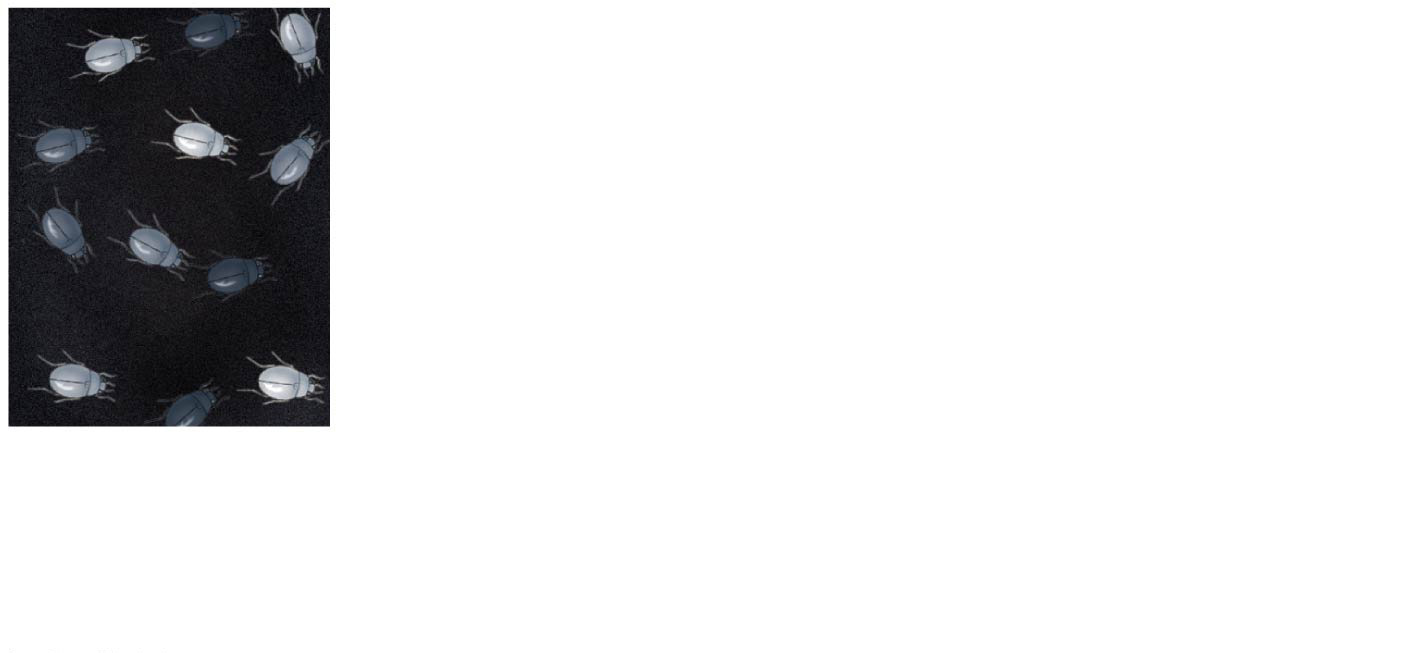 Populationwith variedinheritedtraits
1
[Speaker Notes: Figure 1.18-1 Natural selection (step 1)]
Figure 1.18-2
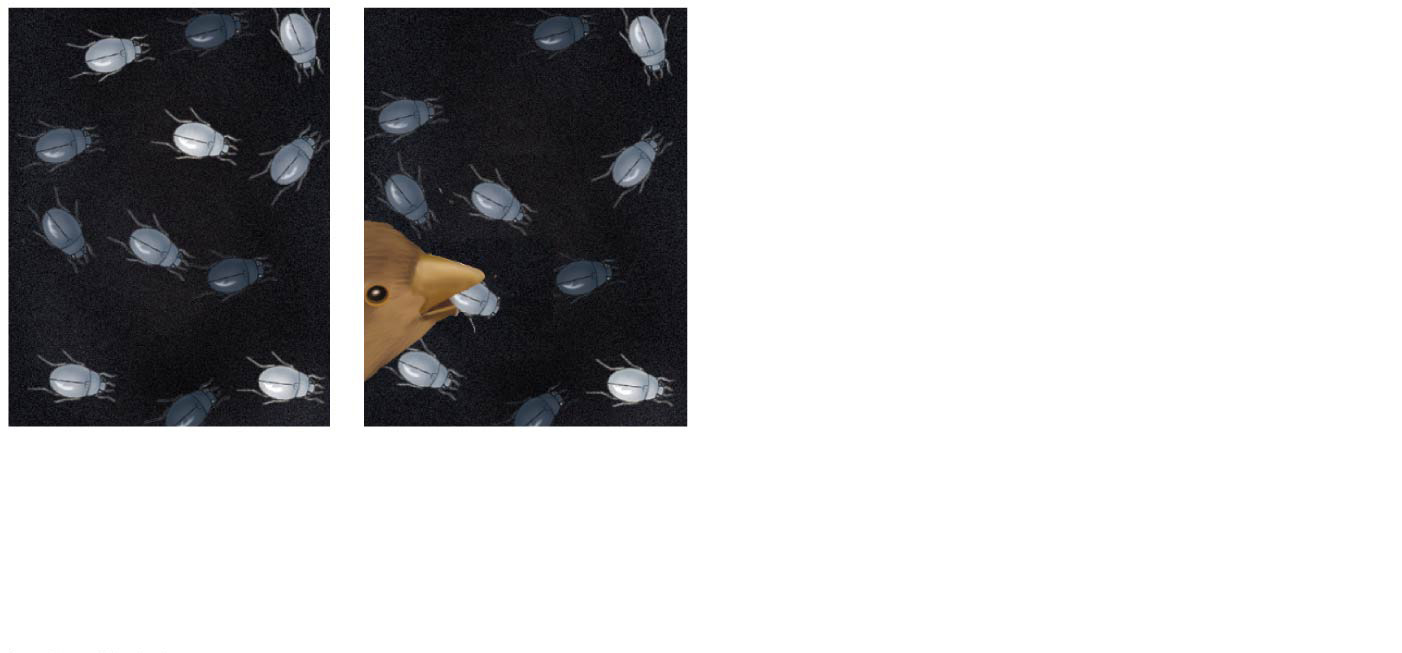 Populationwith variedinheritedtraits
Eliminationof individualswith certaintraits
1
2
[Speaker Notes: Figure 1.18-2 Natural selection (step 2)]
Figure 1.18-3
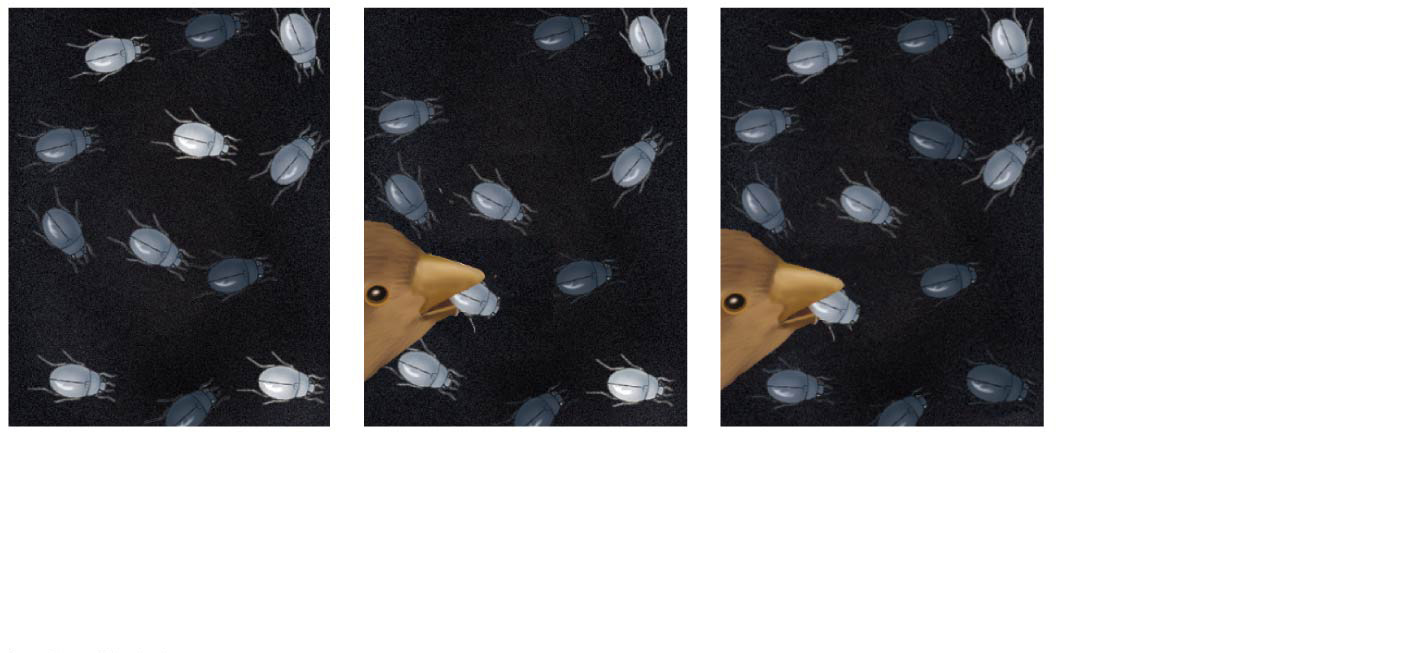 Reproductionof survivors
Populationwith variedinheritedtraits
Eliminationof individualswith certaintraits
1
2
3
[Speaker Notes: Figure 1.18-3 Natural selection (step 3)]
Figure 1.18-4
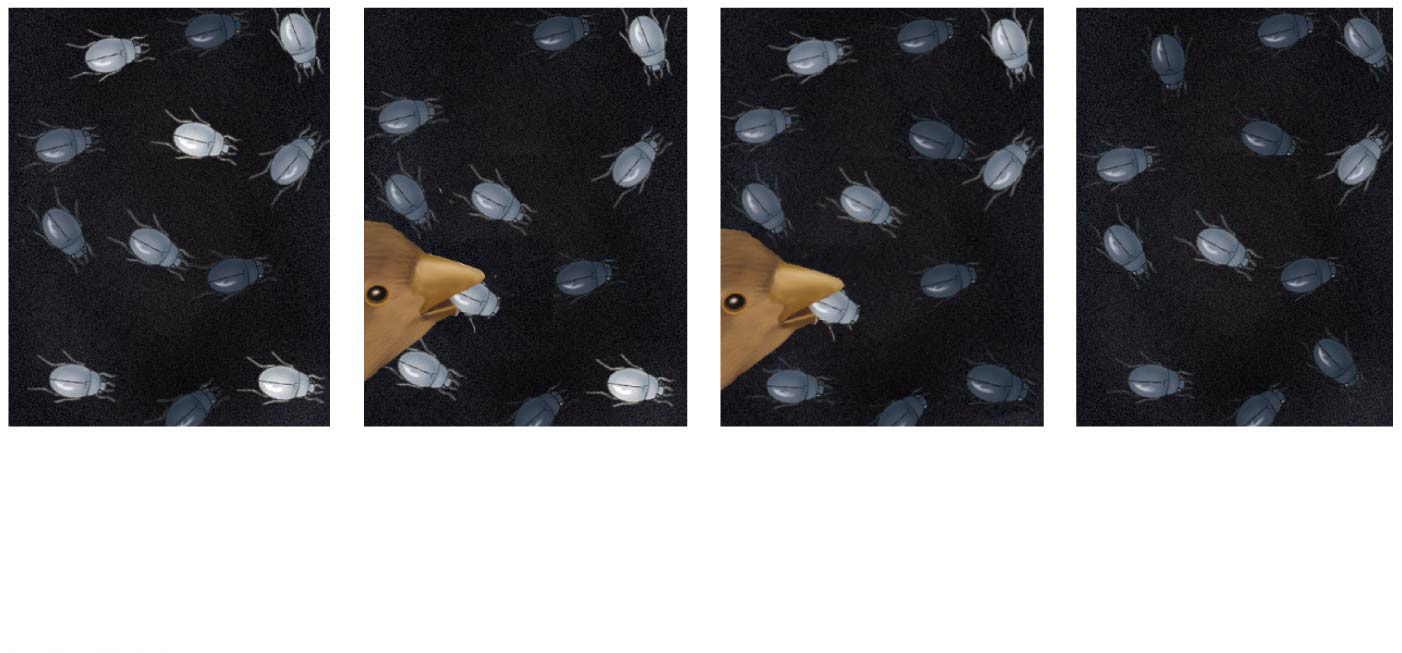 Increasingfrequencyof traits thatenhancesurvival
Reproductionof survivors
Populationwith variedinheritedtraits
Eliminationof individualswith certaintraits
1
2
3
4
[Speaker Notes: Figure 1.18-4 Natural selection (step 4)]
Natural selection results in the adaptation of organisms to their environment
For example, bat wings are an example of adaptation
Figure 1.19
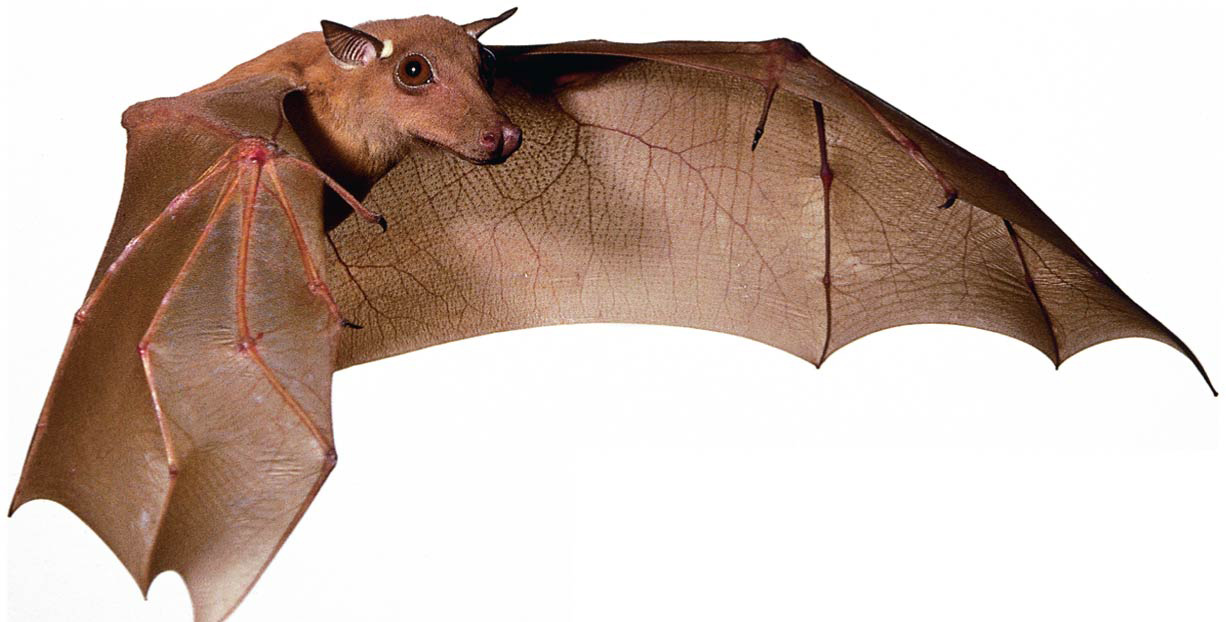 [Speaker Notes: Figure 1.19 Evolutionary adaptation]
The Tree of Life
“Unity in diversity” arises from “descent with modification”
For example, the forelimb of the bat, human, and horse and the whale flipper all share a common skeletal architecture
Fossils provide additional evidence of anatomical unity from descent with modification
Darwin proposed that natural selection could cause an ancestral species to give rise to two or more descendent species
For example, the finch species of the Galápagos Islands are descended from a common ancestor
Evolutionary relationships are often illustrated with treelike diagrams that show ancestors and their descendants
Figure 1.20
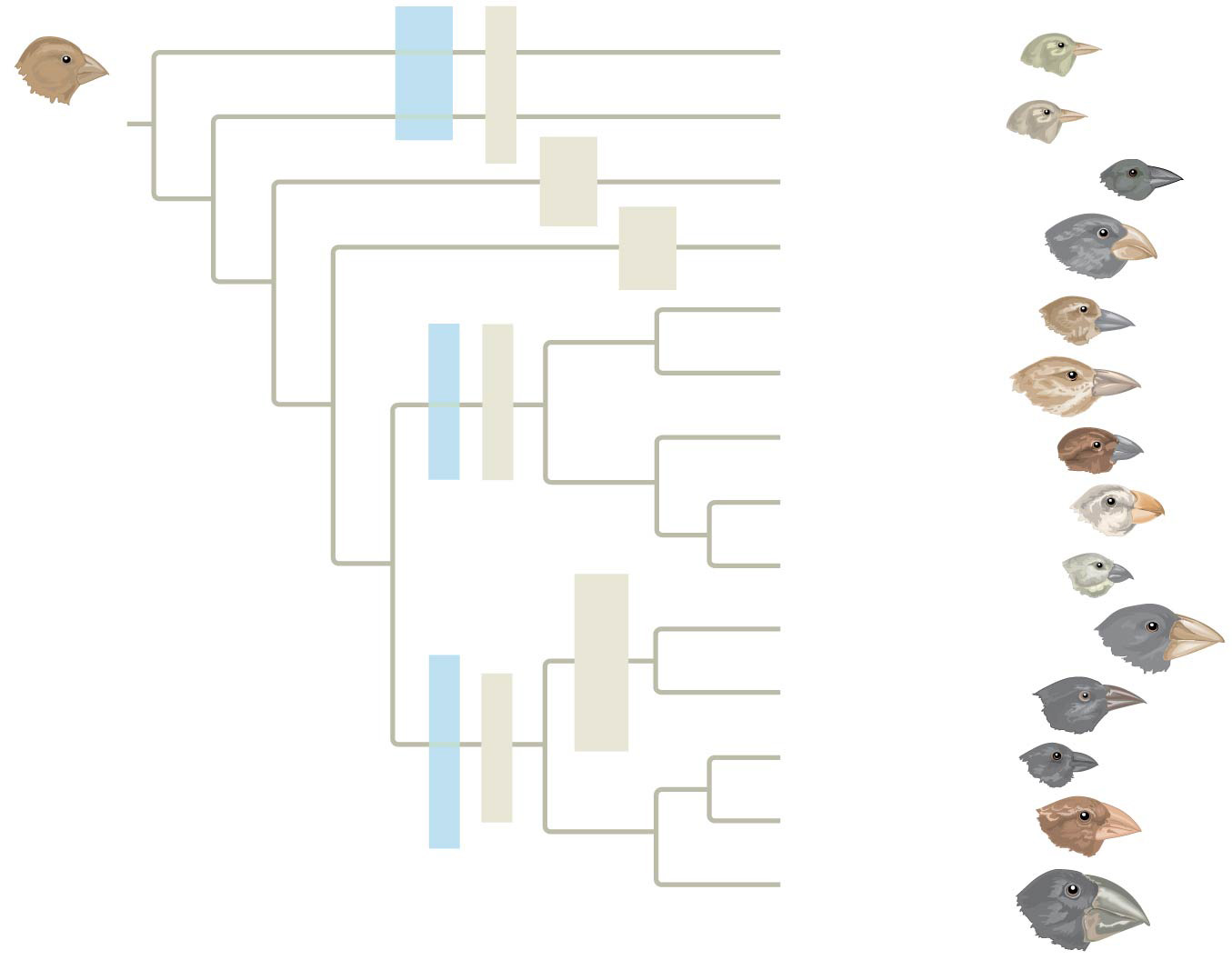 Green warbler finch
Warblerfinches
Certhidea olivacea
Insect-eaters
Gray warbler finch
COMMONANCESTOR
Certhidea fusca
Seed-eater
Sharp-beaked ground finch
Geospiza difficilis
Bud-eater
Vegetarian finch
Platyspiza crassirostris
Mangrove finch
Cactospiza heliobates
Woodpecker finch
Cactospiza pallida
Insect-eaters
Tree finches
Medium tree finch
Camarhynchus pauper
Large tree finch
Camarhynchus psittacula
Small tree finch
Camarhynchus parvulus
Large cactus ground finch
Geospiza conirostris
Cactus-flower-eaters
Cactus ground finch
Geospiza scandens
Seed-eaters
Ground finches
Small ground finch
Geospiza fuliginosa
Medium ground finch
Geospiza fortis
Large ground finch
Geospiza magnirostris
[Speaker Notes: Figure 1.20 Descent with modification: adaptive radiation of finches on the Galápagos Islands]
Figure 1.20a
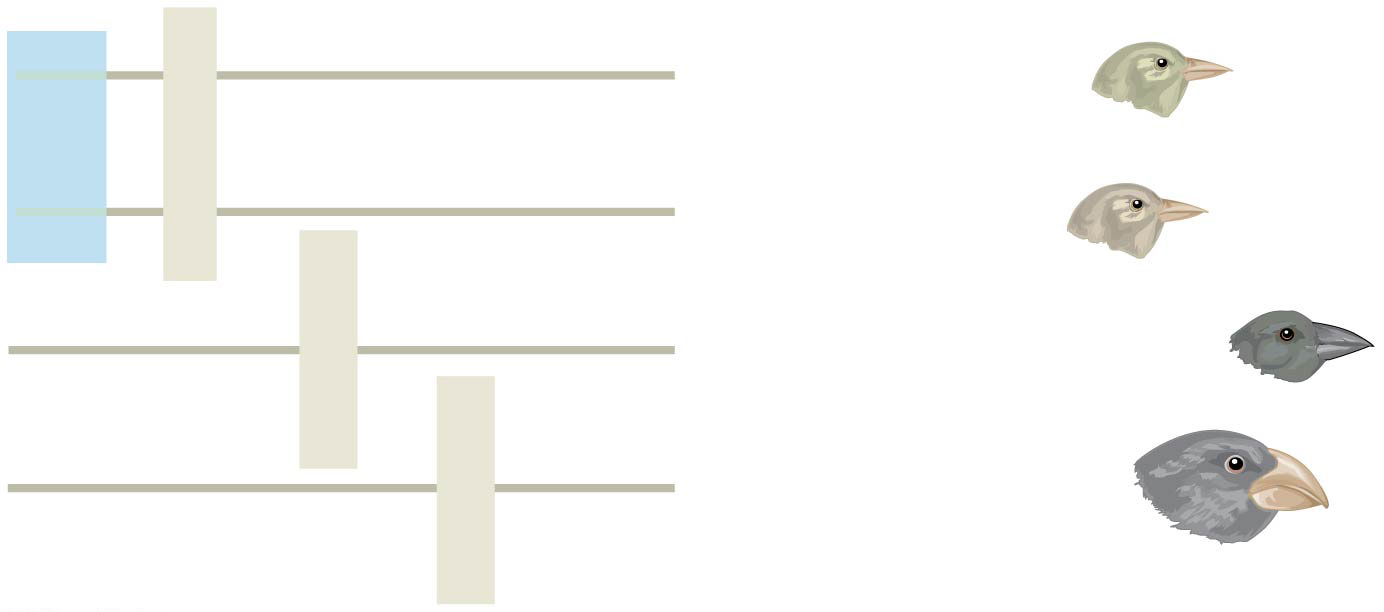 Green warbler finch
Certhidea olivacea
Warblerfinches
Insect-eaters
Gray warbler finch
Certhidea fusca
Seed-eater
Sharp-beaked ground finch
Geospiza difficilis
Vegetarian finch
Bud-eater
Platyspiza crassirostris
[Speaker Notes: Figure 1.20a Descent with modification: adaptive radiation of finches on the Galápagos Islands (part 1)]
Figure 1.20b
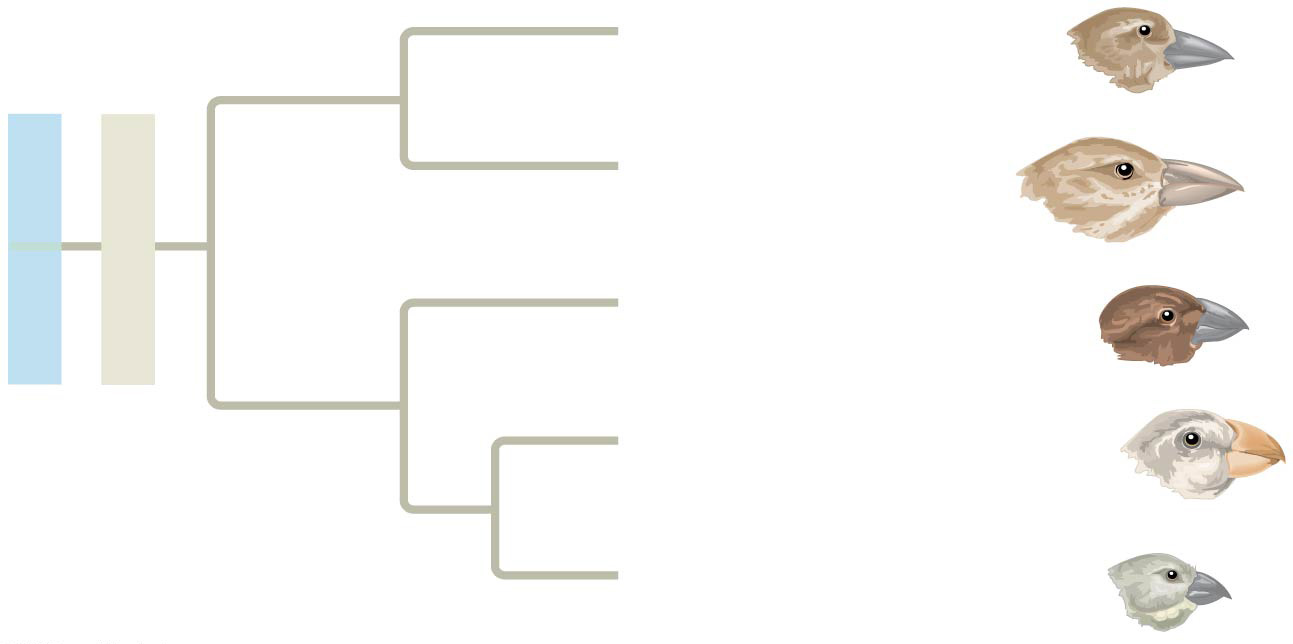 Mangrove finch
Cactospiza heliobates
Woodpecker finch
Cactospiza pallida
Tree finches
Insect-eaters
Medium tree finch
Camarhynchus pauper
Large tree finch
Camarhynchus psittacula
Small tree finch
Camarhynchus parvulus
[Speaker Notes: Figure 1.20b Descent with modification: adaptive radiation of finches on the Galápagos Islands (part 2)]
Figure 1.20c
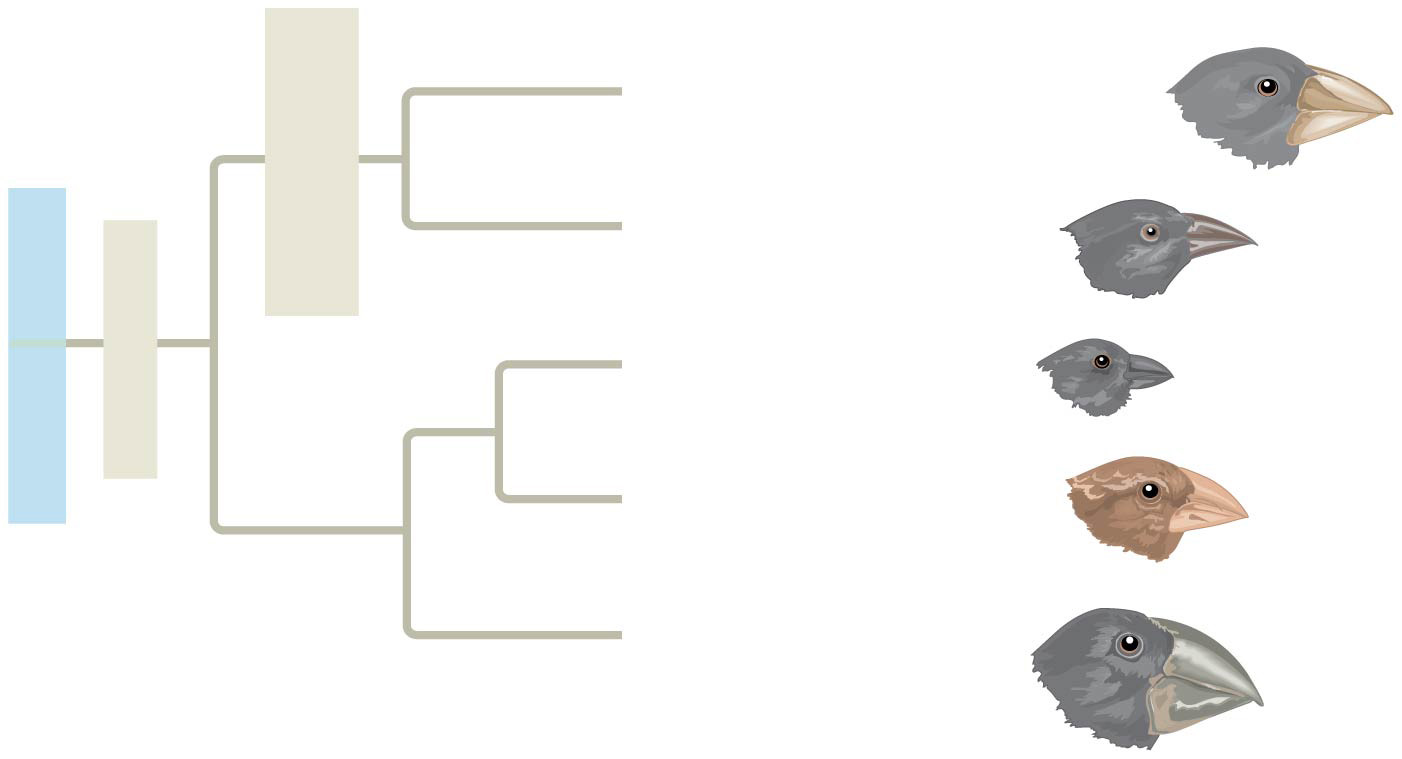 Large cactus ground finch
Geospiza conirostris
Cactus-flower-eaters
Cactus ground finch
Geospiza scandens
Seed-eaters
Ground finches
Small ground finch
Geospiza fuliginosa
Medium ground finch
Geospiza fortis
Large ground finch
Geospiza magnirostris
[Speaker Notes: Figure 1.20c Descent with modification: adaptive radiation of finches on the Galápagos Islands (part 3)]
Concept 1.3: In studying nature, scientists make observations and form and test hypotheses
The word science is derived from Latin and means “to know”
Inquiry is the search for information and explanations of natural phenomena
The scientific process includes making observations, forming logical hypotheses, and testing them
Making Observations
Biologists describe natural structures and processes
This approach is based on observation and the analysis of data
Recorded observations are called data
Qualitative data often take the form of recorded descriptions
Quantitative data are generally expressed as numerical measurement, organized into tables and graphs
Figure 1.21
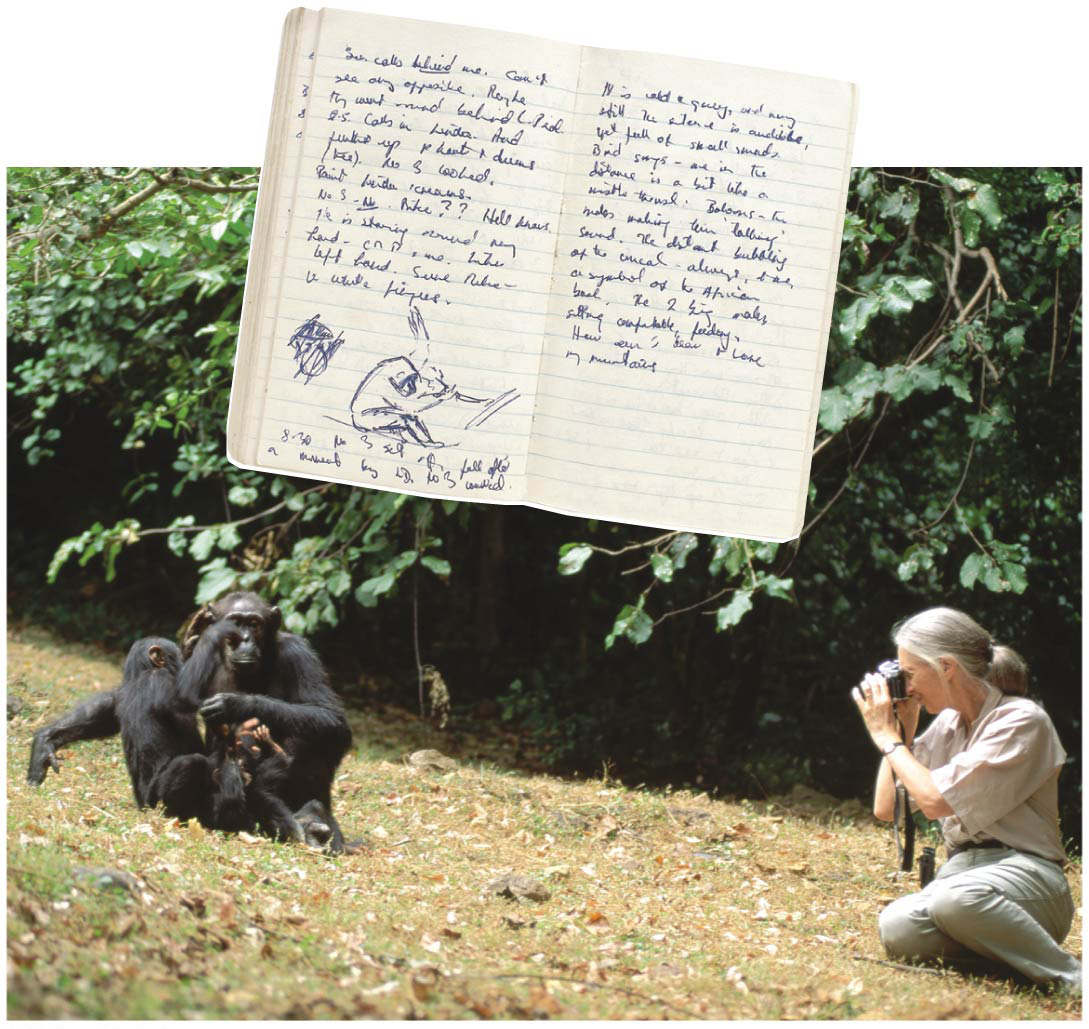 [Speaker Notes: Figure 1.21 Jane Goodall collecting qualitative data on chimpanzee behavior]
Figure 1.21a
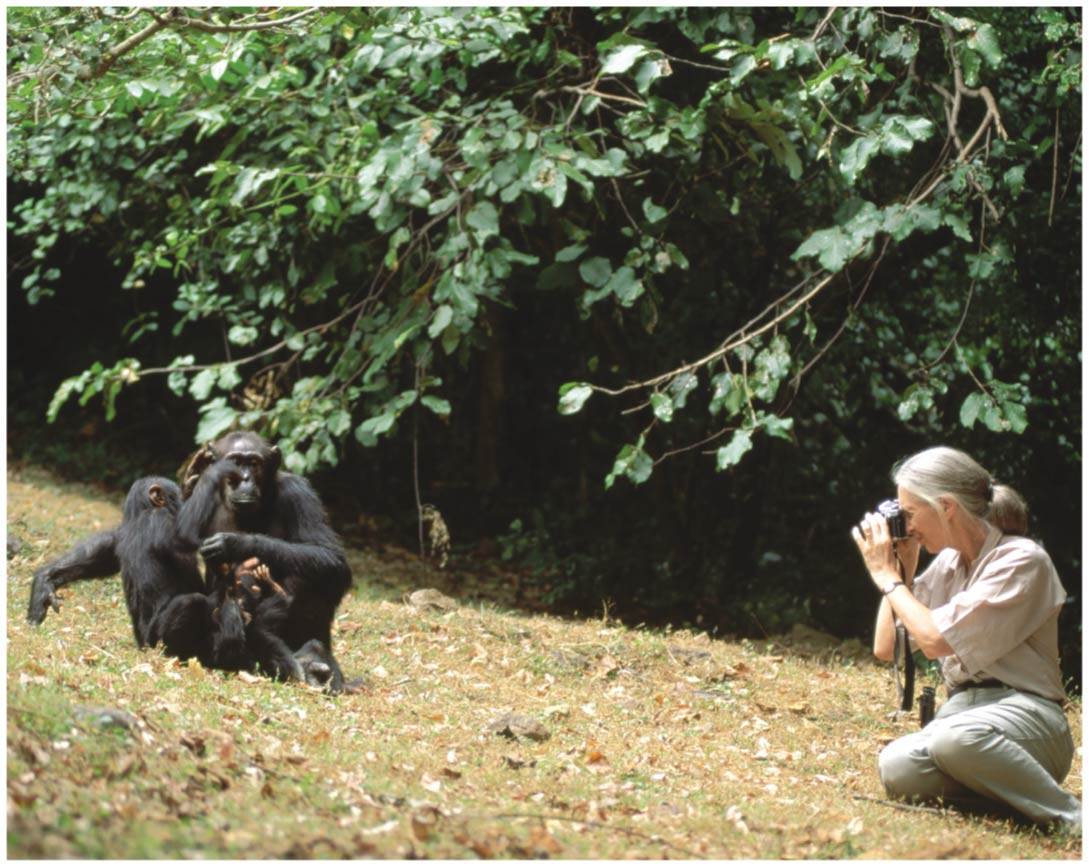 [Speaker Notes: Figure 1.21a Jane Goodall collecting qualitative data on chimpanzee behavior (part 1: photo)]
Figure 1.21b
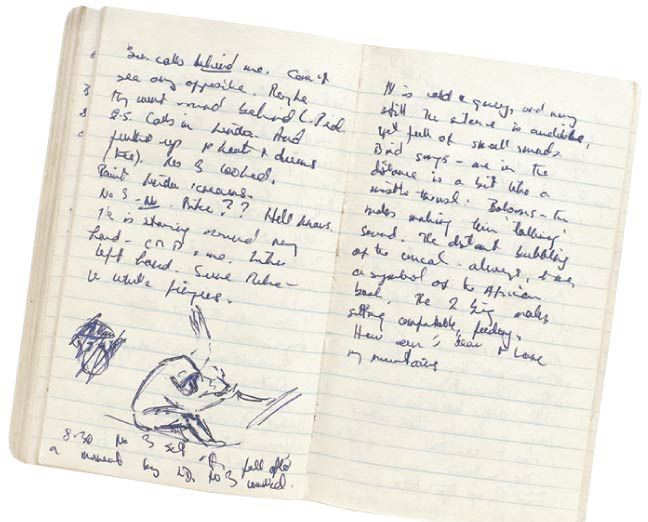 [Speaker Notes: Figure 1.21b Jane Goodall collecting qualitative data on chimpanzee behavior (part 2: notebook)]
Inductive reasoning draws conclusions through the logical process of induction
Repeating specific observations can lead to important generalizations
For example, “the sun always rises in the east”
Forming and Testing Hypotheses
In science a hypothesis is a tentative answer to a well-framed scientific question
It is usually a rational accounting for a set of observations
It leads to predictions that can be tested by making additional observations or by performing experiments
For example
Observation: Your flashlight doesn’t work
Question: Why doesn’t your flashlight work?
Hypothesis 1: The batteries are dead
Hypothesis 2: The bulb is burnt out
Both these hypotheses are testable
Figure 1.22
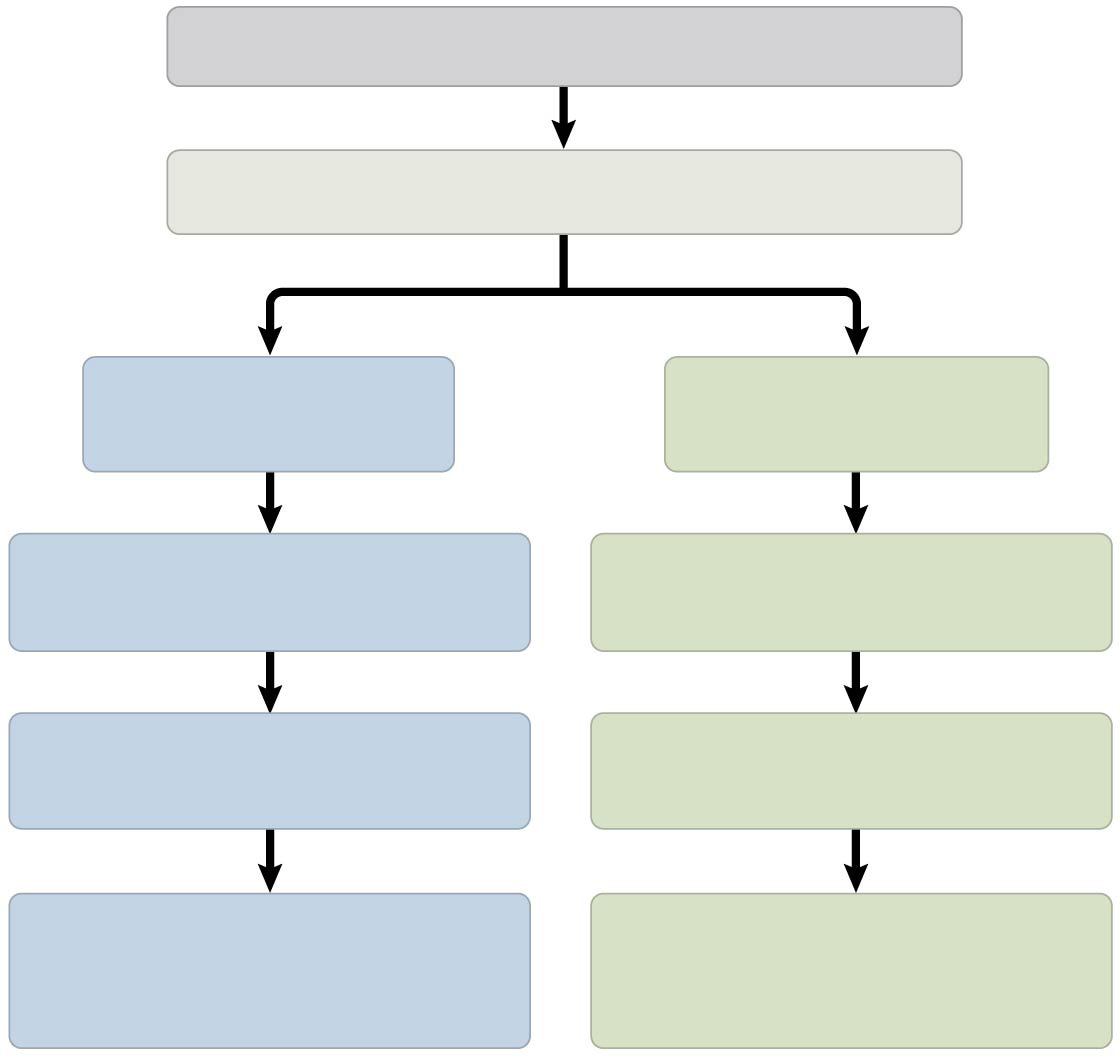 Observation: Flashlight doesn’t work.
Question: Why doesn’t the flashlight work?
Hypothesis #2:Bulb is burnt out.
Hypothesis #1:Batteries are dead.
Prediction: Replacingbulb will fix problem.
Prediction: Replacingbatteries will fix problem.
Test of prediction:Replace batteries.
Test of prediction:Replace bulb.
Result:Flashlight doesn’t work.Hypothesis is contradicted.
Result:Flashlight works.Hypothesis is supported.
[Speaker Notes: Figure 1.22 A simplified view of the scientific process]
Deductive Reasoning
Deductive reasoning uses general premises to make specific predictions
Initial observations may give rise to multiple hypotheses
We can never prove that a hypothesis is true, but testing it in many ways with different sorts of data can increase our confidence in it tremendously
Questions That Can and Cannot Be Addressed by Science
A hypothesis must be testable and falsifiable
For example, a hypothesis that ghosts fooled with the flashlight cannot be tested
Supernatural and religious explanations are outside the bounds of science
The Flexibility of the Scientific Process
The scientific method is an idealized process of inquiry
Hypothesis-based science is based on the “textbook” scientific method but rarely follows all the ordered steps
Backtracking and “rethinking” may be necessary part way through the process
Figure 1.23
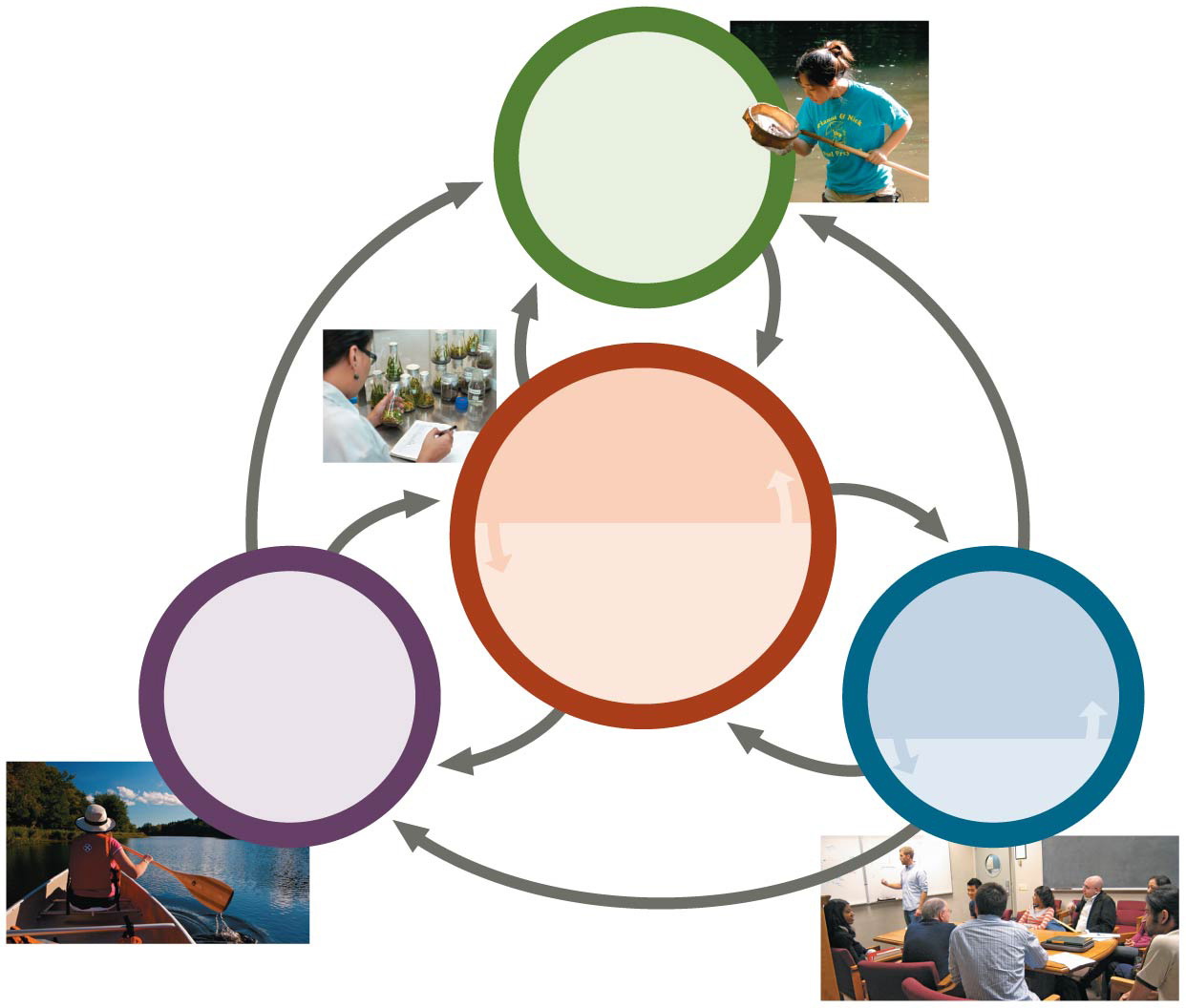 EXPLORATIONANDDISCOVERY
FORMINGANDTESTINGHYPOTHESES
COMMUNITYANALYSISANDFEEDBACK
SOCIETALBENEFITSANDOUTCOMES
[Speaker Notes: Figure 1.23 The process of science: a more realistic model]
Figure 1.23a
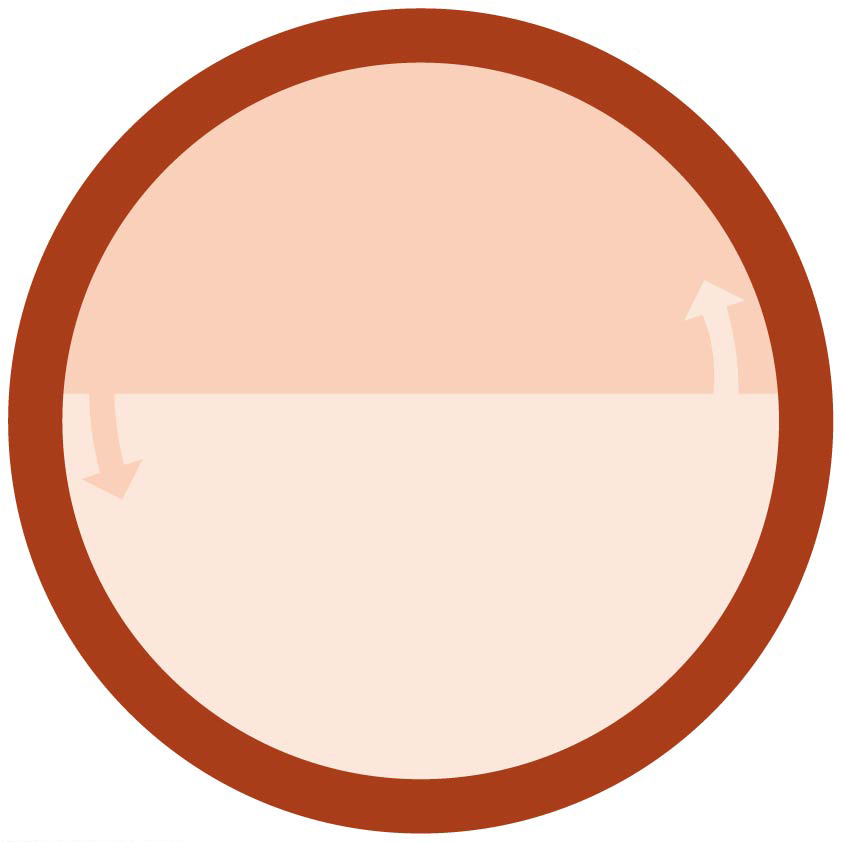 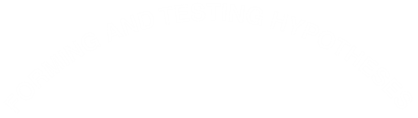 Testing Ideas
• Forming hypotheses• Predicting results• Doing experiments and/or	making observations• Measuring results
Interpreting Test ResultsData may…
• Support a hypothesis• Contradict a hypothesis• Inspire a revised or new 	hypothesis• Prompt revised	assumptions
[Speaker Notes: Figure 1.23a The process of science: a more realistic model (part 1: hypotheses)]
Figure 1.23b
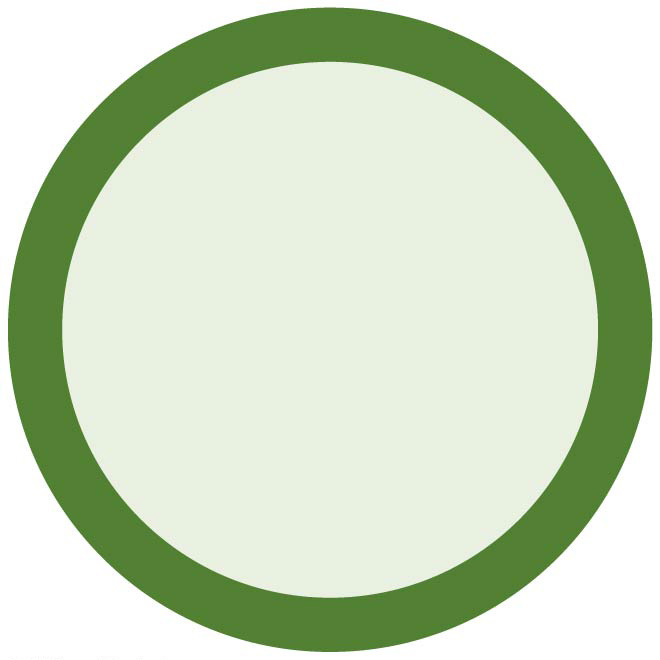 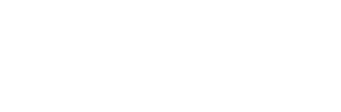 • Observing nature• Asking questions• Sharing data and ideas• Finding inspiration• Exploring the scientific	literature
[Speaker Notes: Figure 1.23b The process of science: a more realistic model (part 2: exploration)]
Figure 1.23c
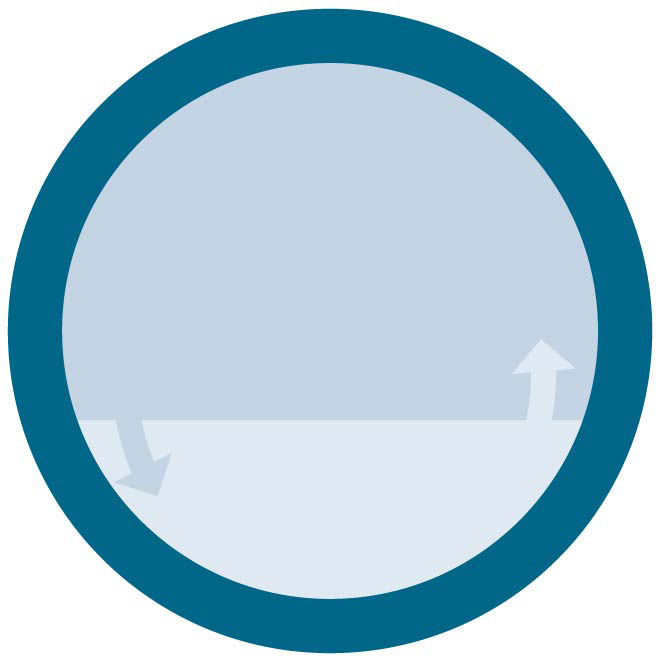 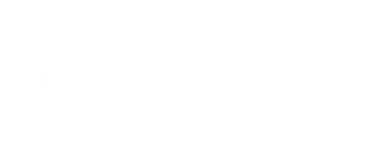 • Feedback and 	peer review• Replication of	experiments and	observations• Discussion with	colleagues• Publication• Devising new ideas	and questions• Theory building
[Speaker Notes: Figure 1.23c The process of science: a more realistic model (part 3: analysis and feedback)]
Figure 1.23d
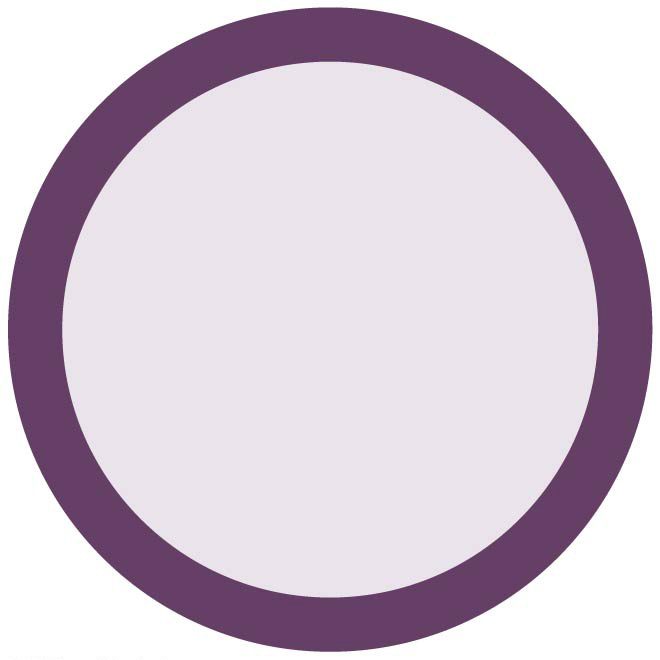 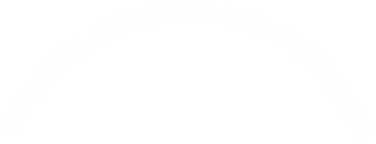 • Developing technology• Addressing societal	issues• Informing policy• Solving everyday	problems• Satisfying curiosity• Building knowledge
[Speaker Notes: Figure 1.23d The process of science: a more realistic model (part 4: benefits and outcomes)]
Figure 1.23e
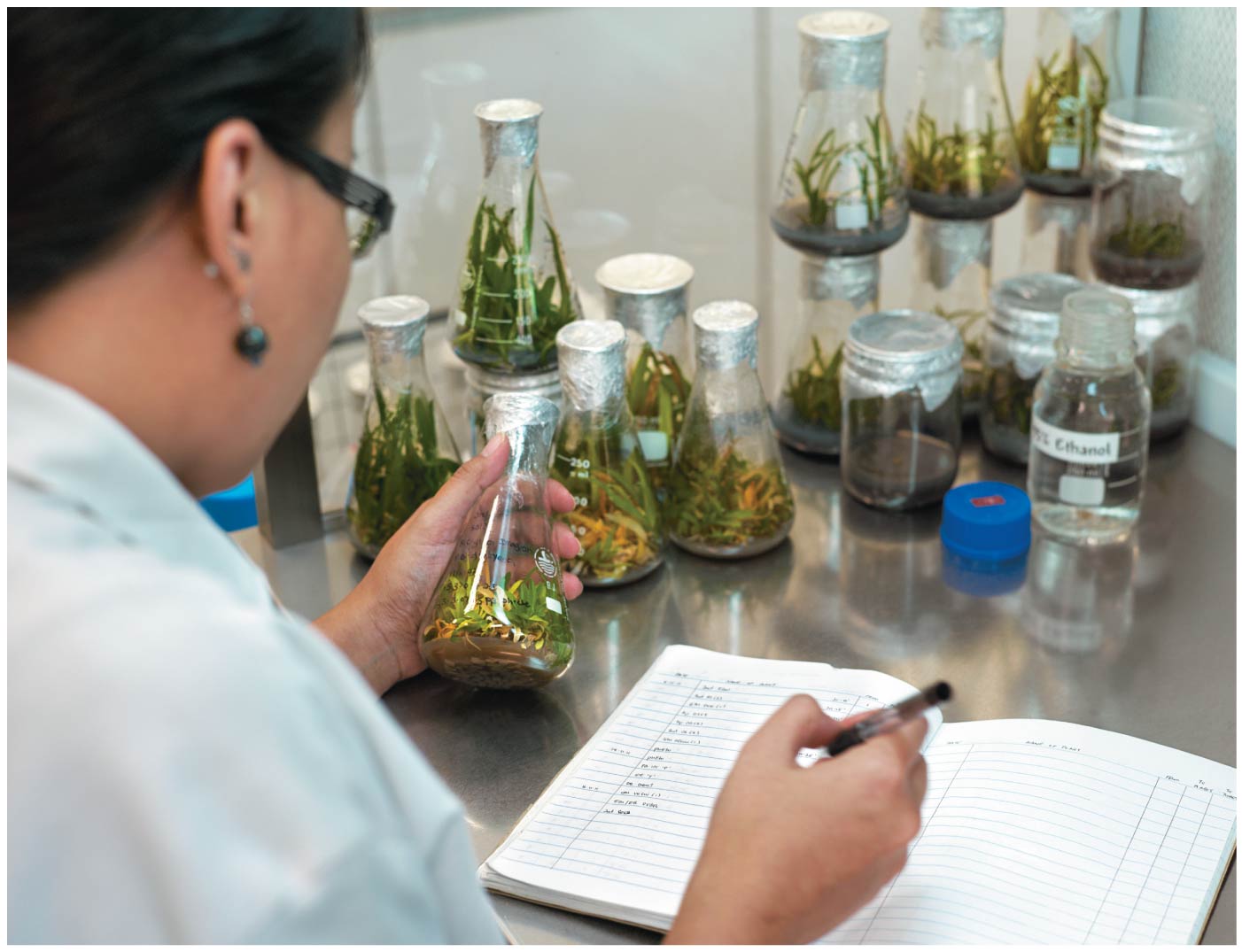 [Speaker Notes: Figure 1.23e The process of science: a more realistic model (part 5: hypotheses photo)]
Figure 1.23f
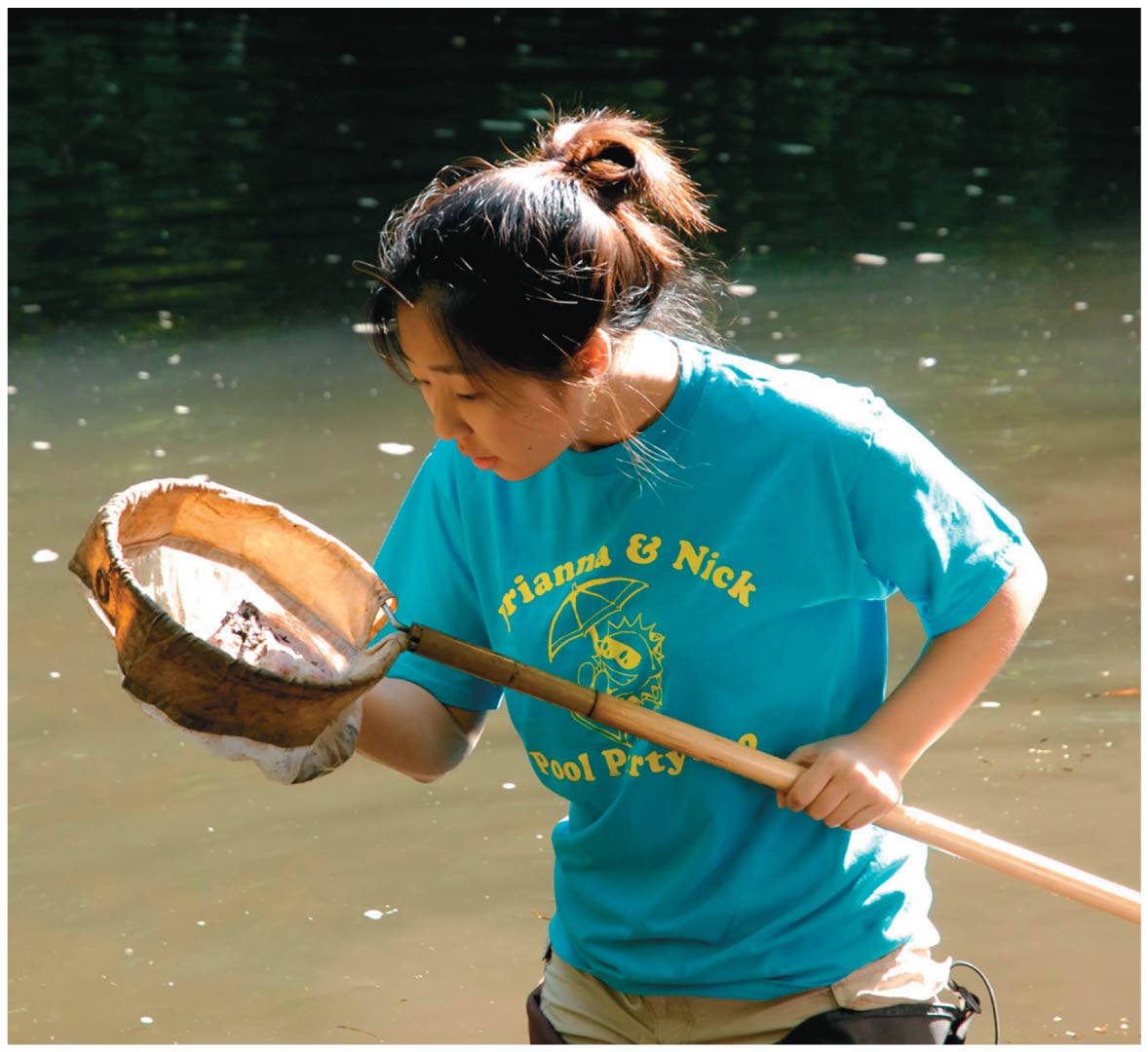 [Speaker Notes: Figure 1.23f The process of science: a more realistic model (part 6: exploration photo)]
Figure 1.23g
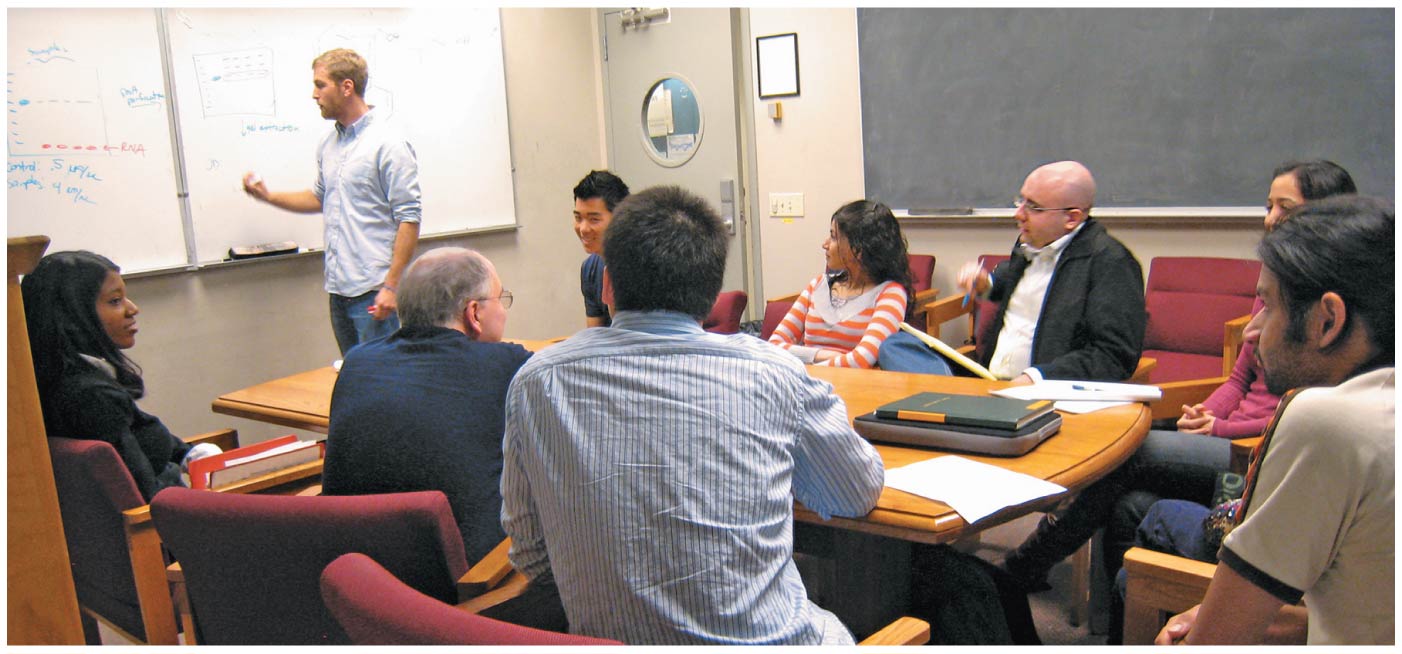 [Speaker Notes: Figure 1.23g The process of science: a more realistic model (part 7: analysis and feedback photo)]
Figure 1.23h
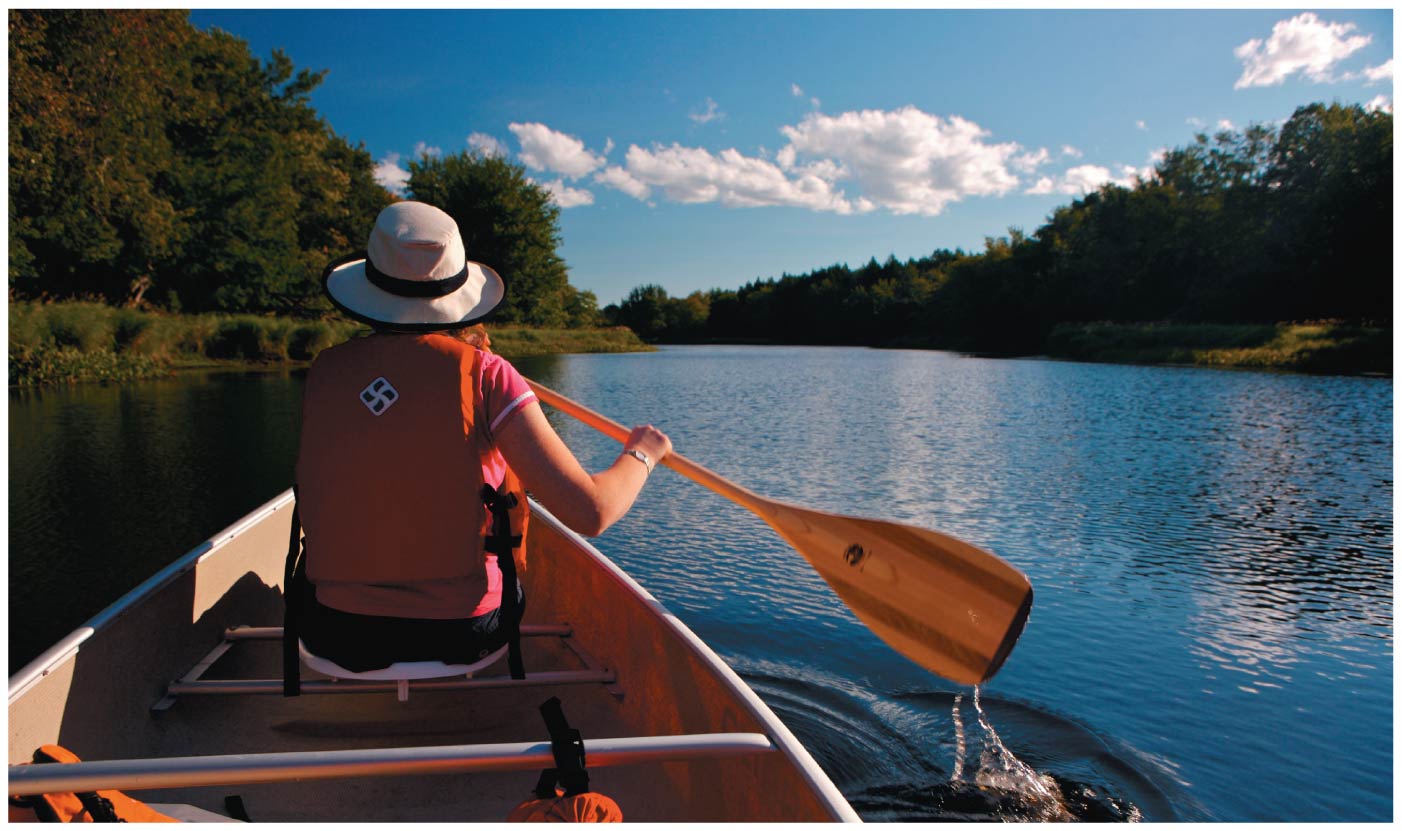 [Speaker Notes: Figure 1.23h The process of science: a more realistic model (part 8: benefits and outcomes photo)]
A Case Study in Scientific Inquiry: Investigating Coat Coloration in Mouse Populations
Color patterns of animals vary widely in nature, sometimes even between members of the same species
Two populations of mice belonging to the same species (Peromyscus polionotus) but with different color patterns are found in different environments
The beach mouse lives on white sand dunes with sparse vegetation; the inland mouse lives on darker soil
Figure 1.24
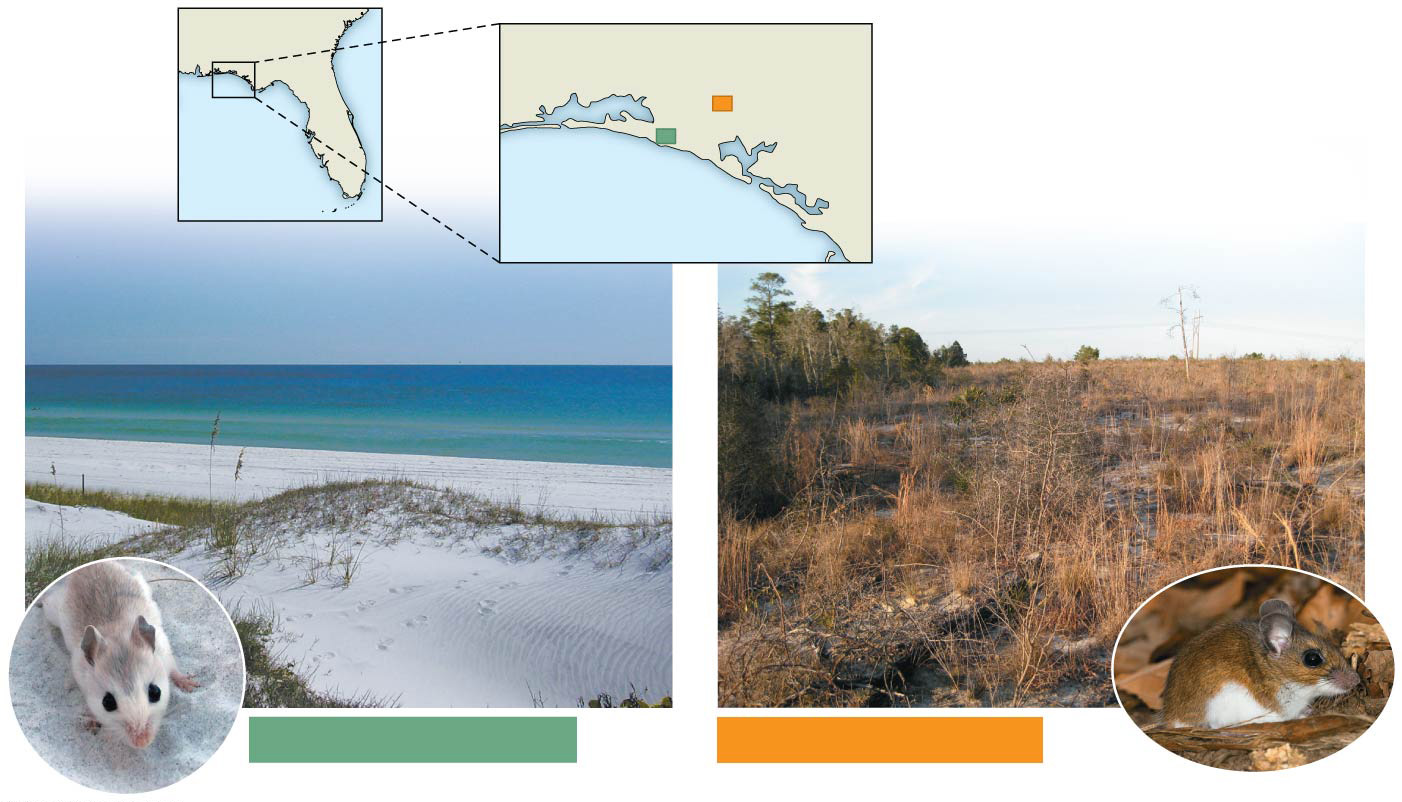 Florida
Inland population
GULF OF MEXICO
Beachpopulation
Beach population
Inland population
[Speaker Notes: Figure 1.24 Different coloration in beach and inland populations of Peromyscus polionotus]
Figure 1.24a
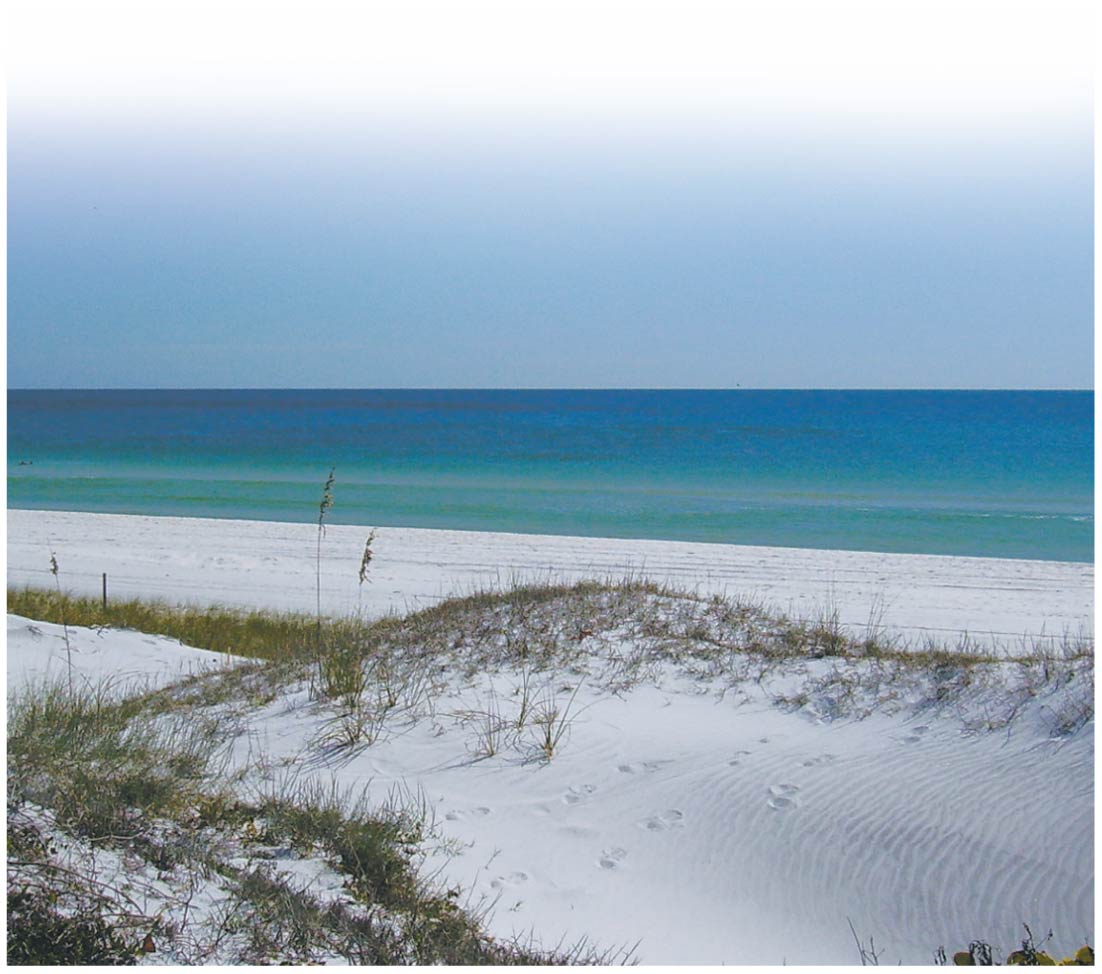 [Speaker Notes: Figure 1.24a Different coloration in beach and inland populations of Peromyscus polionotus (part 1: beach habitat)]
Figure 1.24b
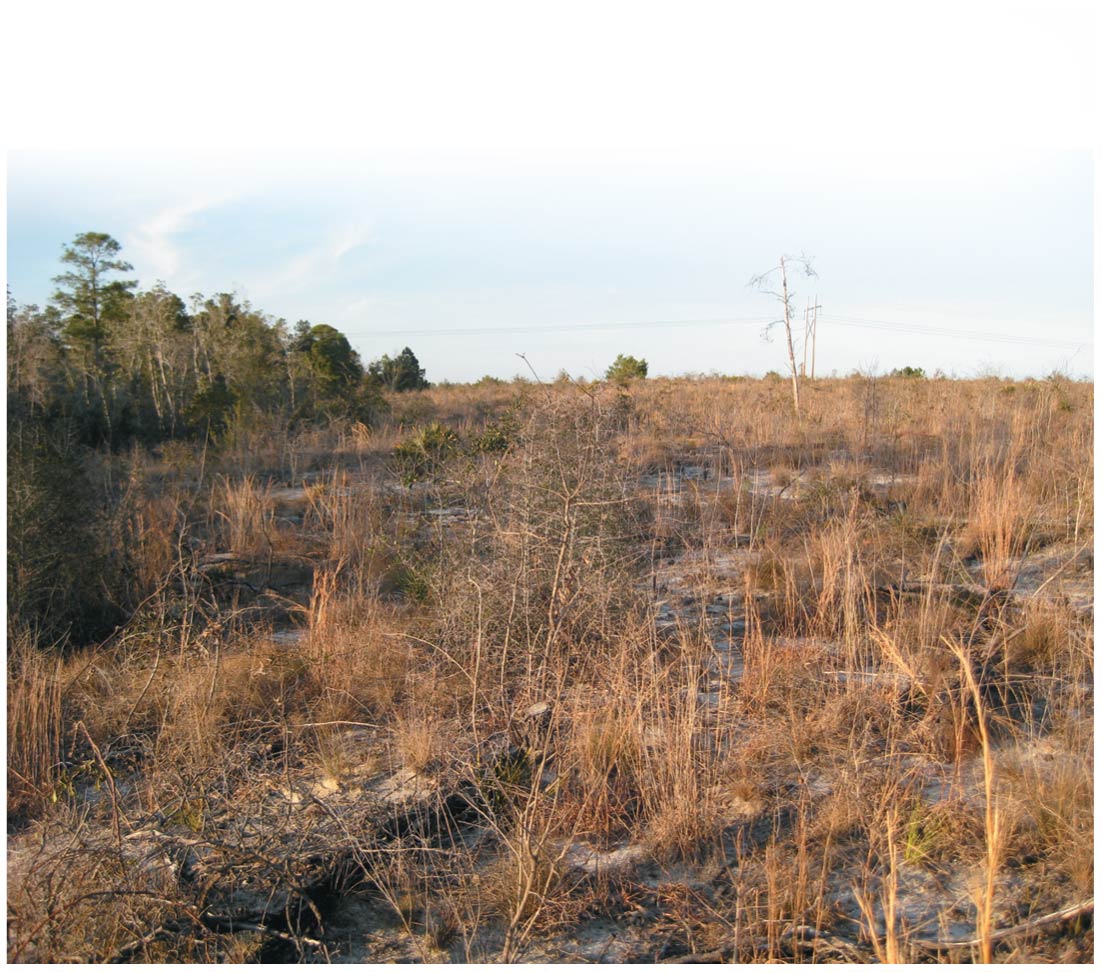 [Speaker Notes: Figure 1.24b Different coloration in beach and inland populations of Peromyscus polionotus (part 2: inland habitat)]
Figure 1.24c
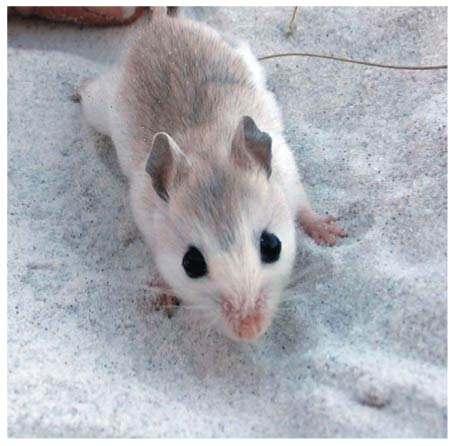 [Speaker Notes: Figure 1.24c Different coloration in beach and inland populations of Peromyscus polionotus (part 3: beach population)]
Figure 1.24d
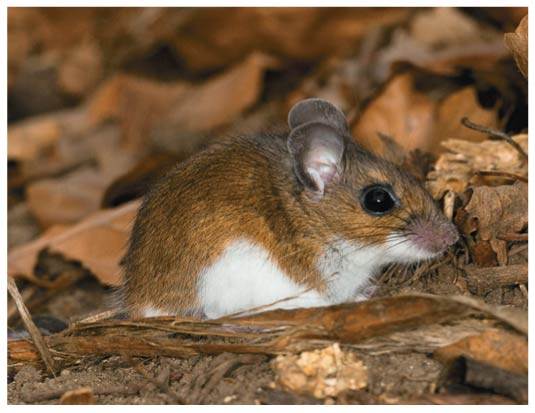 [Speaker Notes: Figure 1.24d Different coloration in beach and inland populations of Peromyscus polionotus (part 4: inland population)]
The two types of mice match the coloration of their habitats
Natural predators of these mice are all visual hunters
Francis Bertody Sumner hypothesized that the color patterns had evolved as adaptations to protect the mice from predators
Hopi Hoekstra and a group of students tested this hypothesis
The researchers predicted that mice that did not match their habitat would be preyed on more heavily than mice that did match the surroundings
They built models of mice, painted them to match one of the surroundings, and placed equal numbers of each type of model in each habitat
They then recorded signs of predation
Figure 1.25
Results
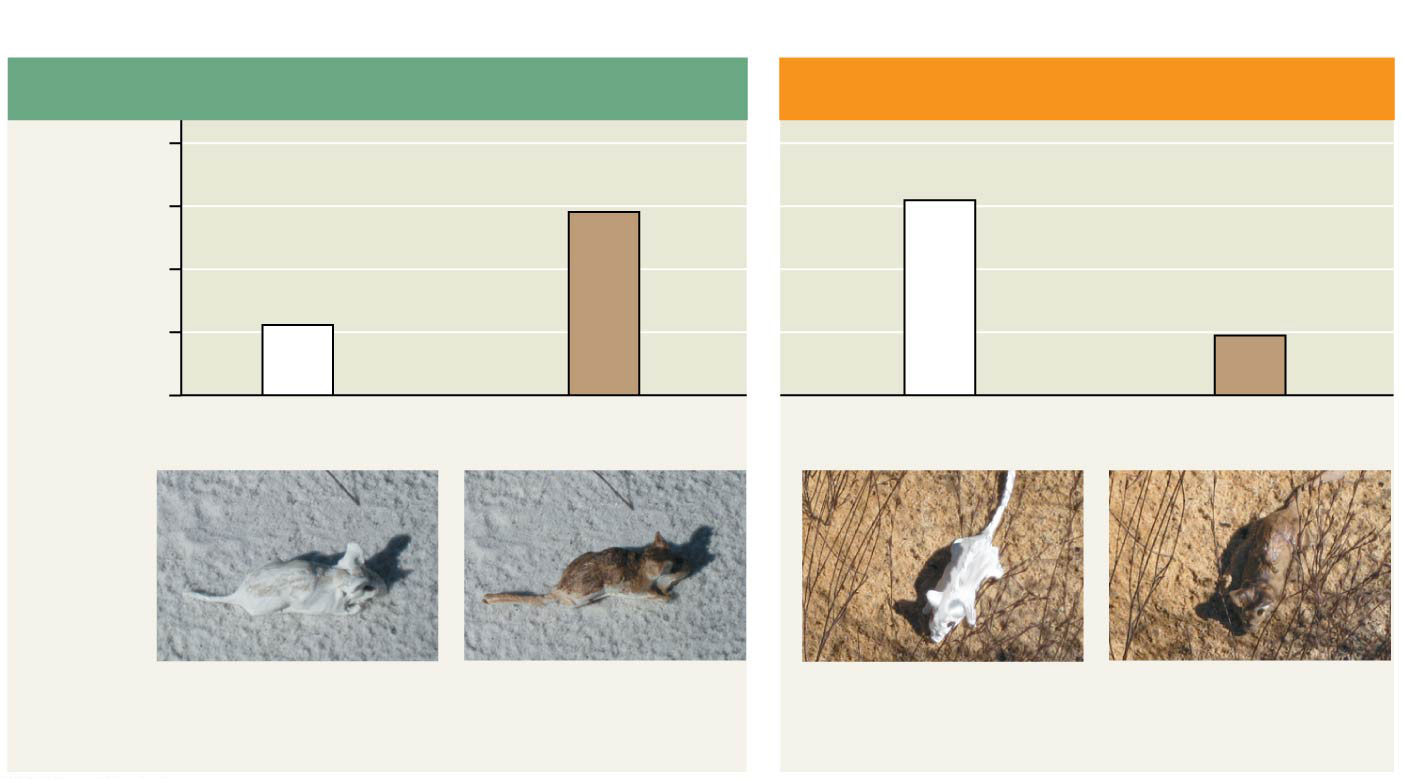 Beach habitat
Inland habitat
100
Percentage ofattacked models
50
0
Light models	Dark models	Light models	Dark models
Camouflaged	Non-camouflaged	Non-camouflaged	Camouflaged(control)	(experimental)	(experimental)	(control)
[Speaker Notes: Figure 1.25 Inquiry: Does camouflage affect predation rates on two populations of mice?]
Figure 1.25a
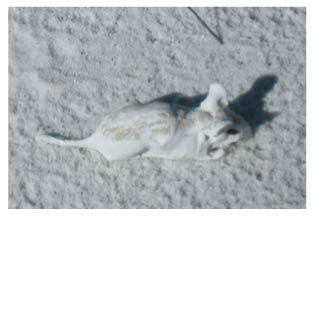 Camouflaged(control)
[Speaker Notes: Figure 1.25a Inquiry: Does camouflage affect predation rates on two populations of mice? (part 1: camouflaged beach mouse)]
Figure 1.25b
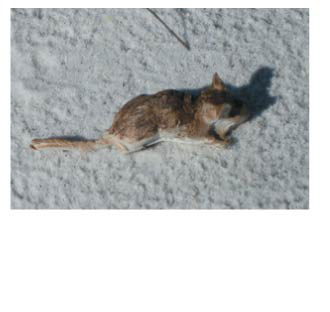 Non-camouflaged (experimental)
[Speaker Notes: Figure 1.25b Inquiry: Does camouflage affect predation rates on two populations of mice? (part 2: non-camouflaged beach mouse)]
Figure 1.25c
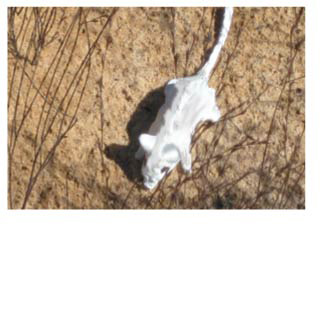 Non-camouflaged (experimental)
[Speaker Notes: Figure 1.25c Inquiry: Does camouflage affect predation rates on two populations of mice? (part 3: non-camouflaged inland mouse)]
Figure 1.25d
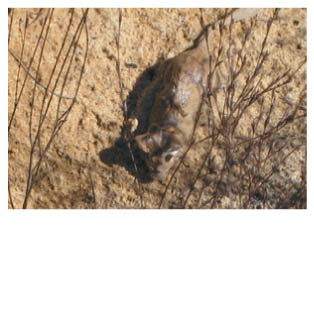 Camouflaged(control)
[Speaker Notes: Figure 1.25d Inquiry: Does camouflage affect predation rates on two populations of mice? (part 4: camouflaged inland mouse)]
Experimental Variables and Controls
In a controlled experiment, an experimental group (the non-camouflaged mice in this case) is compared with a control group (the camouflaged mice)
Ideally experimental and control groups differ in only the one factor under investigation
Without controls the researchers would not be able to rule out other factors besides model color that might have affected the results
Theories in Science
In the context of science, a theory is
Broader in scope than a hypothesis
General, and can lead to new testable hypotheses
Supported by a large body of evidence in comparison to a hypothesis
Concept 1.4: Science benefits from a cooperative approach and diverse viewpoints
Most scientists work in teams, which often include graduate and undergraduate students
Good communication is important in order to share results through seminars, publications, and websites
Building on the Work of Others
Scientists check each other’s claims by performing similar experiments
If experimental results are not repeatable, the original claim will have to be revised
It is not unusual for different scientists to work on the same research question
Scientists cooperate by sharing data about model organisms (for example, the fruit fly Drosophila melanogaster)
Science, Technology, and Society
The goal of science is to understand natural phenomena
The goal of technology is to apply scientific knowledge for some specific purpose
Science and technology are interdependent
Biology is marked by “discoveries,” while technology is marked by “inventions”
The combination of science and technology has dramatic effects on society
For example, the discovery of DNA by James Watson and Francis Crick allowed for advances in DNA technology such as testing for hereditary diseases
Ethical issues can arise from new technology, but have as much to do with politics, economics, and cultural values as with science and technology
Figure 1.26
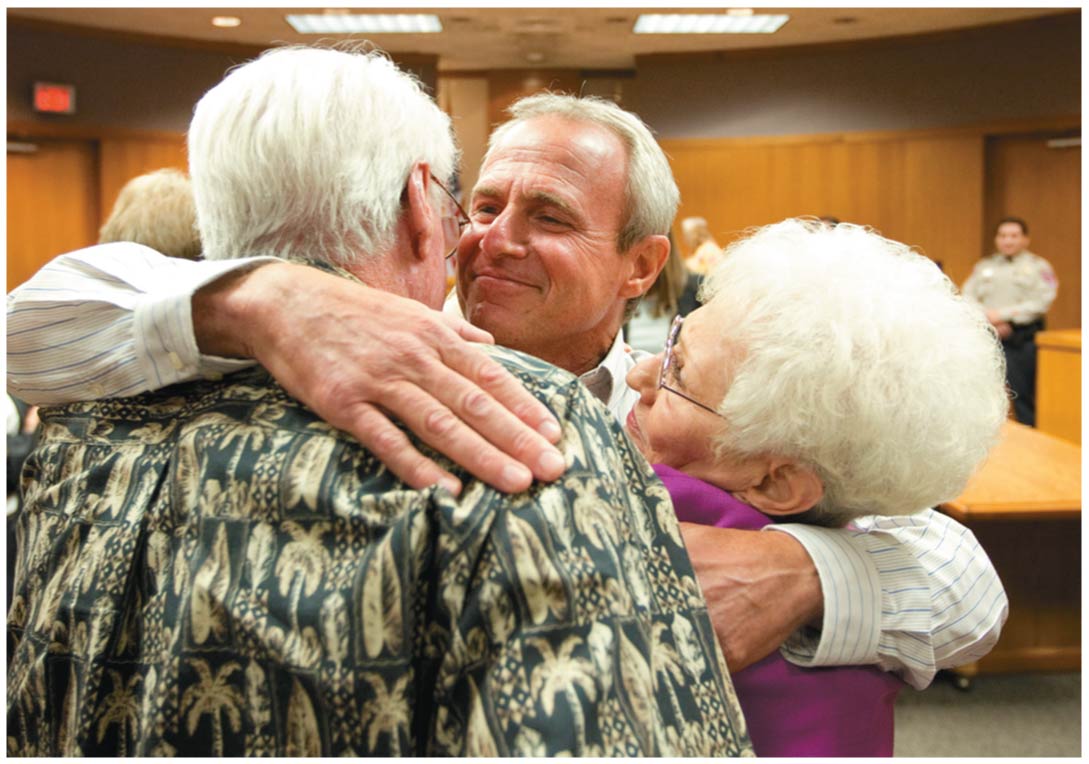 [Speaker Notes: Figure 1.26 DNA technology and crime scene investigation]
The Value of Diverse Viewpoints in Science
Many important inventions have occurred where different cultures and ideas mix
For example, the printing press relied on innovations from China (paper and ink) and Europe (mass production in mills)
Science benefits from diverse views from different racial and ethnic groups, and from both women and men
Figure 1.UN02a
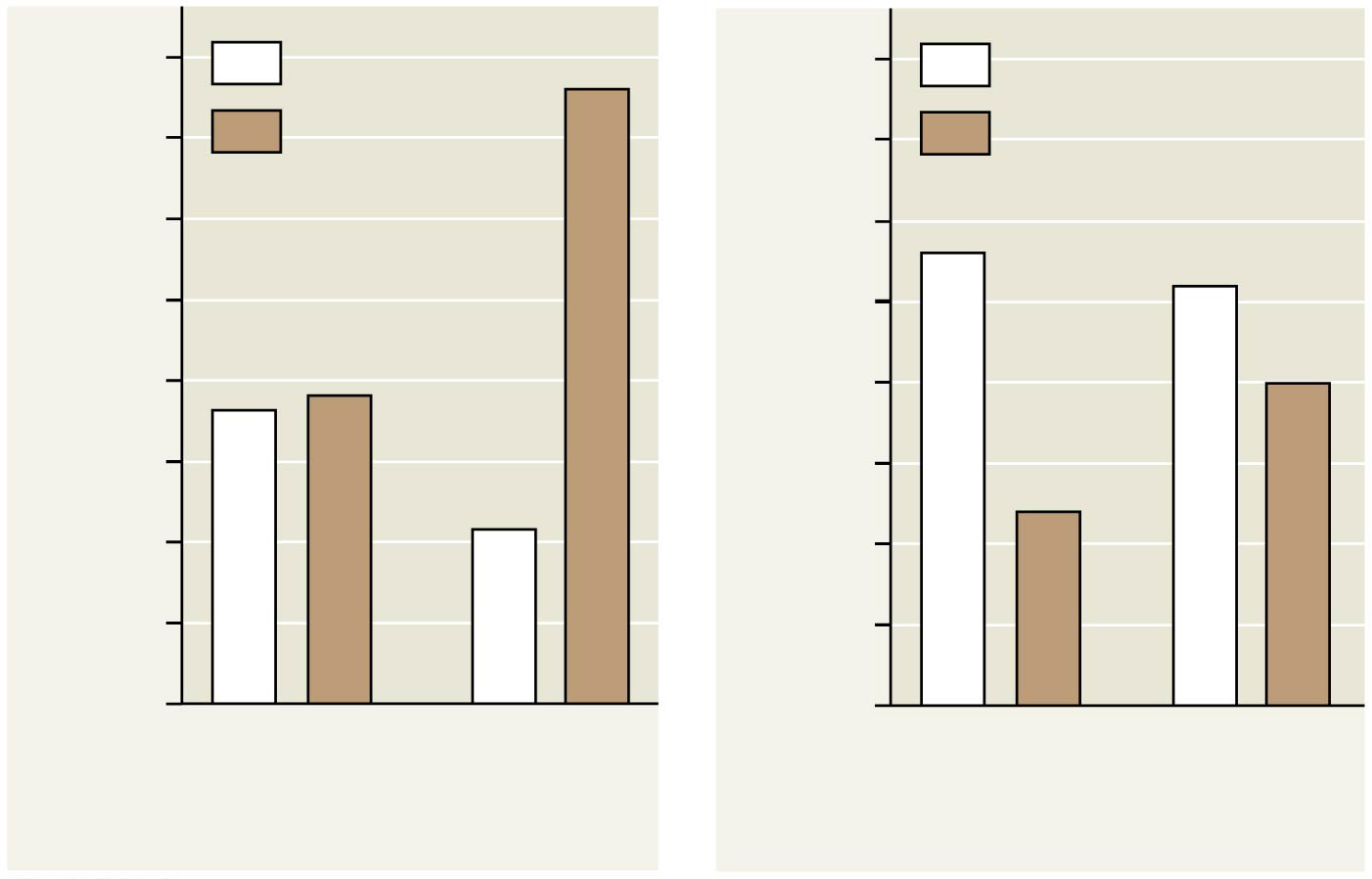 40
40
Light coat
Light coat
35
35
Dark coat
Dark coat
30
30
25
25
Number of mice caught
Number of mice caught
20
20
15
15
10
10
5
5
0
0
Full moon
No moon
Full moon
No moon
B: Dark-colored soil
A: Light-colored soil
[Speaker Notes: Figure 1.UN02a Skills exercise: interpreting a pair of bar graphs (part 1)]
Figure 1.UN02b
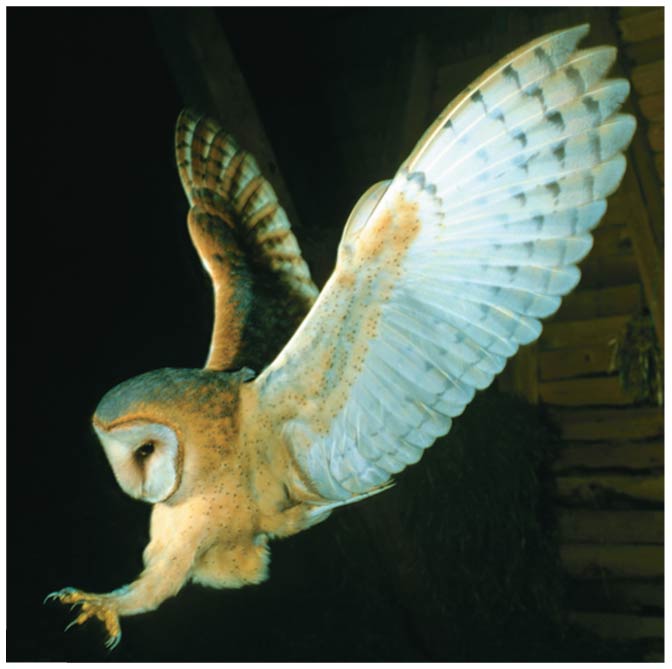 [Speaker Notes: Figure 1.UN02b Skills exercise: interpreting a pair of bar graphs (part 2)]
Figure 1.UN03
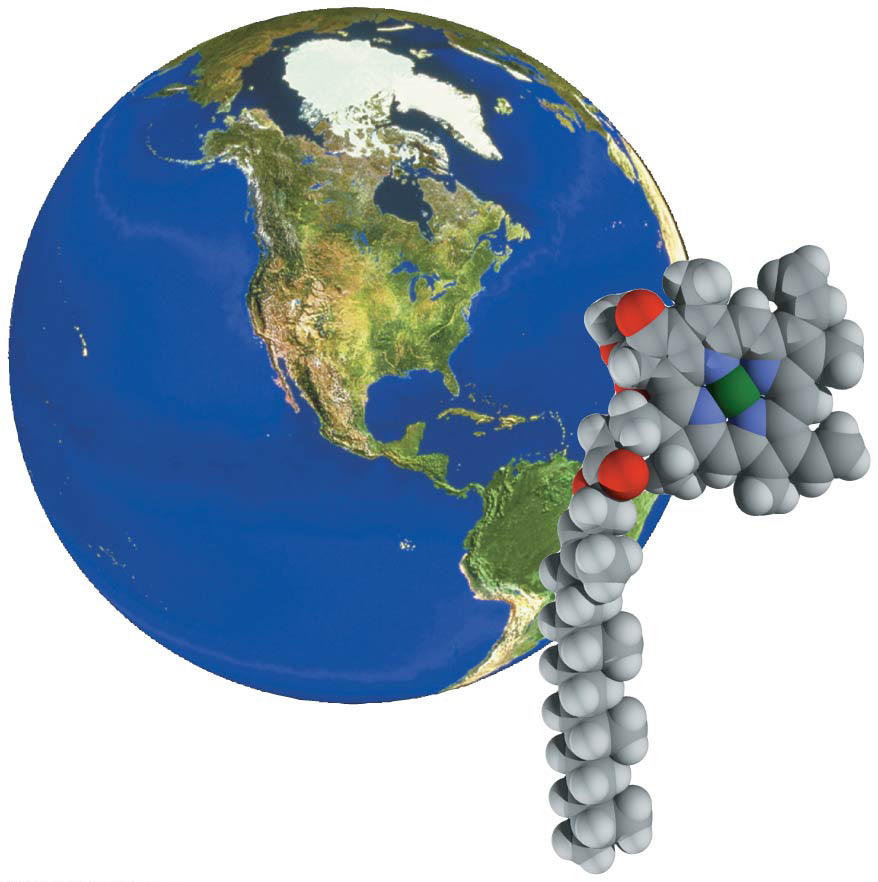 [Speaker Notes: Figure 1.UN03 Summary of key concepts: levels of biological organization]
Figure 1.UN04
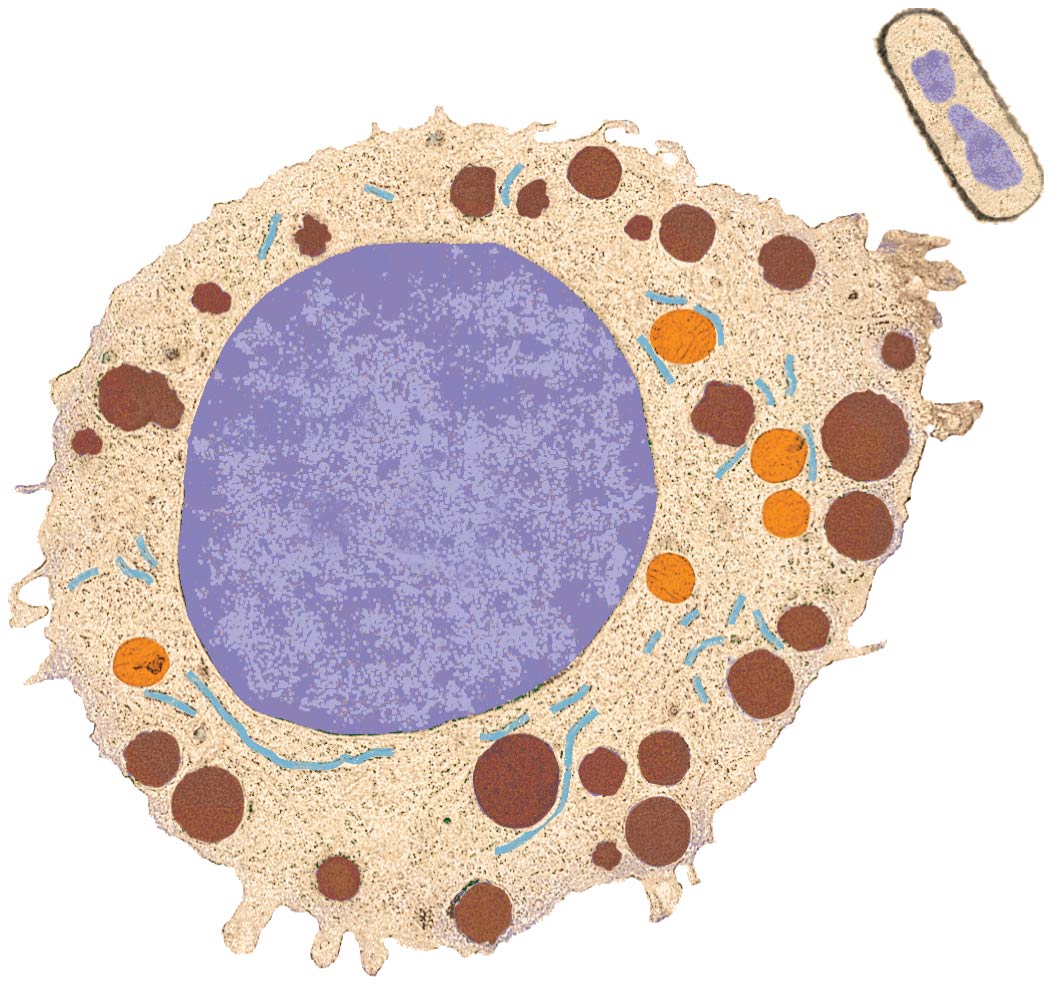 [Speaker Notes: Figure 1.UN04 Summary of key concepts: eukaryotic and prokaryotic cells]
Figure 1.UN05
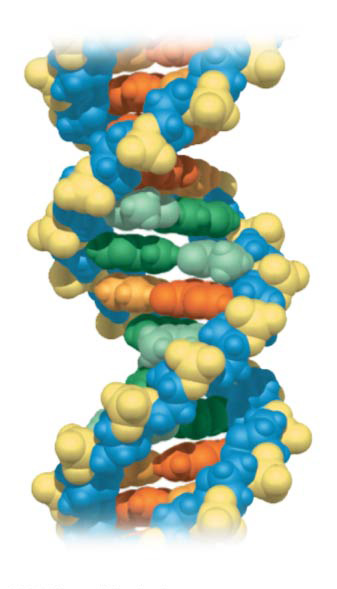 [Speaker Notes: Figure 1.UN05 Summary of key concepts: DNA]
Figure 1.UN06
ENERGY FLOW
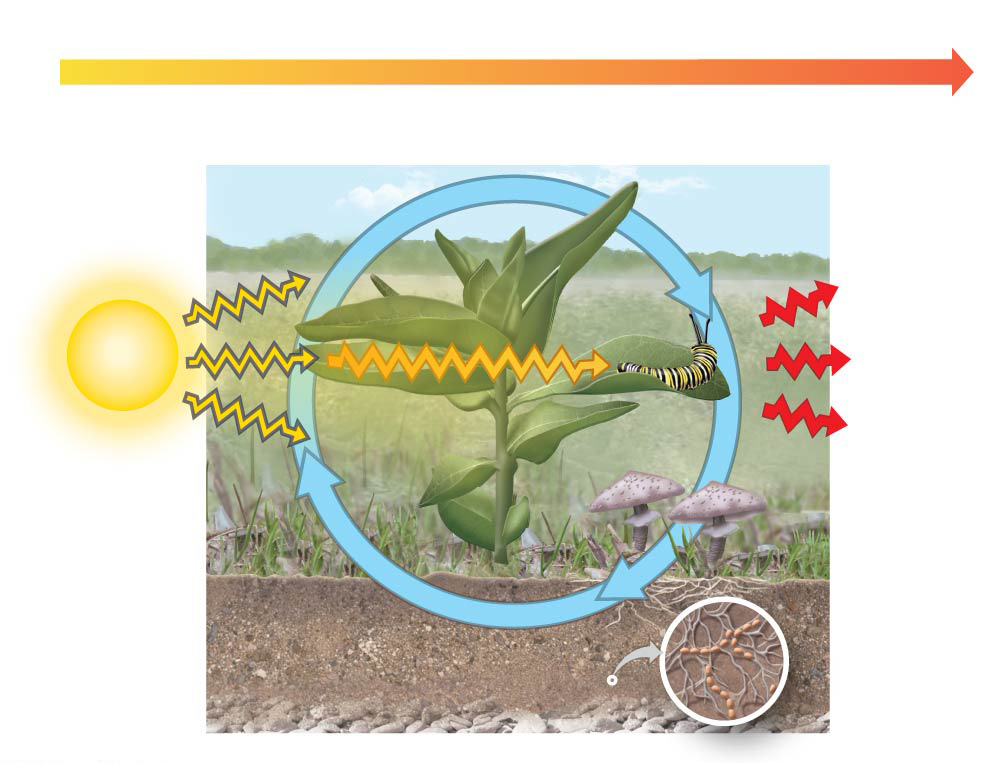 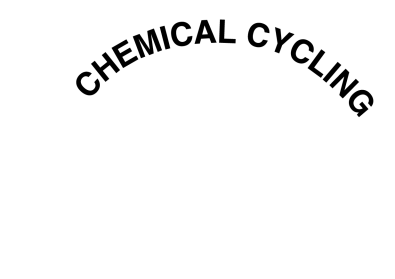 [Speaker Notes: Figure 1.UN06 Summary of key concepts: energy flow and chemical cycling]
Figure 1.UN07
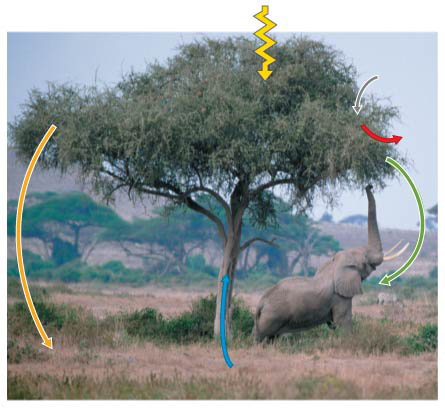 [Speaker Notes: Figure 1.UN07 Summary of key concepts: biological interactions]
Figure 1.UN08
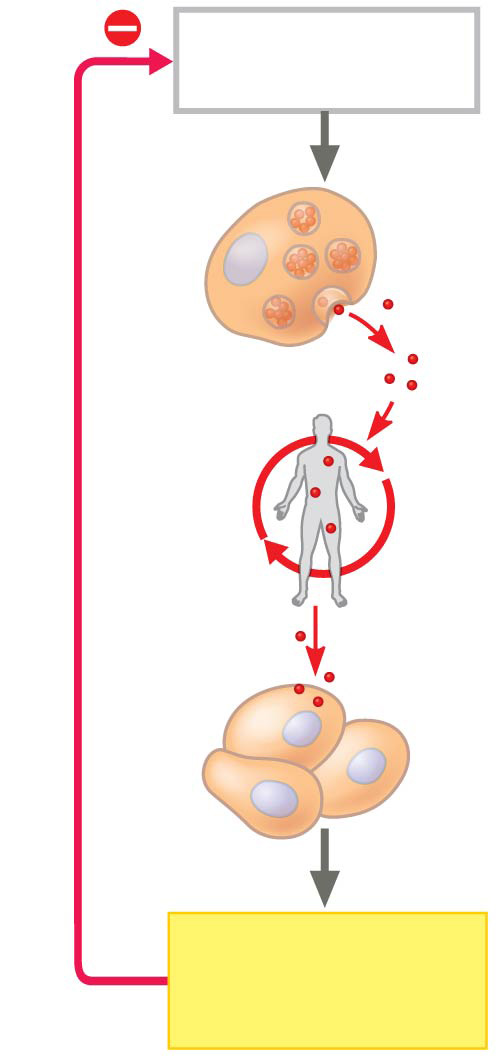 STIMULUS
Negative feedback
RESPONSE
[Speaker Notes: Figure 1.UN08 Summary of key concepts: feedback regulation]
Figure 1.UN09
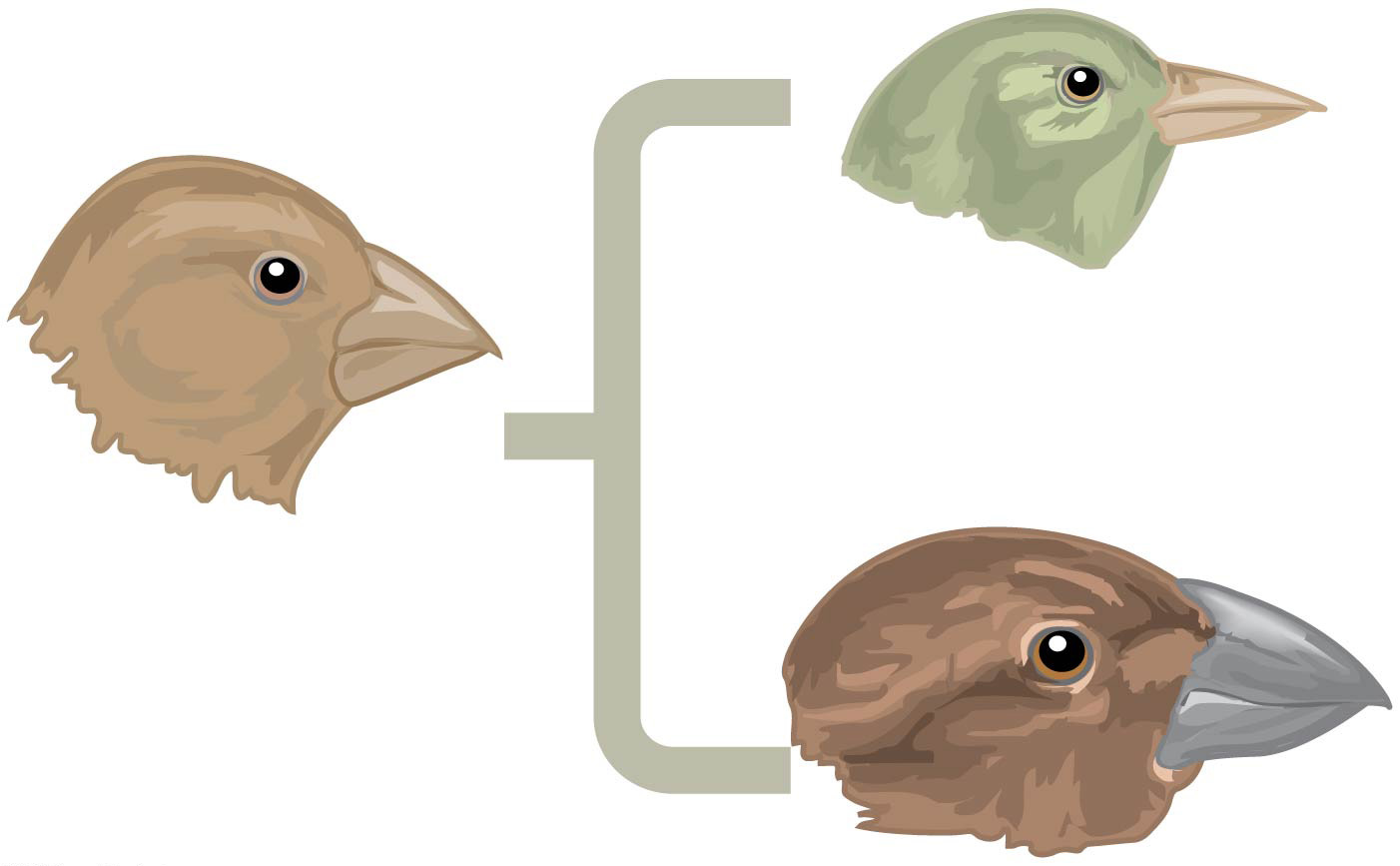 [Speaker Notes: Figure 1.UN09 Summary of key concepts: evolutionary adaptation]
Figure 1.UN10
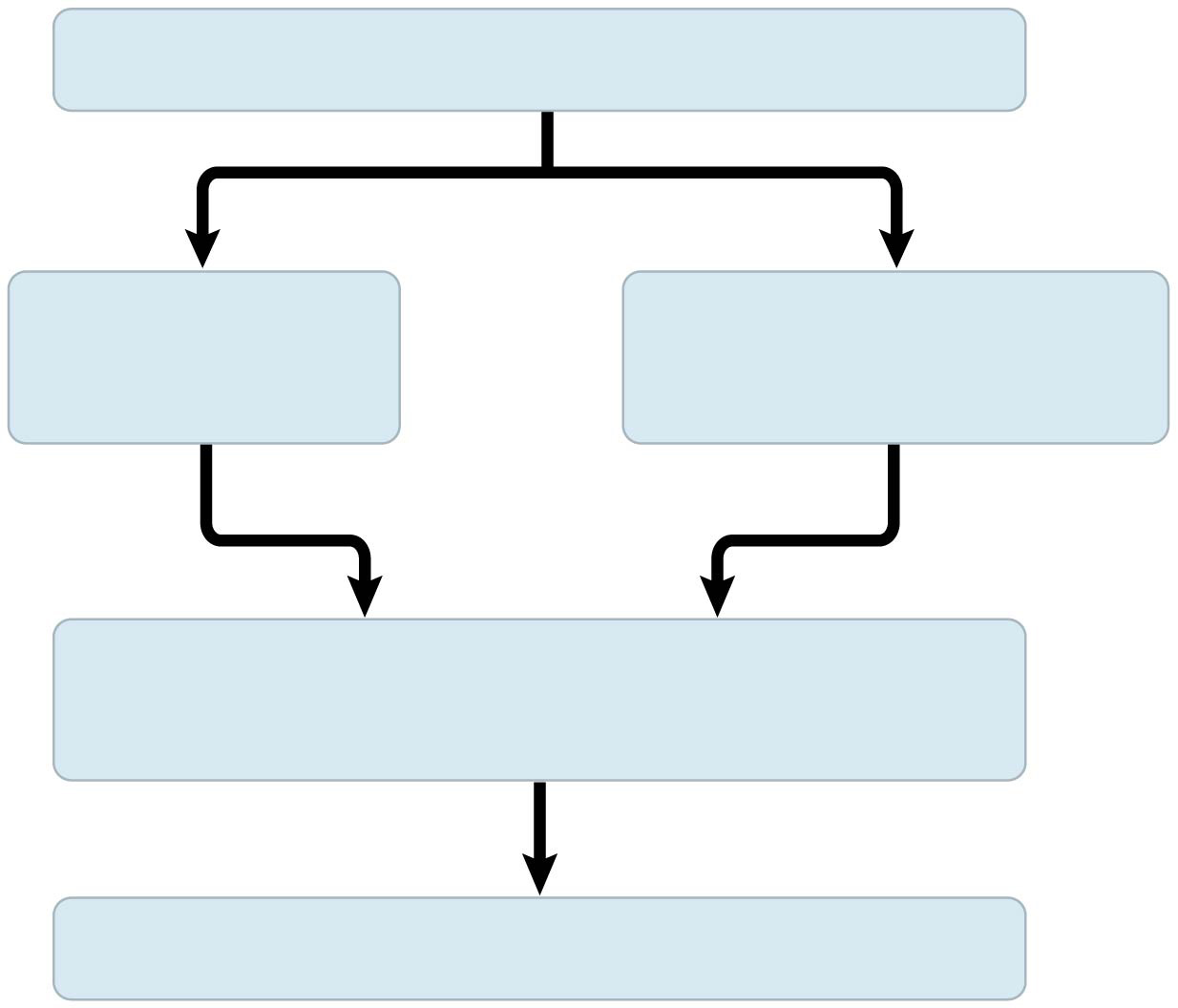 Population of organisms
Hereditaryvariations
Overproduction of off-spring and competition
Environmentalfactors
Differences in reproductive successof individuals
Evolution of adaptations in the population
[Speaker Notes: Figure 1.UN10 Summary of key concepts: natural selection]
Figure 1.UN11
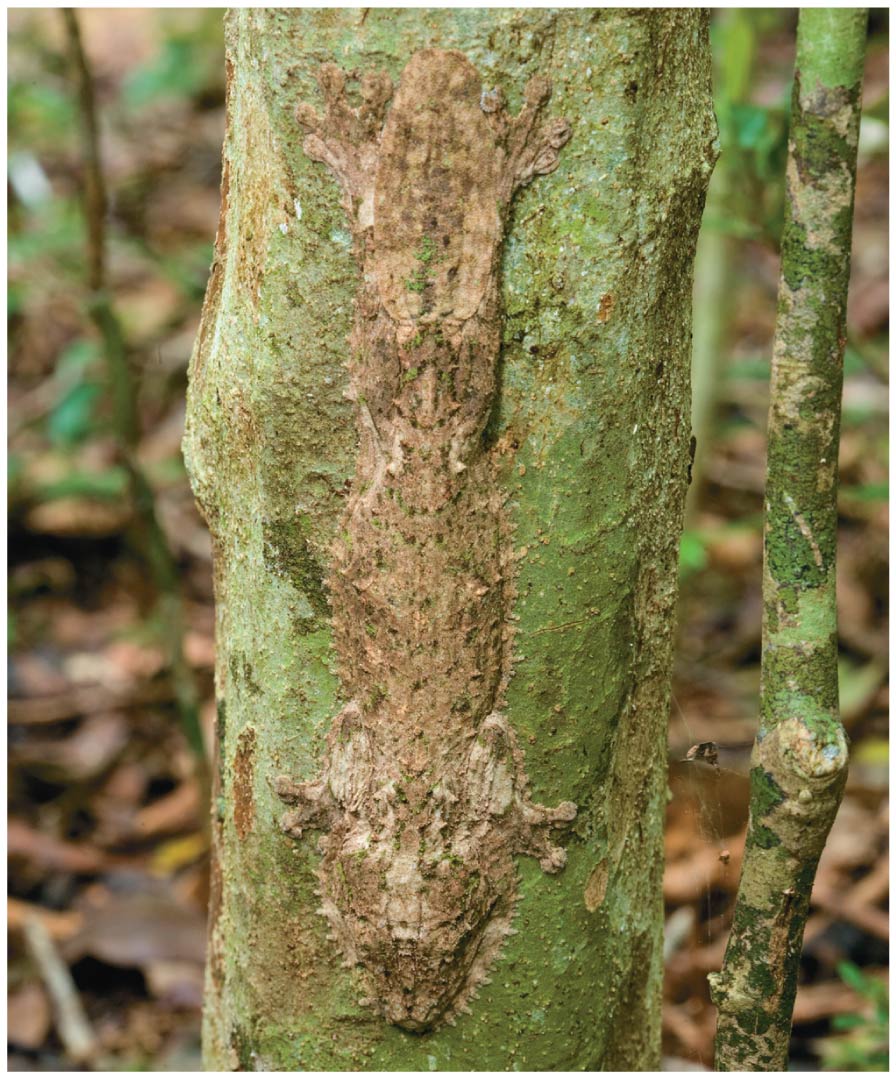 [Speaker Notes: Figure 1.UN11 Test your understanding, question 15 (mossy leaf-tailed gecko)]